Workshop - Finance for Non-Finance Managers
Introduction
2.    Understanding Financial Statements
Financial Statement Analysis
Working Capital Management
Risk, Return and the Cost of Capital
Agenda
2
Understand basic financial reports
Utilise various accounting ratios to interpret the information contained in financial reports
Differentiate between options facing an organization and identify the one with the greatest return on investment
Utilise accounting tools and information to make better decisions for themselves and their organizations
Improve communication with accountants and bankers
Analyse Income Statements, Balance Sheets and Statements of Changes in Owners’ Equity and Cash Flow Statements
Objectives
3
09.00 - 09.30: 
Introduction
09.30 - 10.15: 
Unterstanding Financial Statements (1)
10.15- 10.30: 
Break
10.30 - 12.30: 
Unterstanding Financial Statements (2)
12.30 - 13.15: 
Lunch Break
13.15 - 14.30: 
Financial Statement Analysis (1)
14.30 - 14.45: 
Break
14.45 - 16.15: 
Financial Statement Analysis (2)
16.15 - 16.30: 
Questions & Answers, Summary of the Day, Feedback
ScheduleDay 1
4
09.00 - 09.30: 
Questions & Answers, Revision of Day 1
09.30 - 10.15: 
Working Capital Management (1)
10.15- 10.30: 
Break
10.30 - 12.30: 
Working Capital Management (2)
12.30 - 13.15: 
Lunch Break
13.15 - 14.30: 
Risk, Return and the Cost of Capital (1)
14.30 - 14.45: 
Break
14.45 - 16.15: 
Risk, Return and the Cost of Capital (2)
16.15 - 16.30: 
Questions & Answers, Summary of the Day, Feedback
ScheduleDay 2
5
1
Introduction
6
Who we are
Joint institution of the Sparkassen-Finanzgruppe
Legal form: Non-profit organization (“eingetragener Verein”)
Foundation: January 8, 1992 
Head office: Bonn, Germany
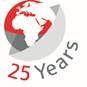 7
Projects world-wide
as of 30/06/2016
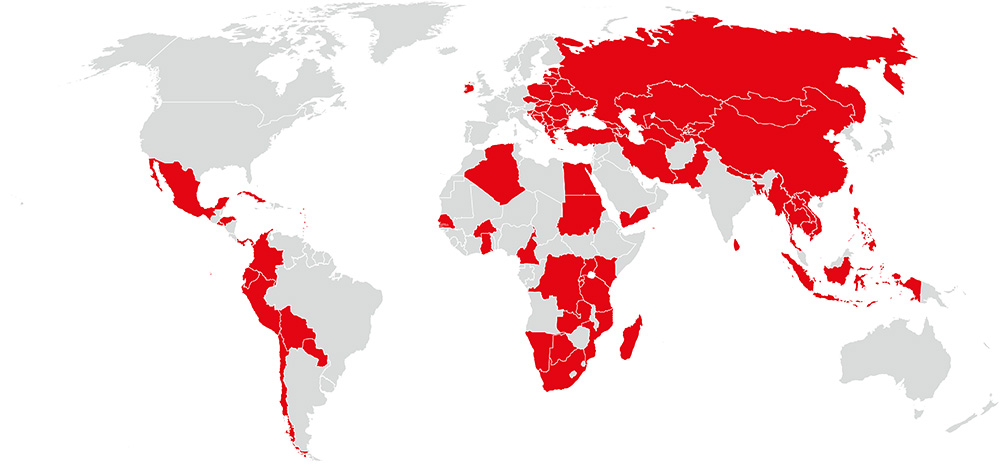 Since 1992: more than 200 projects in over 80 countries
8
Core competences
9
Pilot ProjectSaint Lucia
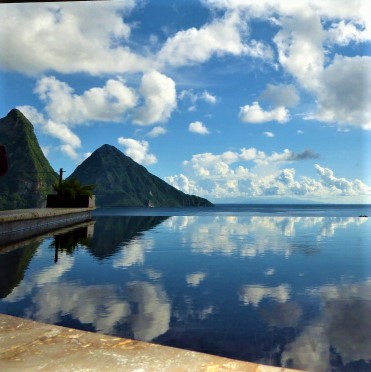 Support
Saint Lucia‘s SME Sector

Financial inclusion for small and medium-sized entreprises
10
Johannes Steger
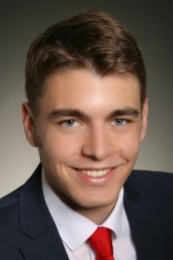 EDUCATION:

Master of Science in Finance & Accounting
     (Otto-Friedrich-University – Bamberg, Germany)

Bachelor of Arts, Dual studies bank-business administration
     (Cooperative State University – Mosbach, Germany)

WORK EXPERIENCE AND TRAINING:

Savings Bank Bamberg, Credit Management

NORD/LB London branch, Structured Finance (Internship)

Savings Bank Foundation for International Cooperation (Junior Consultant)

Deloitte Munich, Financial Advisory – Valuation & Modeling (Internship)

Cooperative State University, Mosbach, Lecturer and advisor of scientific work  

Savings Bank Bamberg, Corporate Customers Department

Savings Bank Bamberg, Dual student


PERSONAL INTERESTS:

Sports & Outdoor Activities
Family & Friends
11
Who are you?-Please introduce yourself
What are you doing?

 What experiences with finance do you have?

 What do you expect of this workshop?
     Please write it down on a flipchart!

General remark:
In this workshop we want to invite you to work together. 
Please feel free to ask and discuss!
Let‘s get the workshop interactive!
12
2
Understanding Financial Statements
13
Financial Statements?!
-
 What comes into your mind?
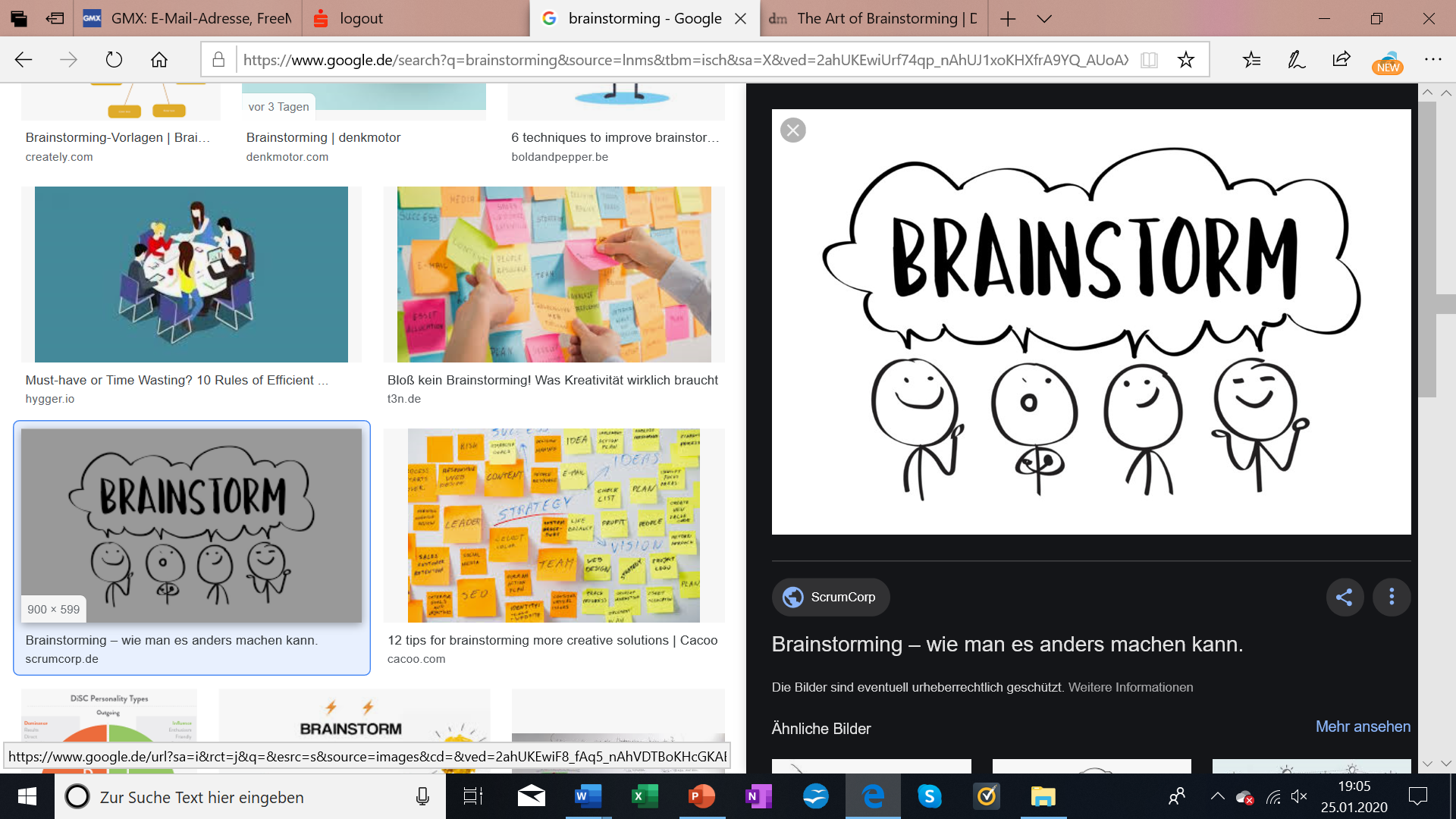 Source: https://scrumcorp.de/2019/06/17/brainstorming-wie-man-es-anders-machen-kann/
14
Please build 3 groups …
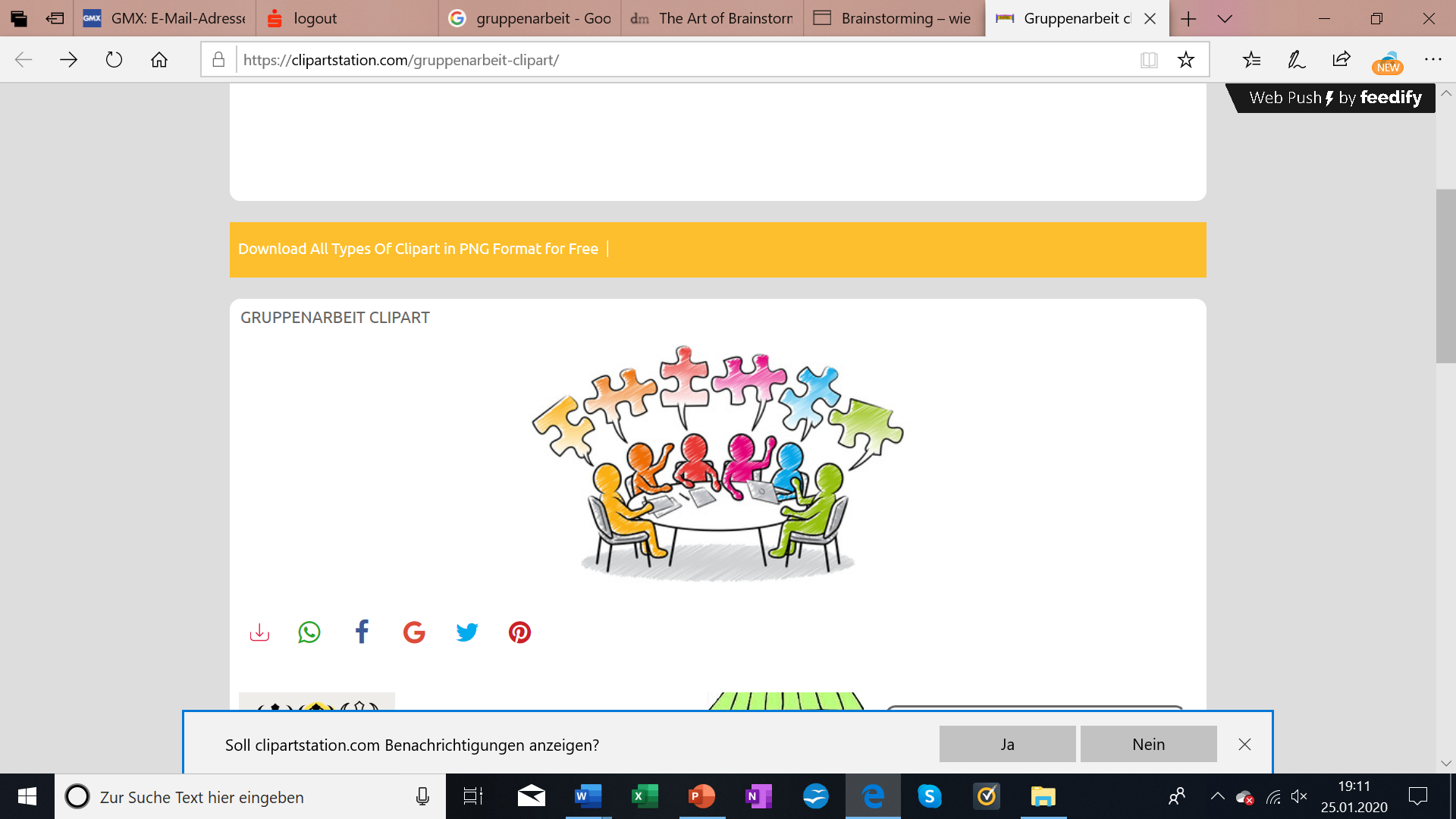 Source: https://clipartstation.com/gruppenarbeit-clipart/
15
Please do research on your own on the following topics (30 min) and present it to the group afterwards (10 min each group) …

Balance Sheet (Group 1)

Income Statement (Group 2)

Cash Flow Statement (Group 3)
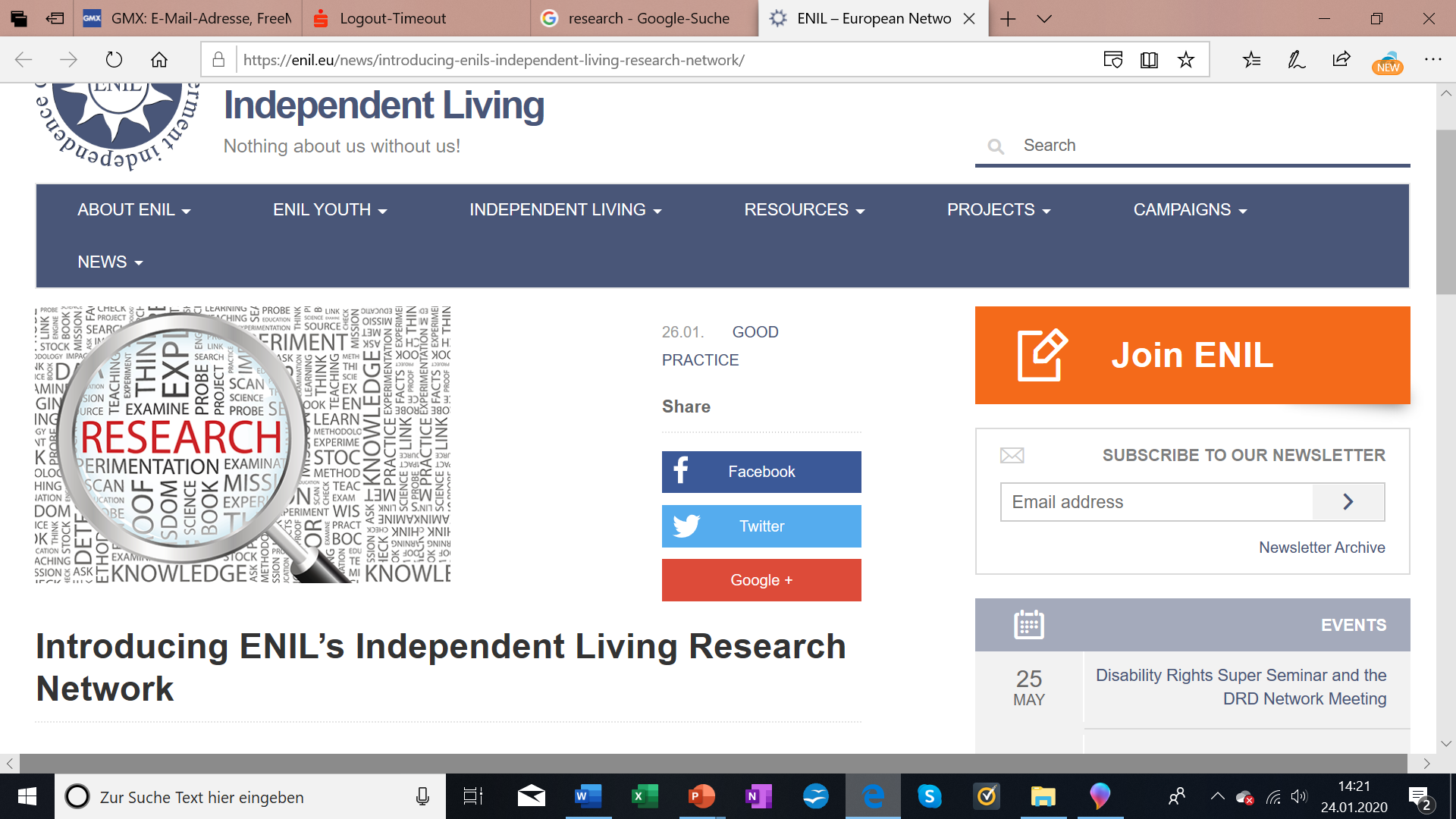 Source: https://enil.eu/news/introducing-enils-independent-living-research-network/
16
… in the following you can find a short summary of the results …
17
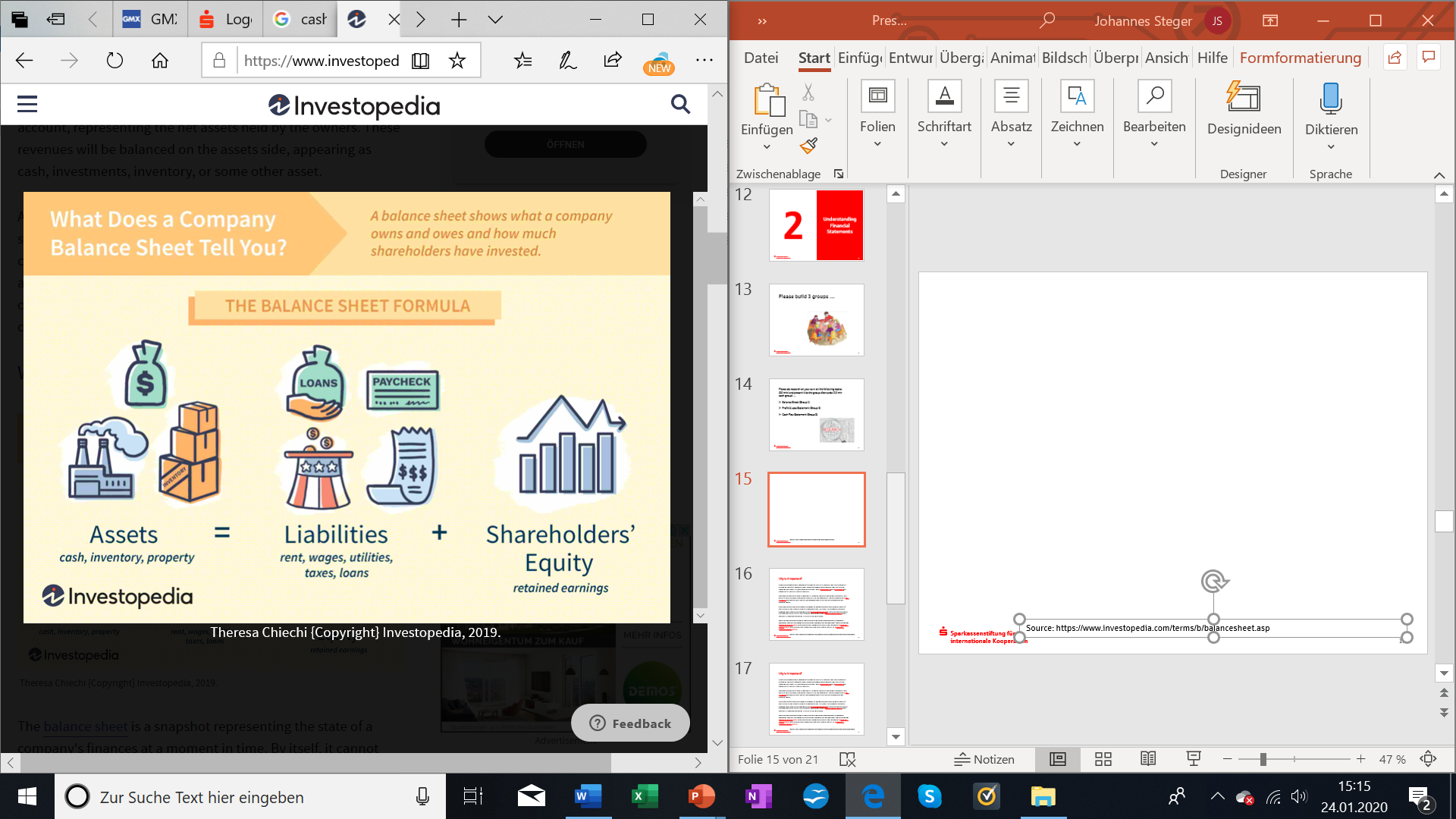 Source: https://www.investopedia.com/terms/b/balancesheet.asp
18
Why is it important?

A balance sheet is a financial statement that reports a company's assets, liabilities and shareholders' equity.

The balance sheet is one of the three (income statement and statement of cash flows being the other two) core financial statements used to evaluate a business.

The balance sheet is a snapshot, representing the state of a company's finances (what it owns and owes) as of the date of publication.

Fundamental analysts use balance sheets, in conjunction with other financial statements, to calculate financial ratios.
Source: https://www.investopedia.com/terms/b/balancesheet.asp
19
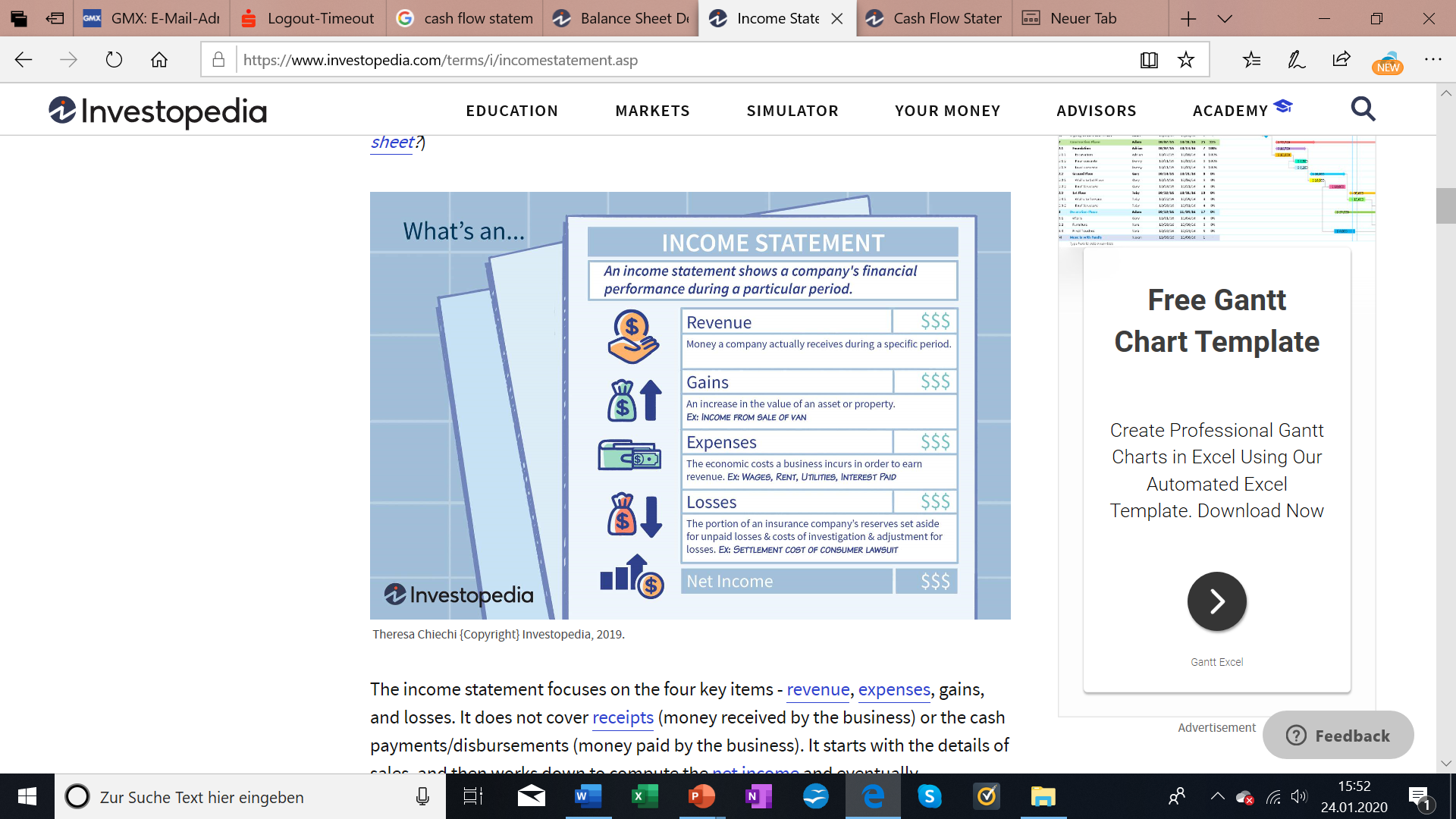 Source: https://www.investopedia.com/terms/i/incomestatement.asp
20
Why is it important?

An income statement is one of the three (along with balance sheet and statement of cash flows) major financial statements that reports a company's financial performance over a specific accounting period.

Net Income = (Total Revenue + Gains) – (Total Expenses + Losses)

Total revenue is the sum of both operating and non-operating revenues. 

Revenues are not receipts. Revenue is earned and reported on the income statement. Receipts (cash received or paid out) are not.

An income statement provides valuable insights into a company’s operations, the efficiency of its management, under-performing sectors and its performance relative to industry peers.
Source: https://www.investopedia.com/terms/i/incomestatement.asp
21
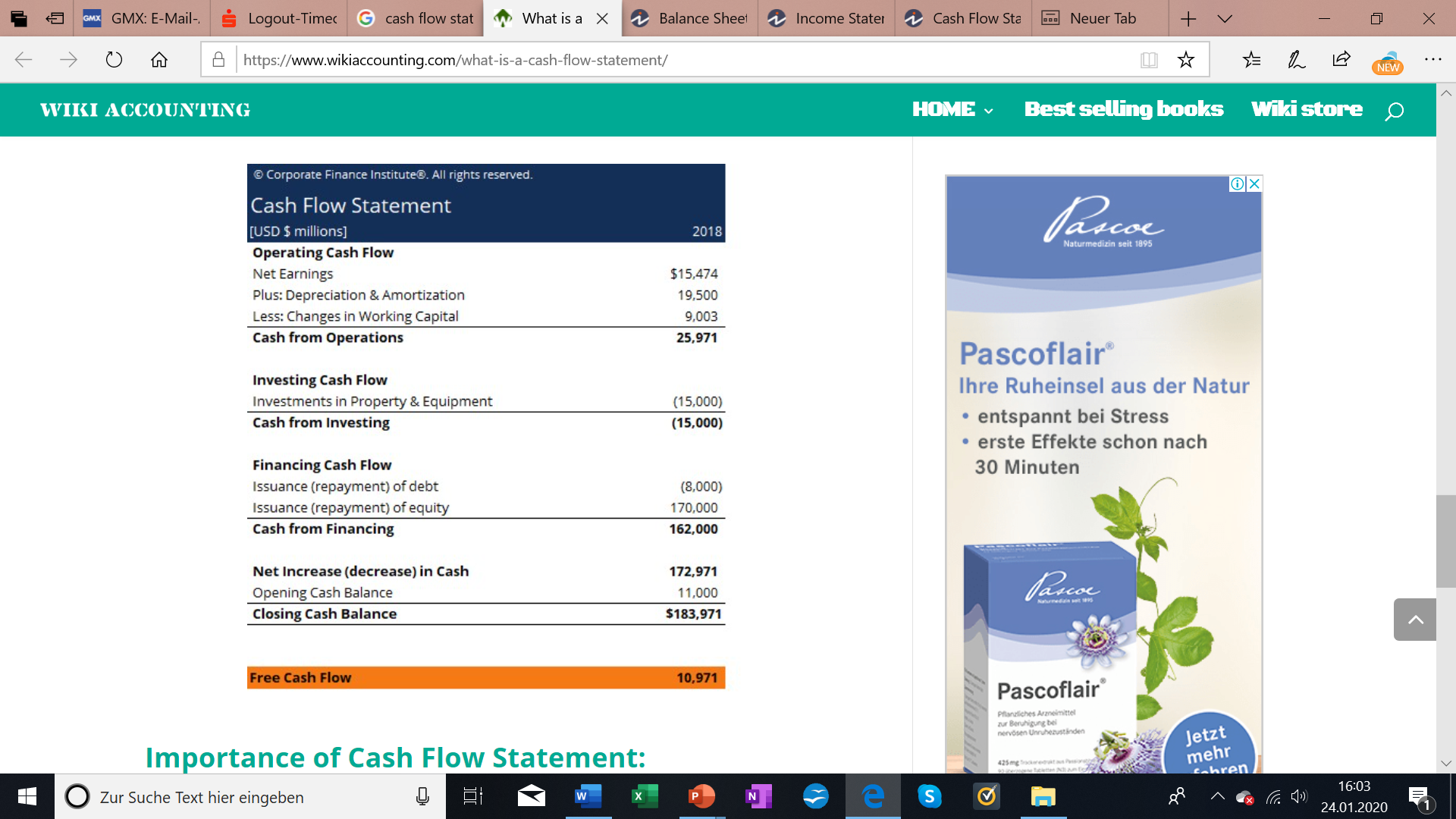 Source: https://www.wikiaccounting.com/what-is-a-cash-flow-statement/
22
Why is it important?

A cash flow statement provides data regarding all cash inflows a company receives from its ongoing operations and external investment sources.

The cash flow statement includes cash made by the business through operations, investment, and financing—the sum of which is called net cash flow.

The first section of the cash flow statement is cash flow from operations, which includes transactions from all operational business activities. 

Cash flow from investment is the second section of the cash flow statement, and is the result of investment gains and losses.
 
Cash flow from financing is the final section, which provides an overview of cash used from debt and equity.
Source: https://www.investopedia.com/terms/c/cashflowstatement.asp
23
How are the statements linked?
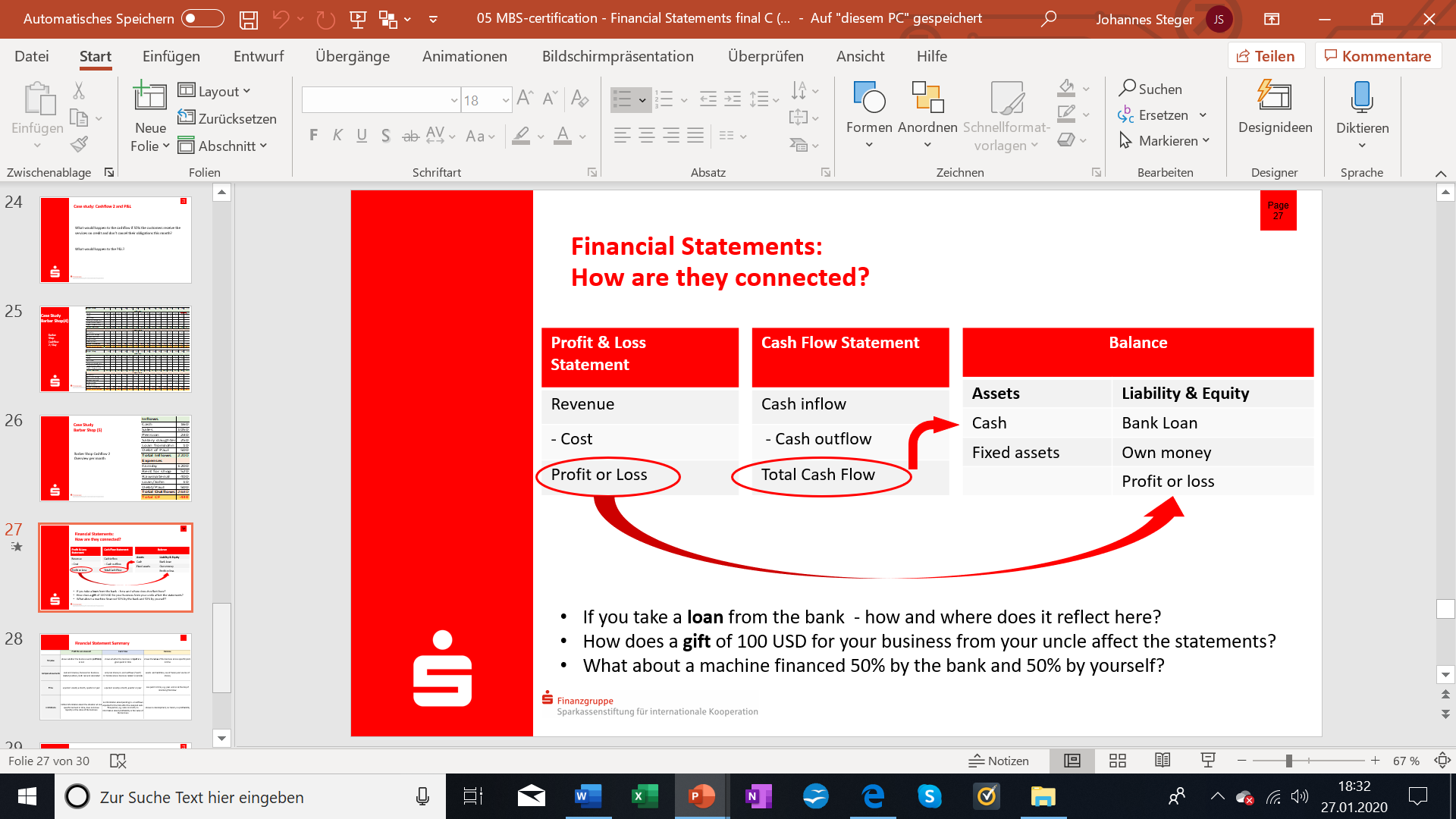 If you take a loan from the bank  - how and where does it reflect here?

What about a machine financed 50% by the bank and 50% by yourself?
24
Case Study

… please build 3 new groups …


… and please discuss the figures you are handed out!

Which company would you like to work in or finance as a bank?

Which company is the best? Why?

Please present it to the group!
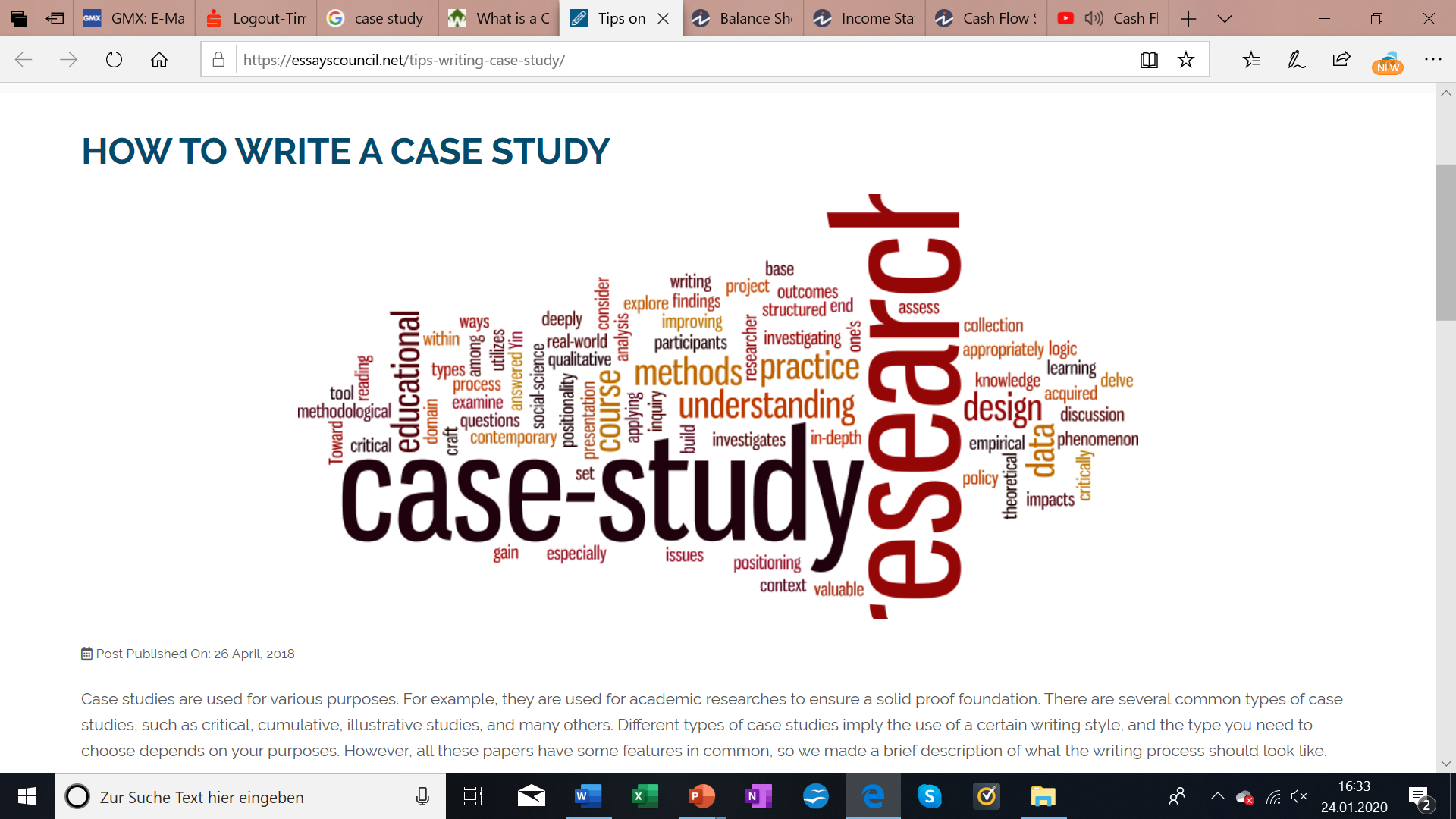 Source: https://essayscouncil.net/tips-writing-case-study/
25
Instruction: Company A
26
Instruction: Company B
27
… let‘s compare the results …
28
Solution

Company B has more equity than Company A.
Company B makes a profit. Company A makes a loss.
Company B‘s cash increased. Company A‘s cash decreased.

… going one step further:










=> Company B is better.
29
30
Where could you find further information on these topics?

Balance Sheet:
https://www.investopedia.com/terms/b/balancesheet.asp
https://www.youtube.com/watch?v=NkbCHQKxXXY

Income Statament:
https://www.investopedia.com/terms/i/incomestatement.asp
https://www.youtube.com/watch?v=HrBMenizbL8

Cash Flow Statement:
https://www.investopedia.com/terms/c/cashflowstatement.asp
https://www.youtube.com/watch?v=mZBjsIYrLvM
31
3
Financial Statements Analysis
32
Analysing Financial Statements?!
-
 What comes into your mind?
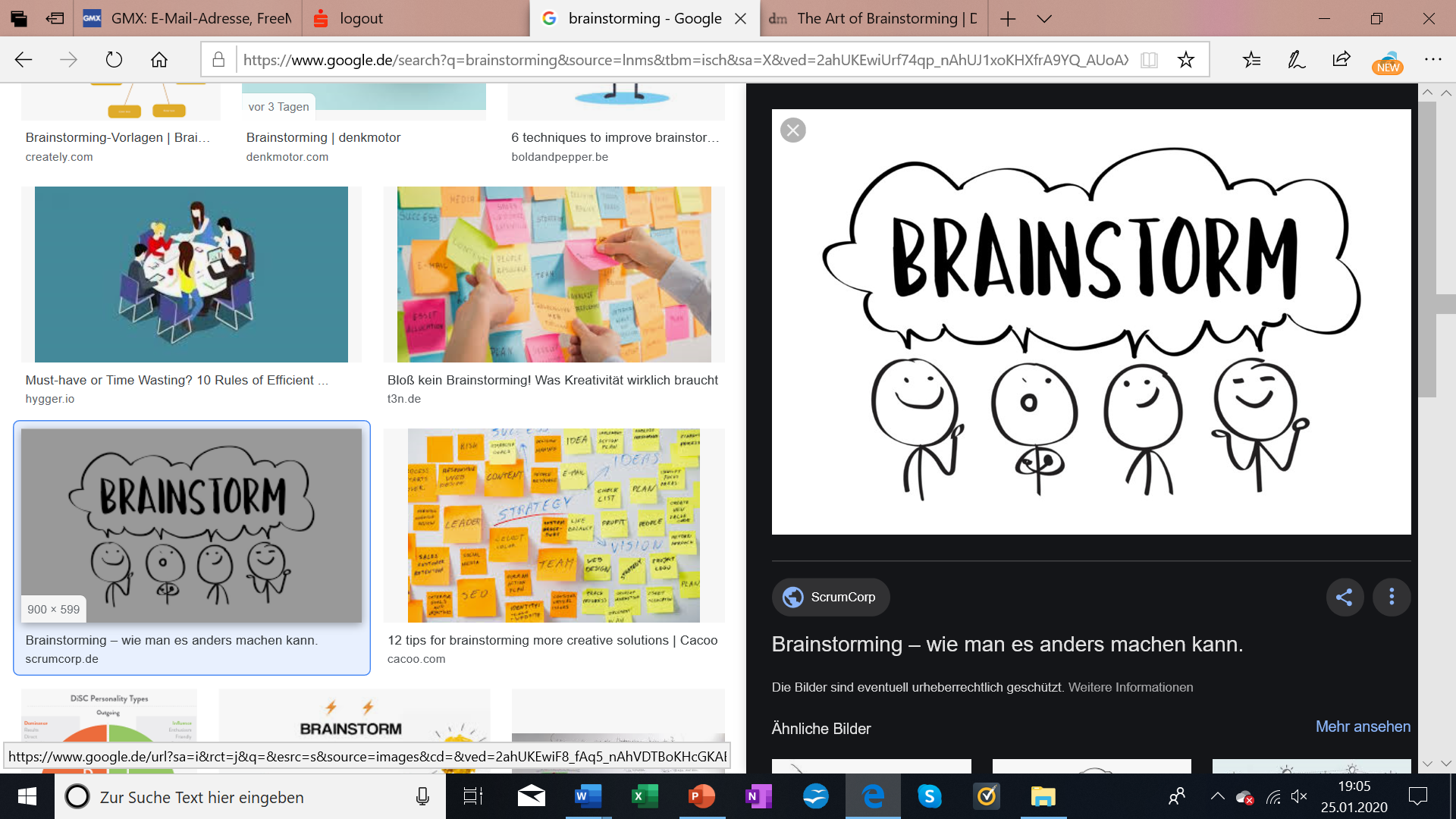 Source: https://scrumcorp.de/2019/06/17/brainstorming-wie-man-es-anders-machen-kann/
33
In this chapter we are dealing with Key Performance Indicators (KPIs) in order to analyze Financial Statements…

… KPIs …

… measure a company's success versus a set of targets, objectives, or industry peers.

… can be financial, including net profit (or the bottom line, gross profit margin), revenues minus certain expenses, or the current ratio (liquidity and cash availability).

… can also be more general information, measuring foot traffic in a store, employee retention, repeat customers, and quality of customer experience, among others.
34
Financial KPIs can be divided into different categories…
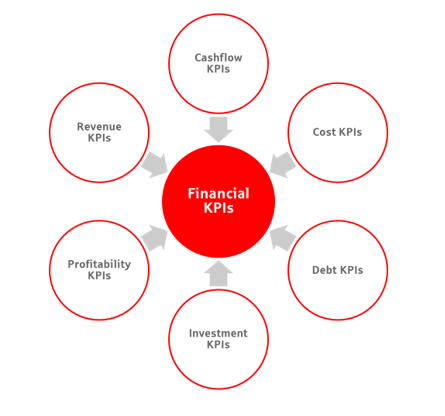 35
Let‘s give an example: Cash Flow
Calculation:
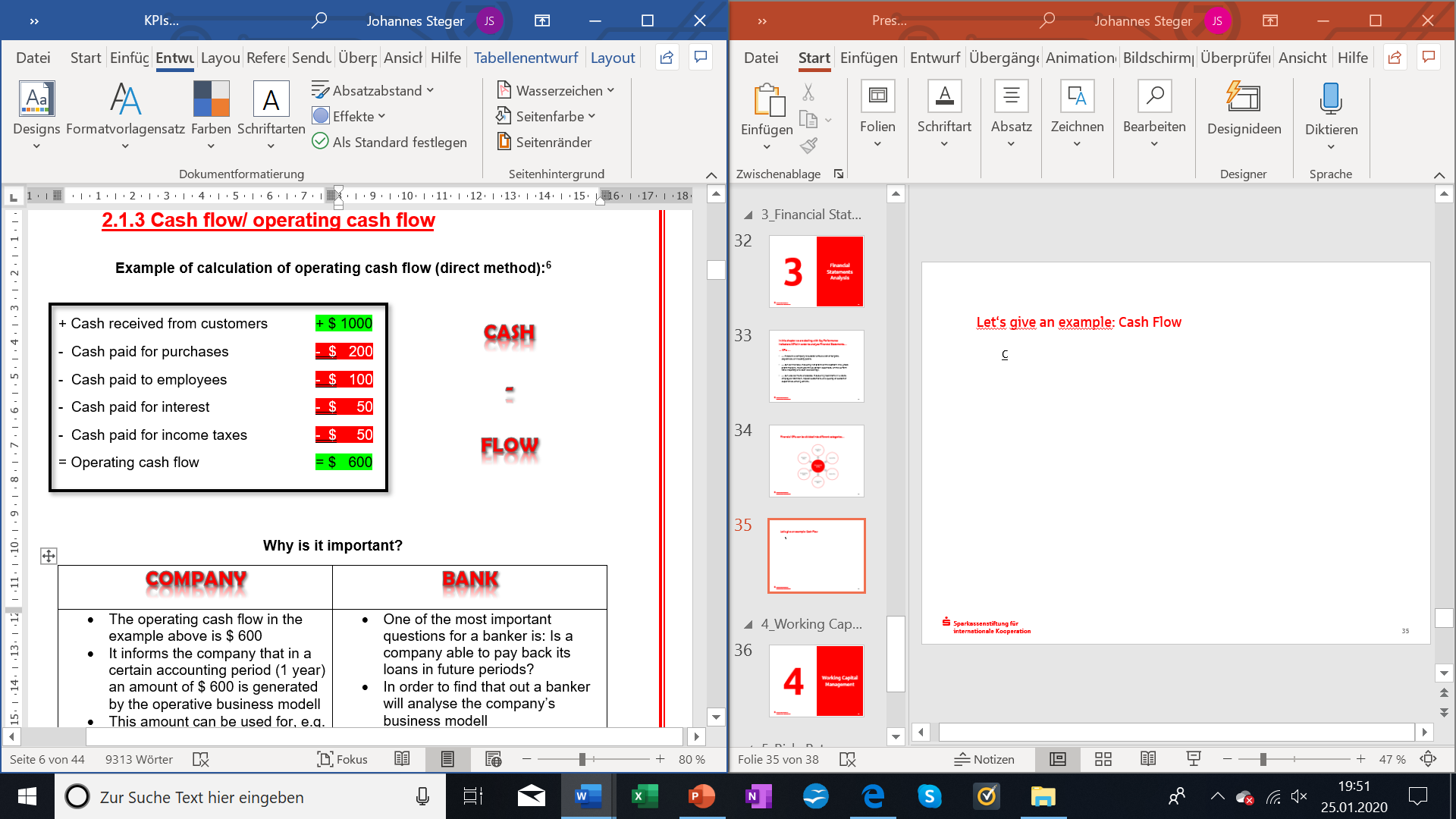 36
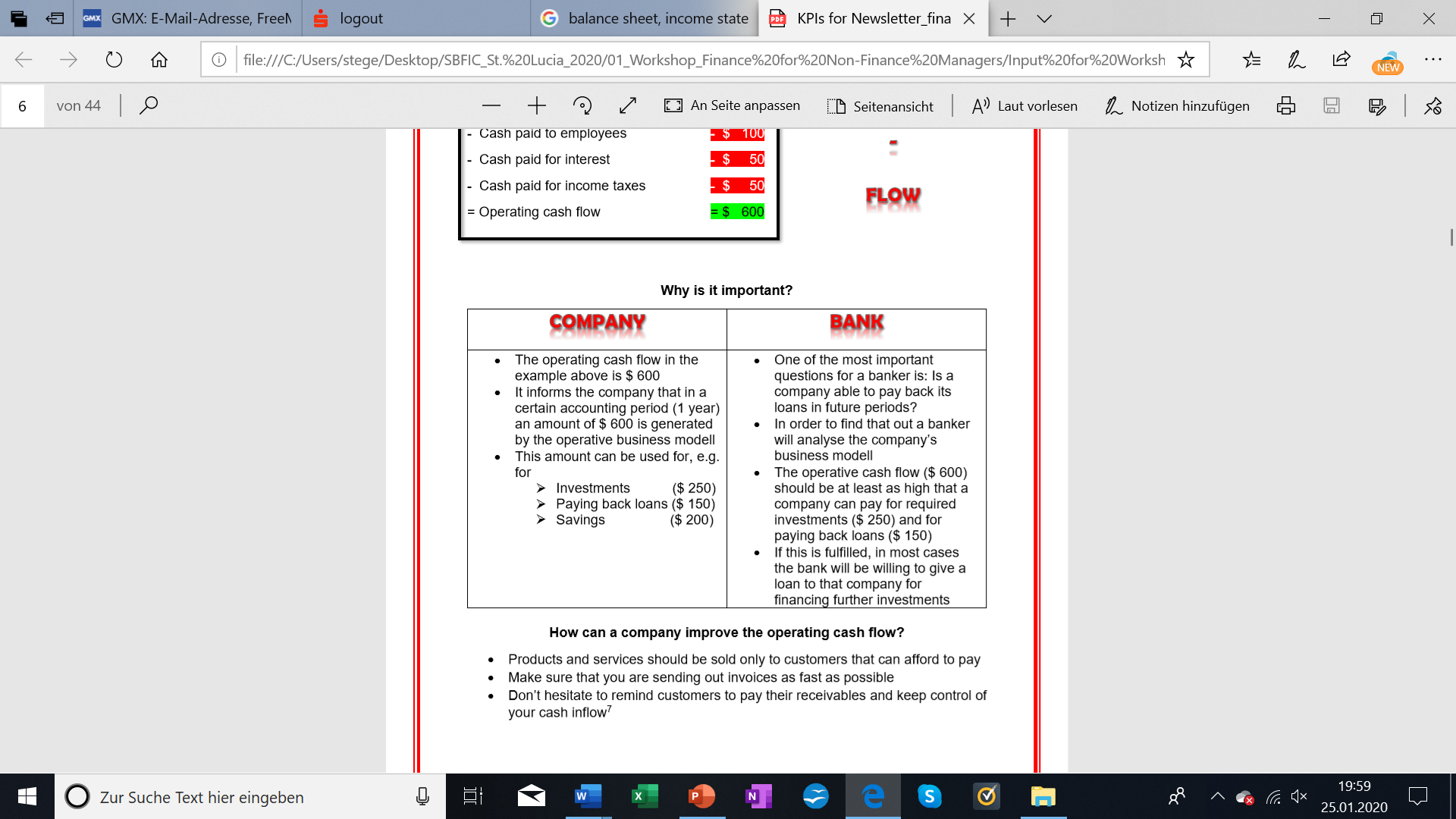 37
Please build 3 groups …
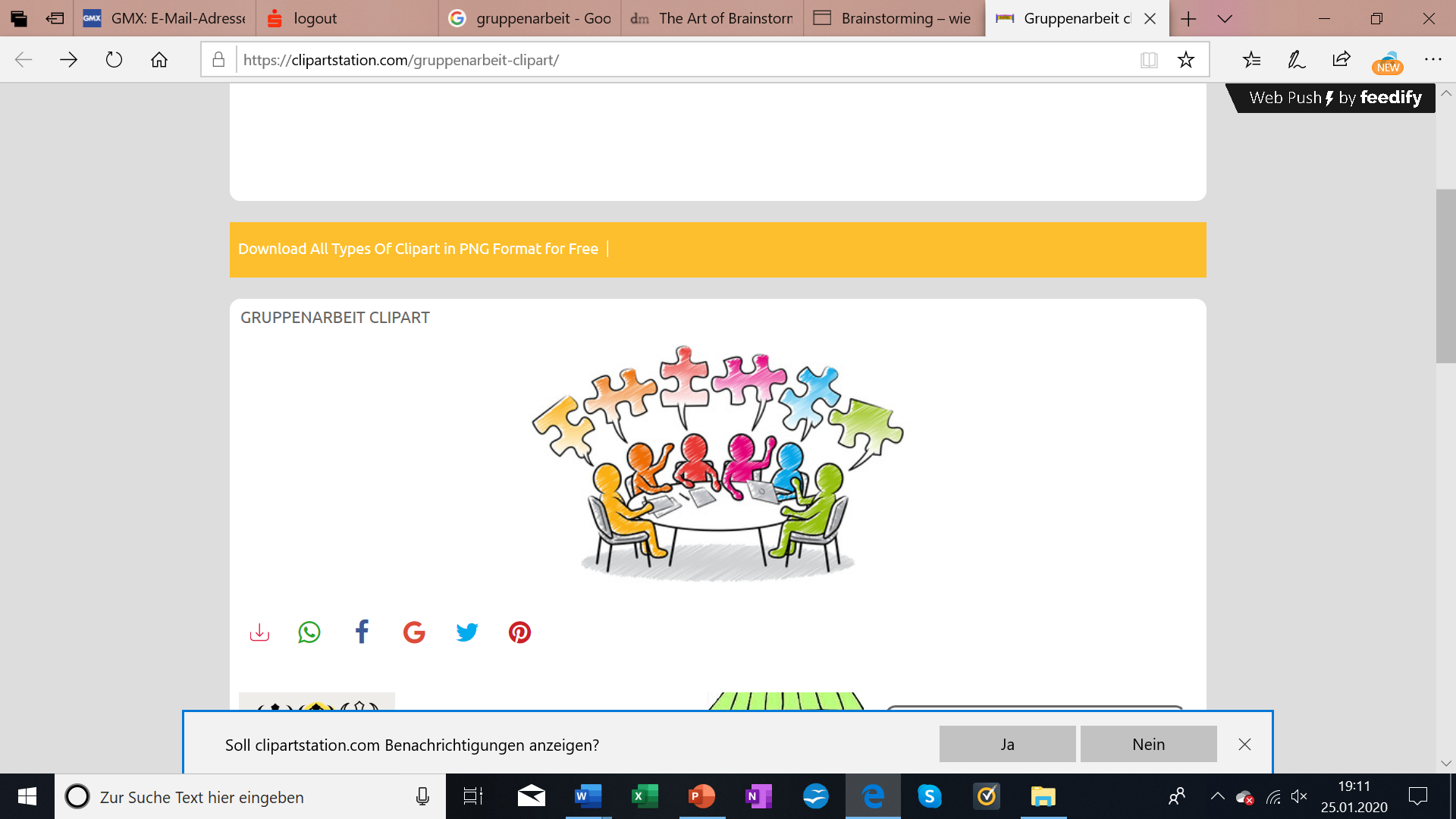 Source: https://clipartstation.com/gruppenarbeit-clipart/
38
Please do research on your own on the following KPIs (30 min) and present it to the group afterwards (10 min each group) …

Tasks:
State the ratio
Why is it important to a company and to a bank?
How could a company improve the ratio?

Group 1
Costs of goods sold
Customer acquisition cost
Current Ratio

Group 2
Quick Ratio
Return on assets
Gross profit

Group 3
Sales volume
EBITDA
Break-even time
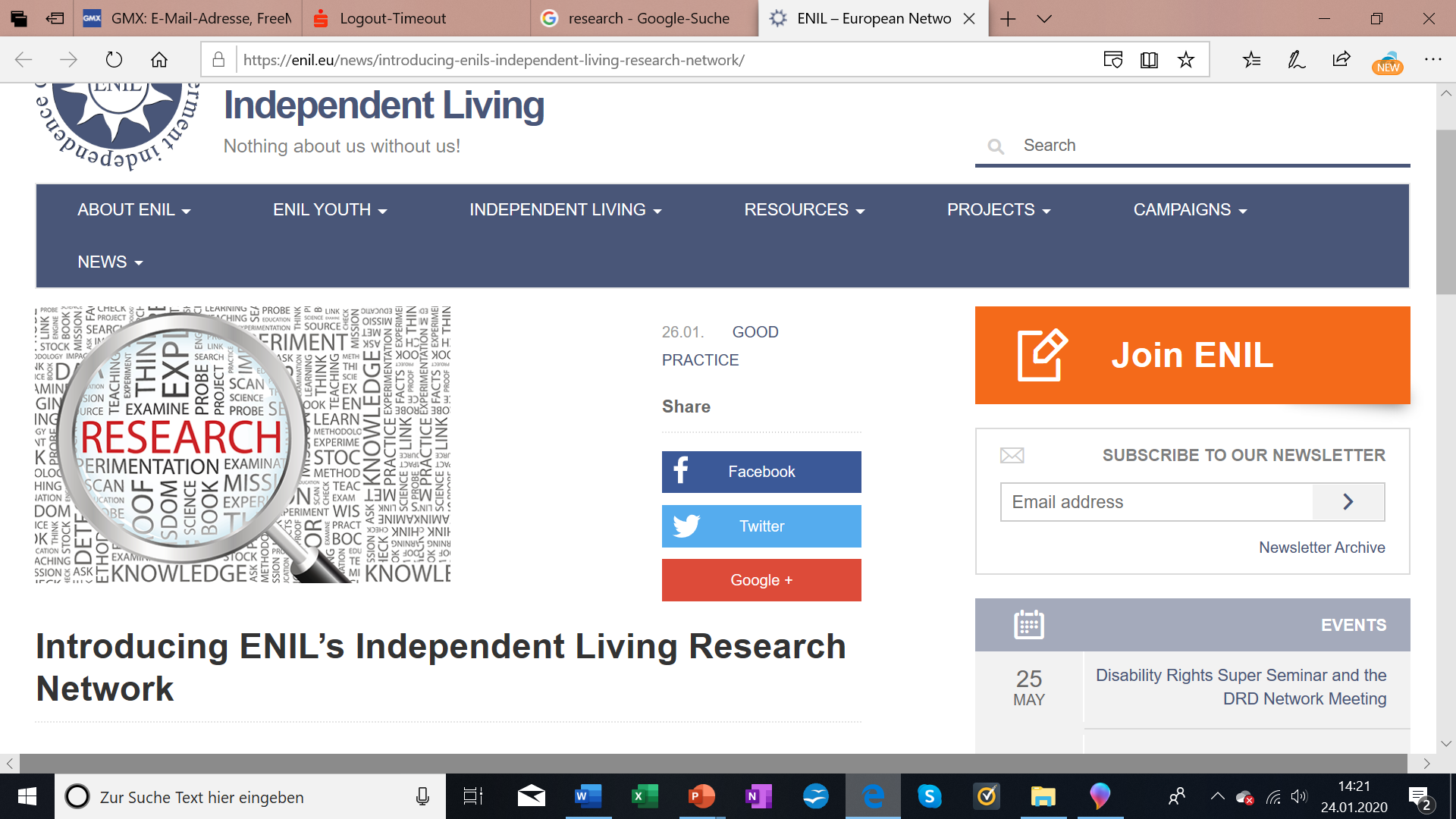 Source: https://enil.eu/news/introducing-enils-independent-living-research-network/
39
… let‘s compare the results …
40
Costs of goods sold
Calculation:
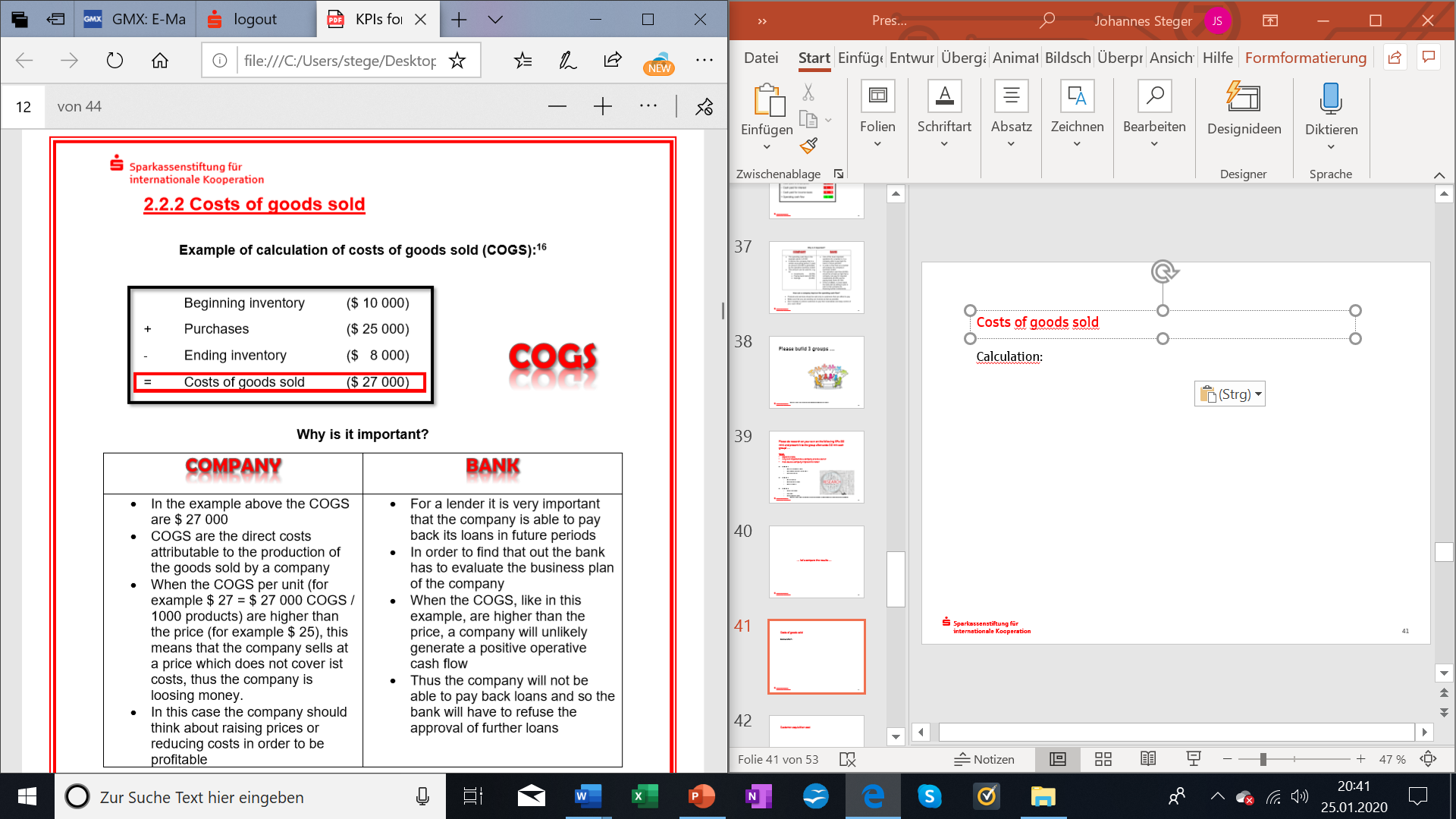 41
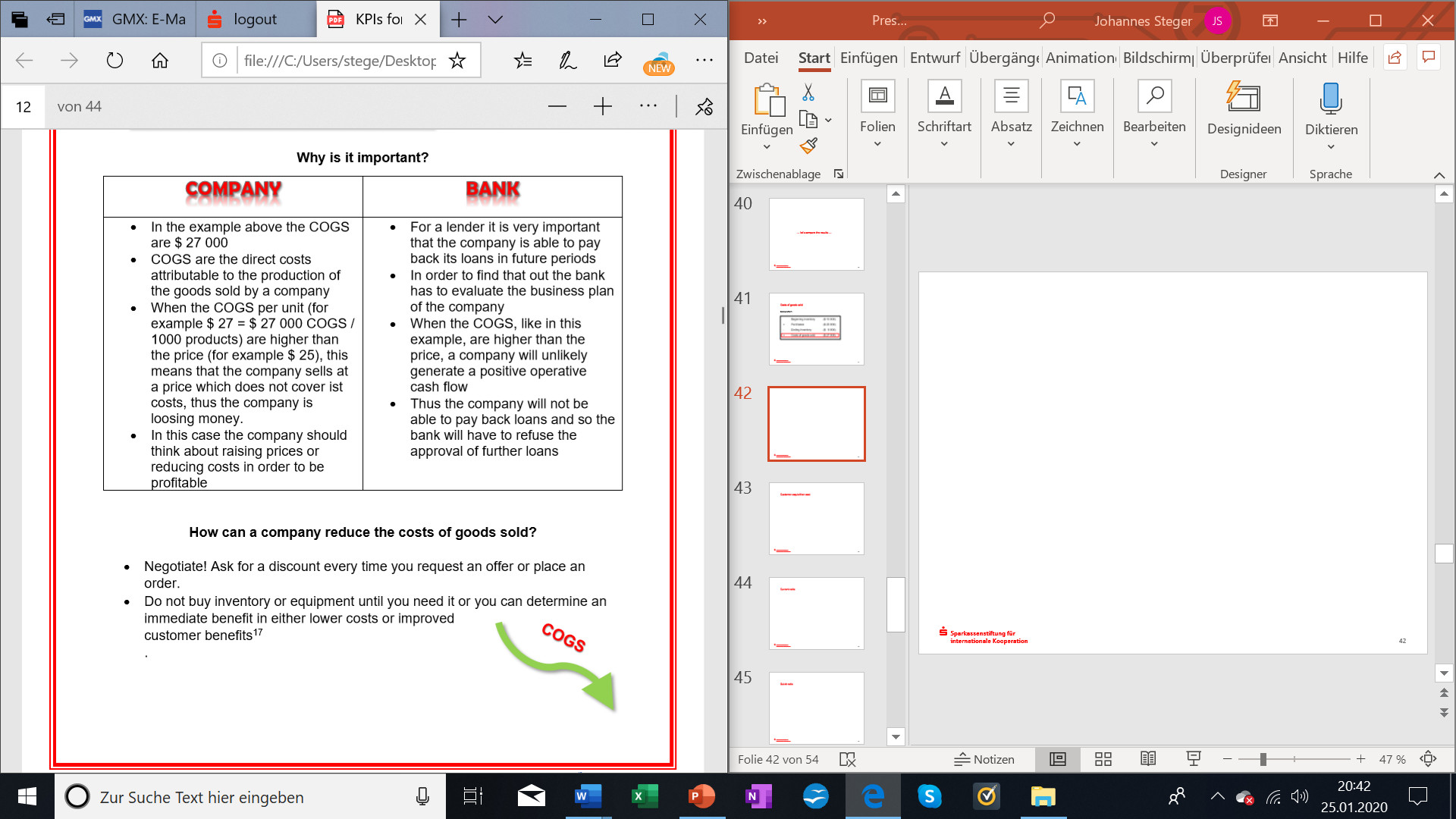 42
Customer acquisition cost
Calculation:
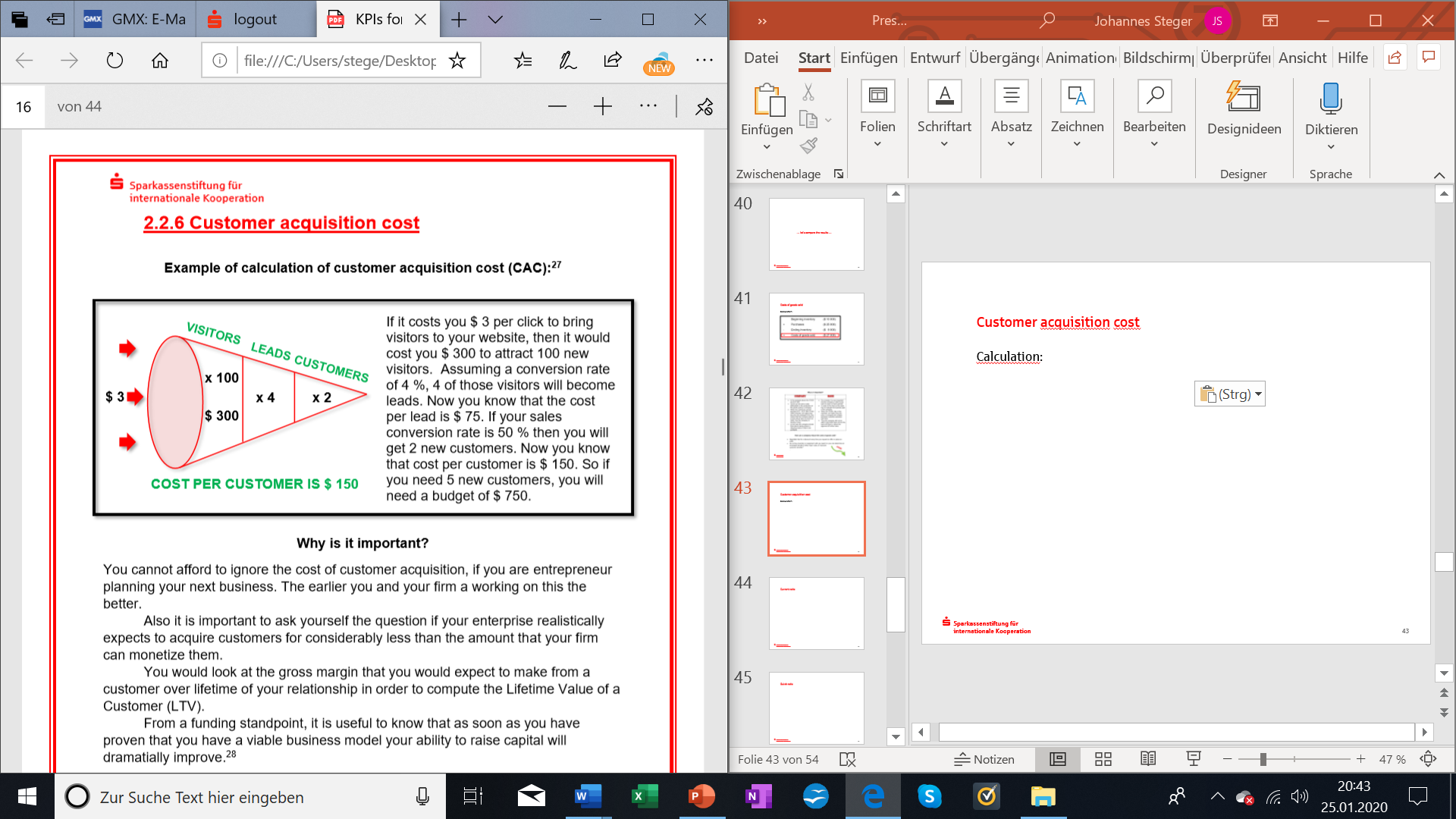 43
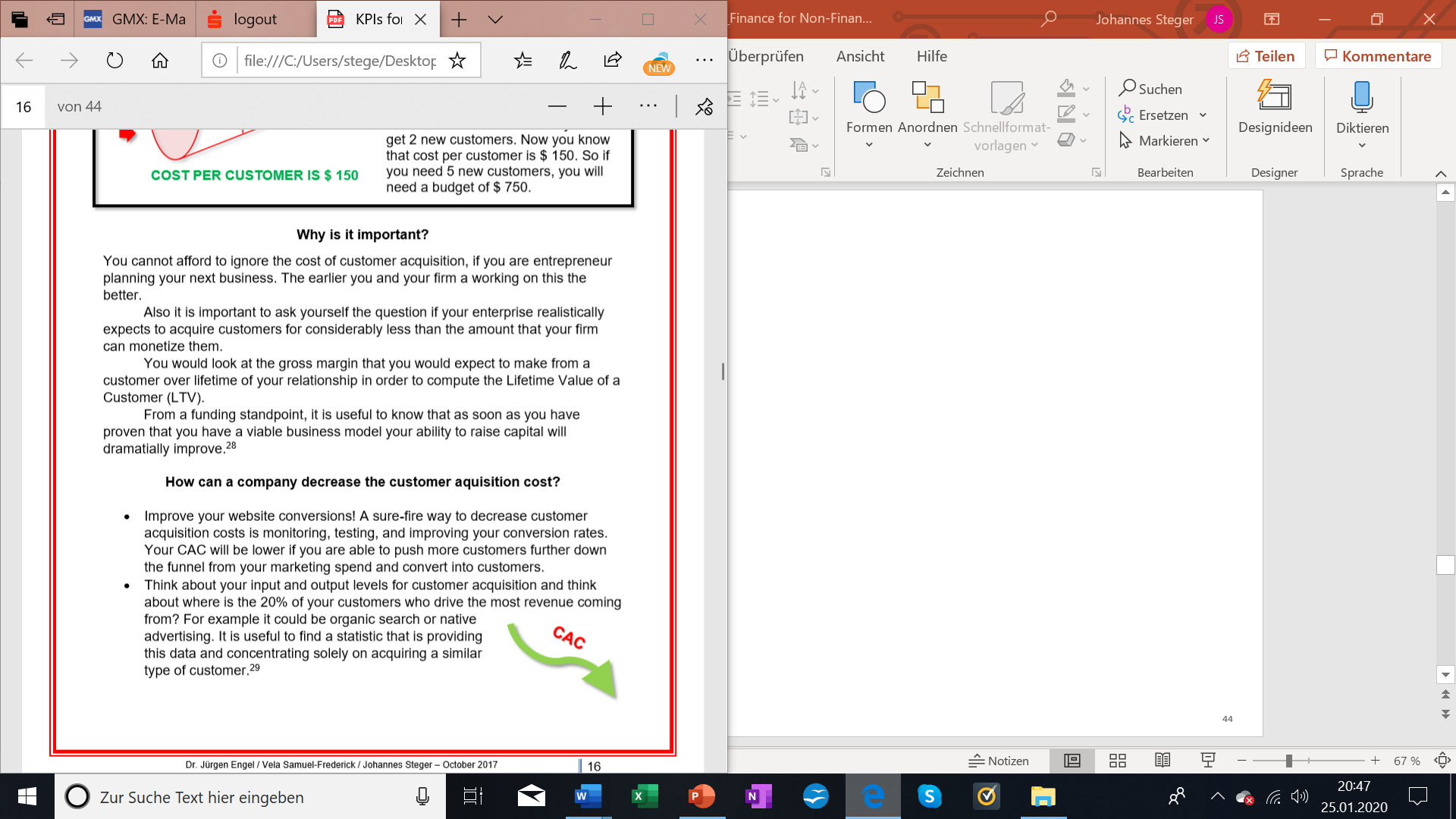 44
Current ratio
Calculation:
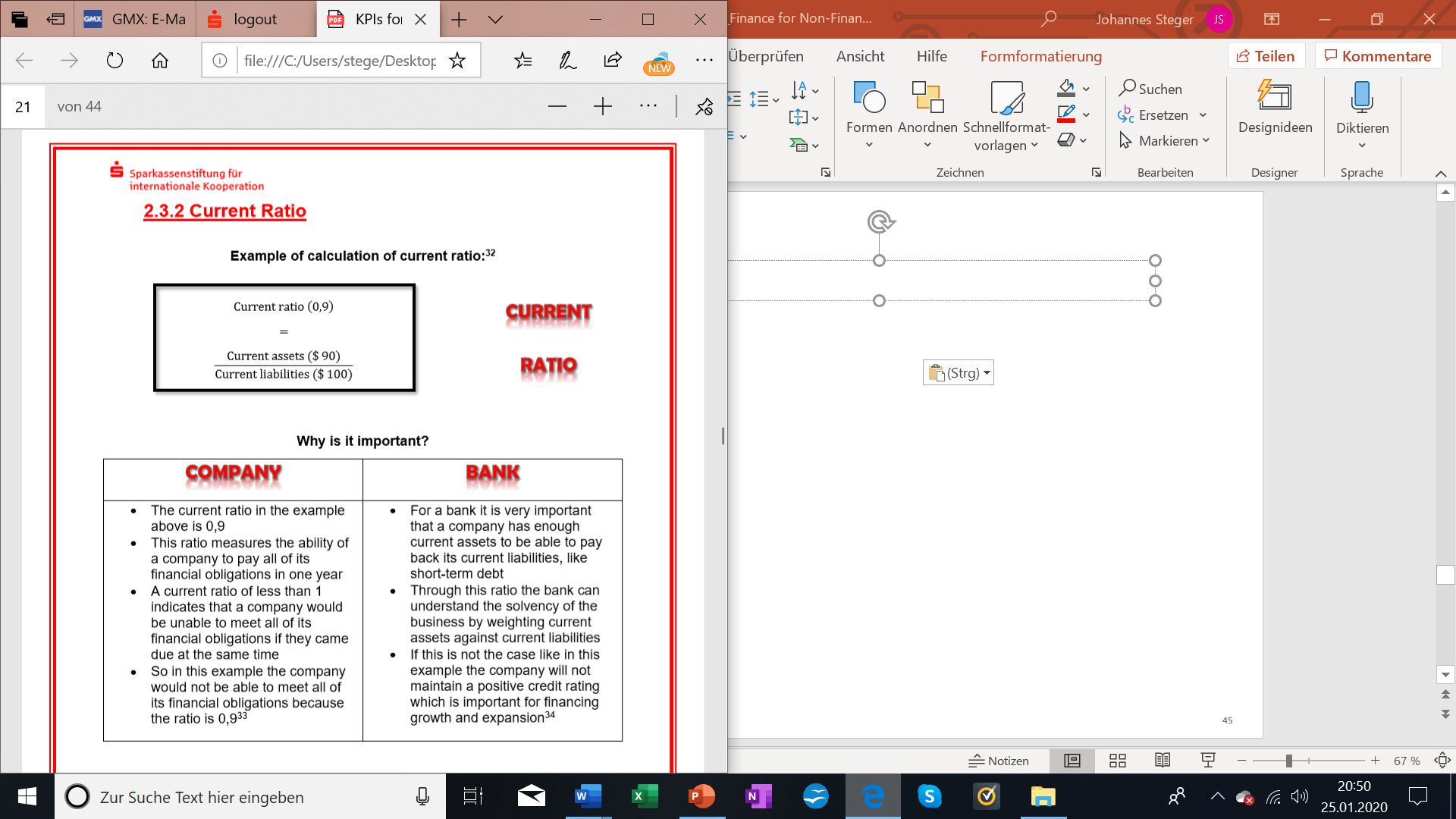 45
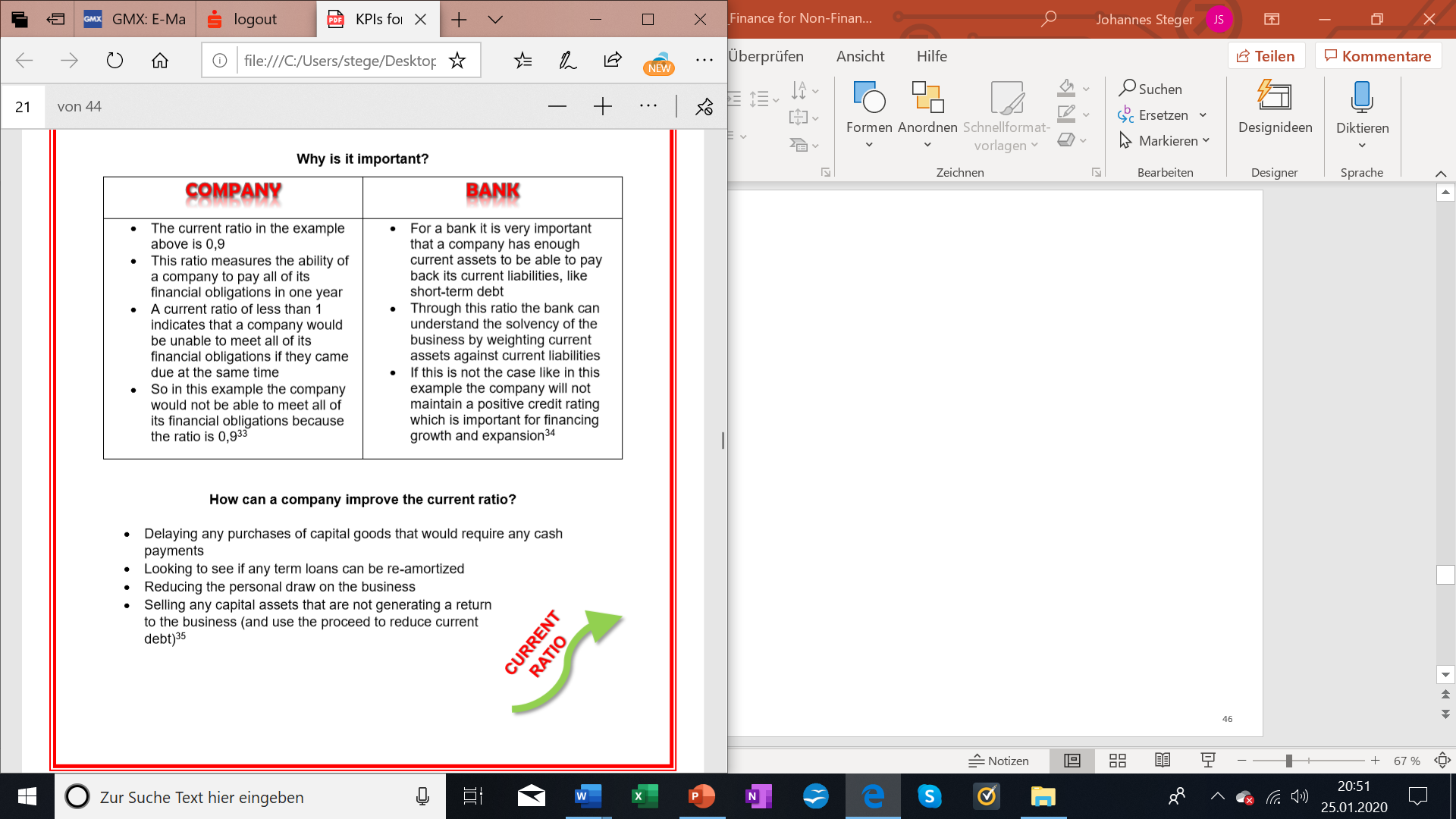 46
Quick ratio
Calculation:
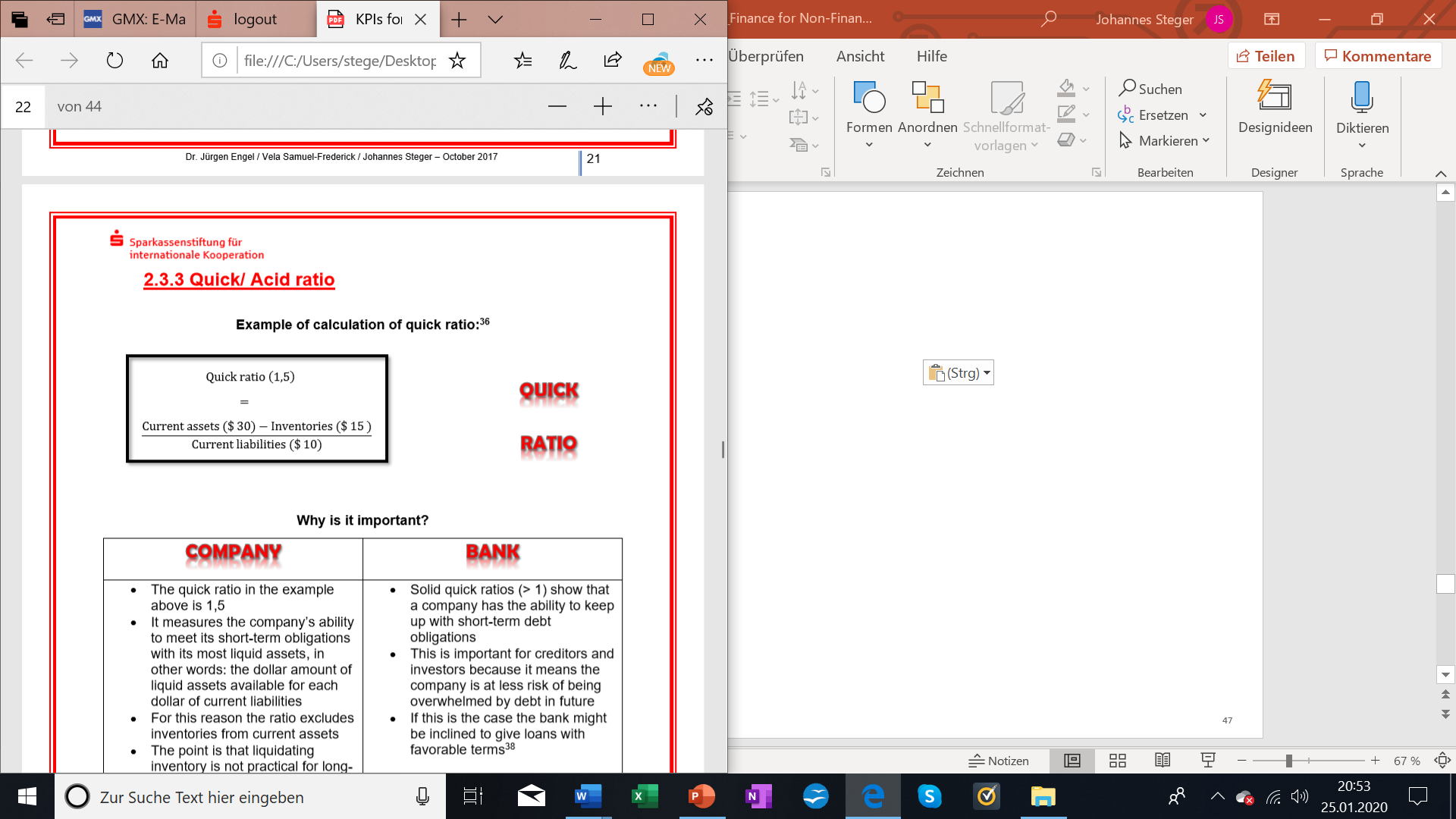 47
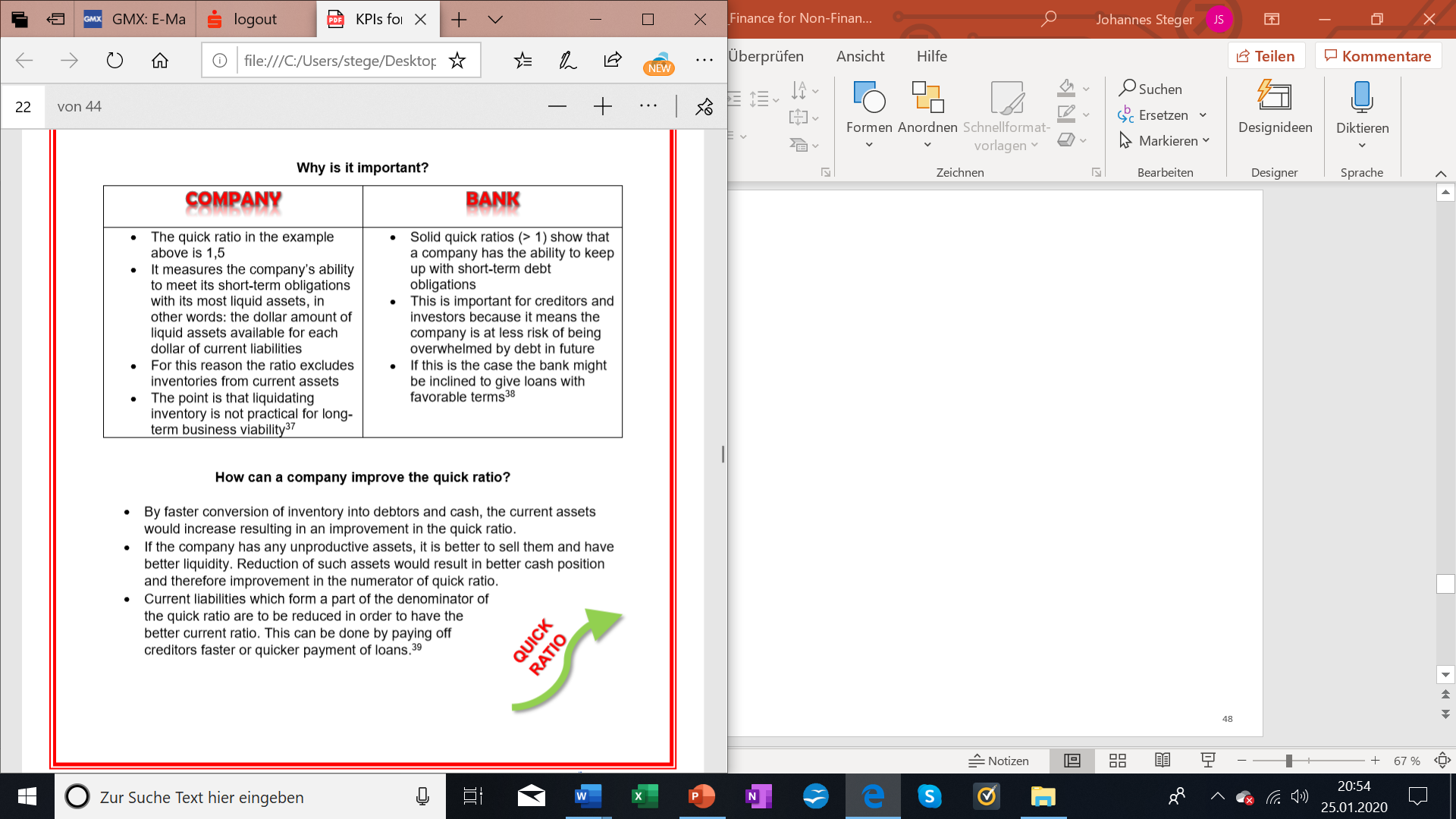 48
Return on assets
Calculation:
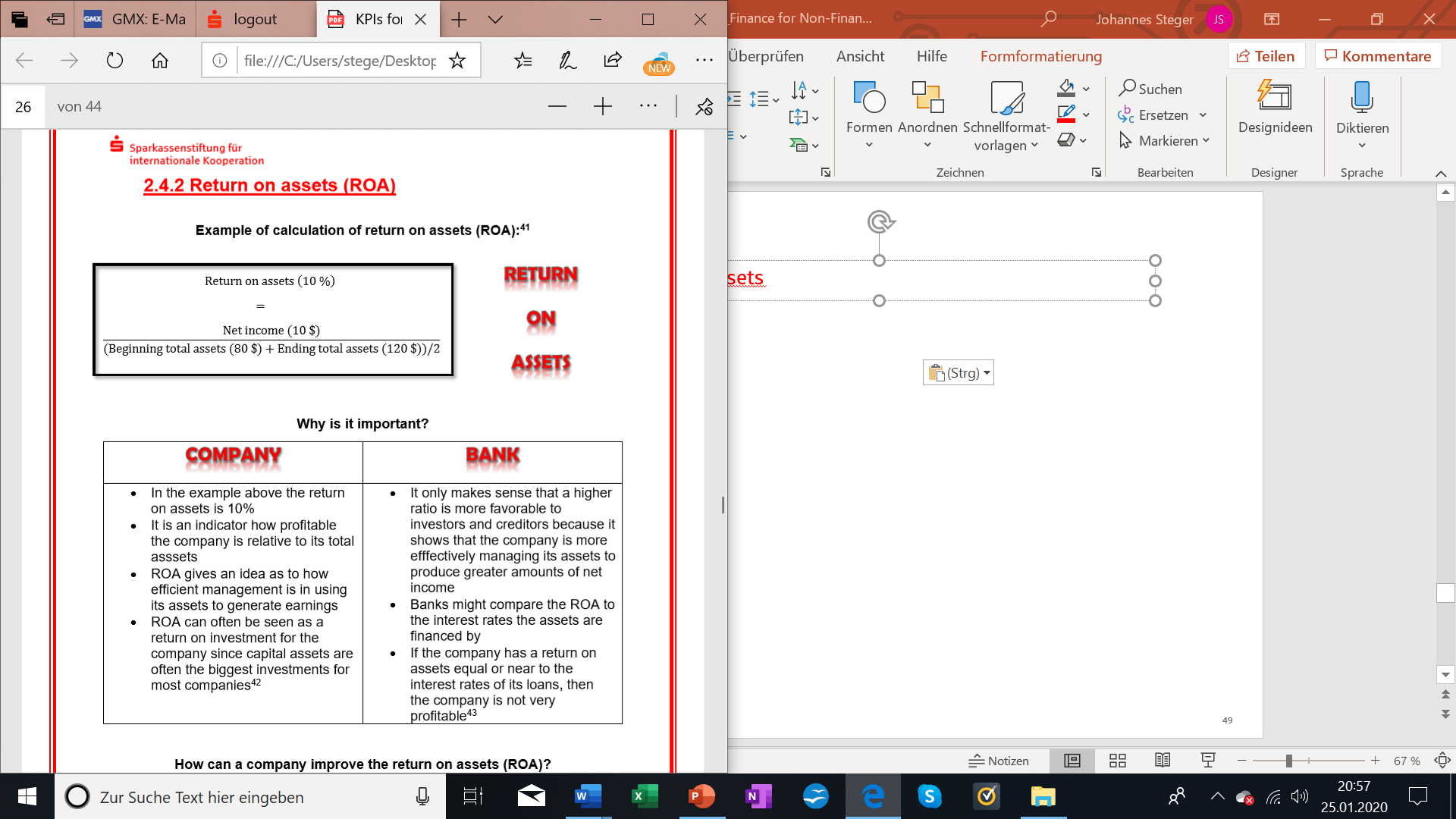 49
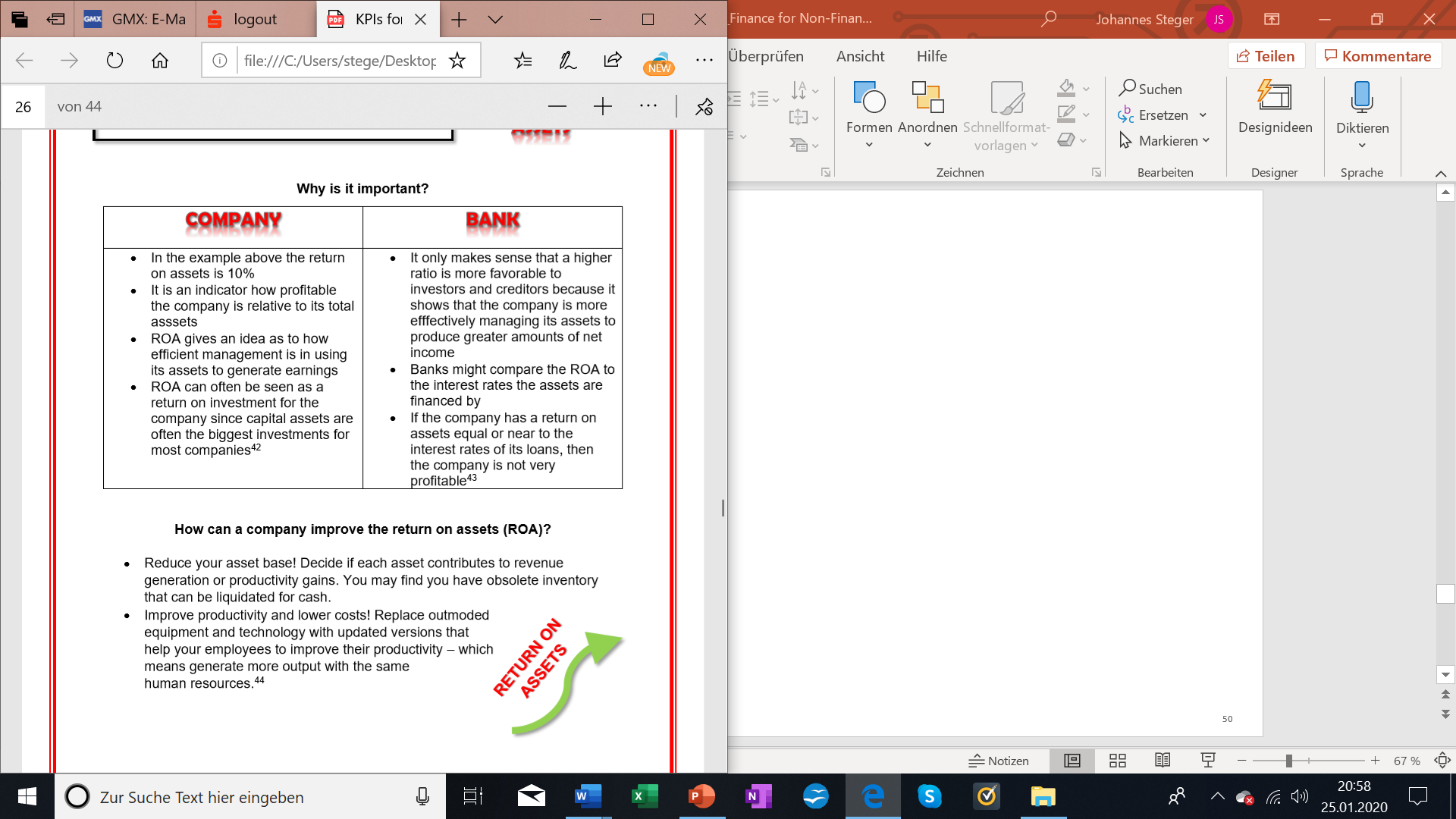 50
Gross profit
Calculation:
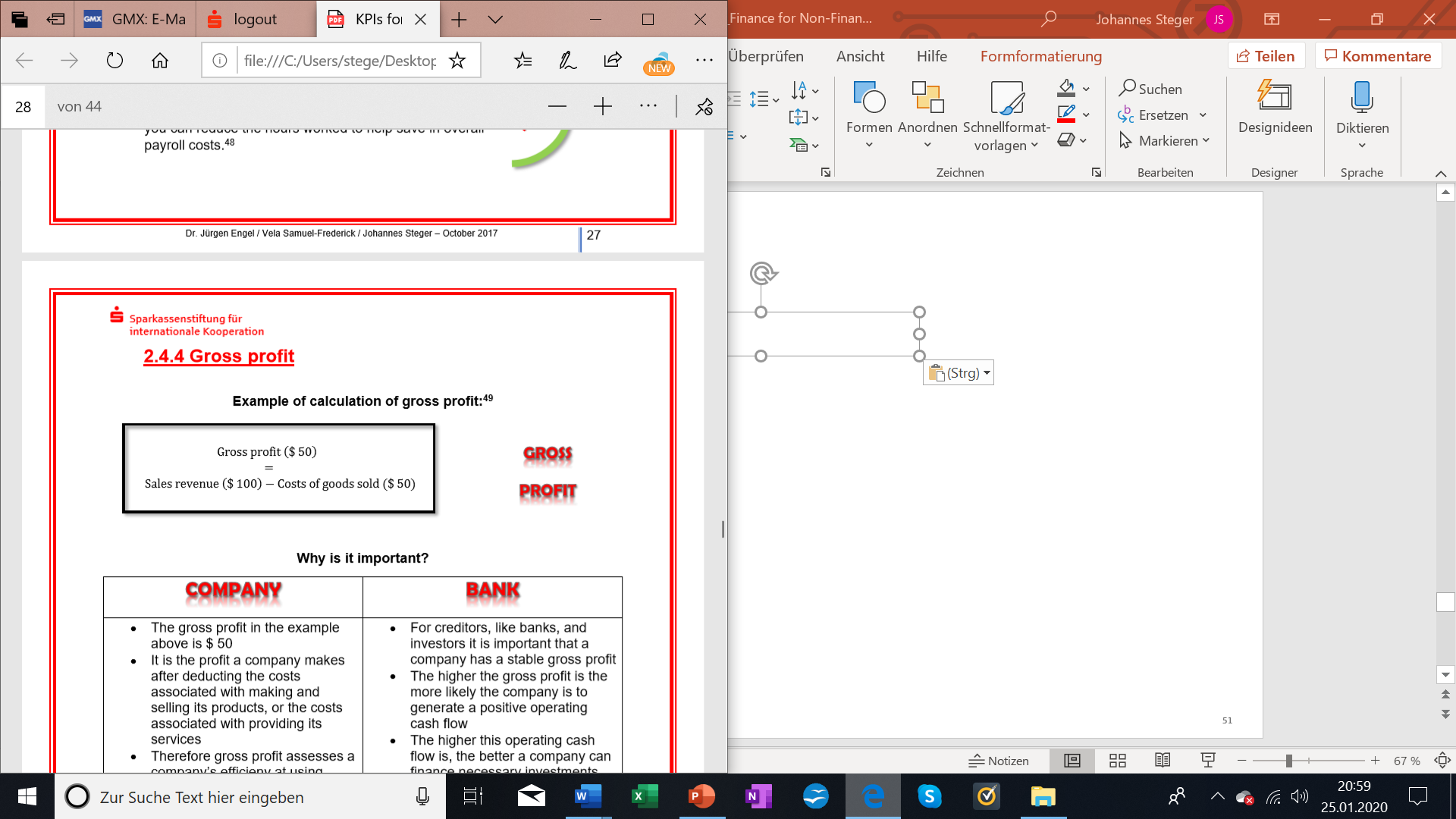 51
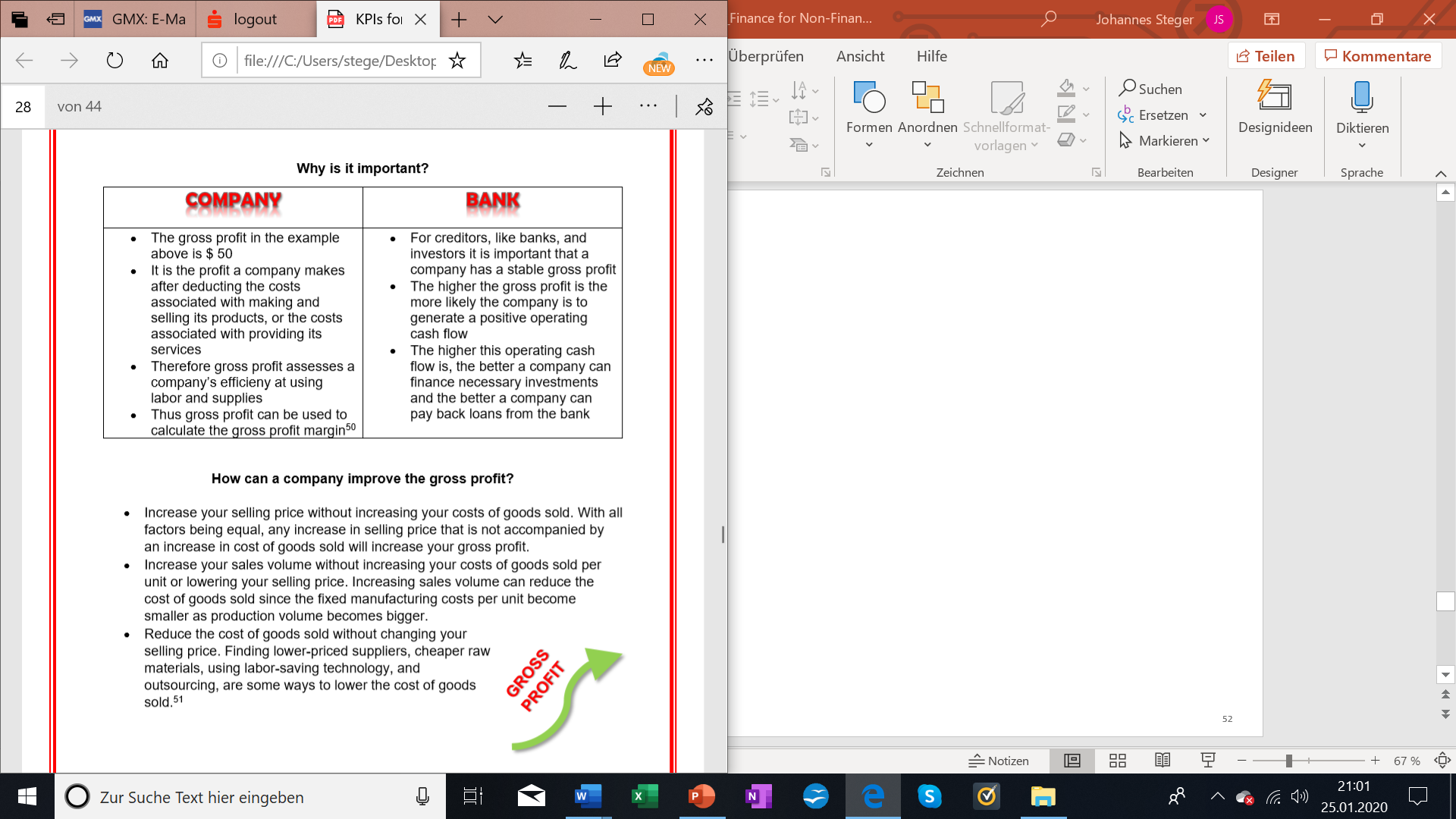 52
Sales volume
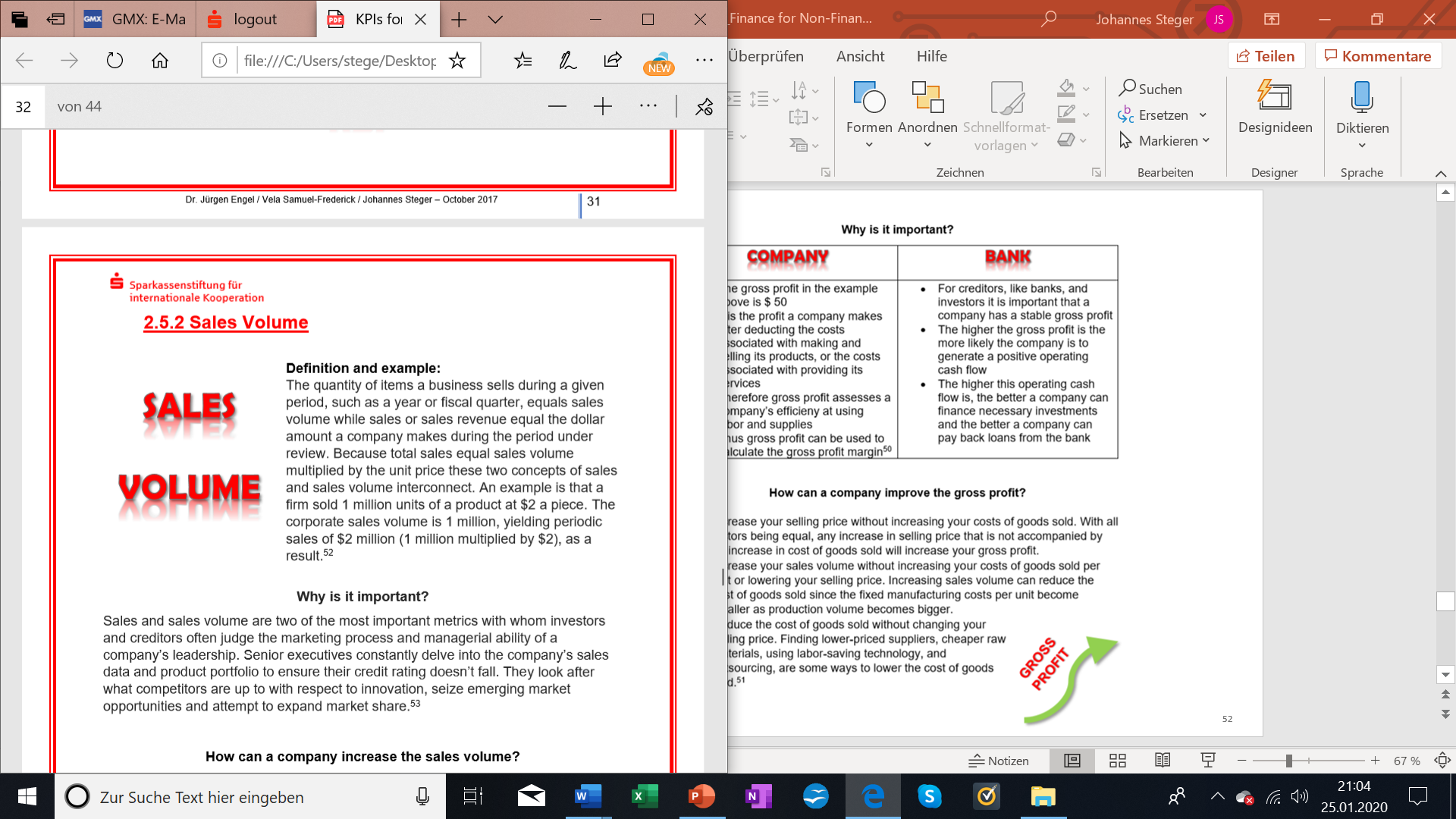 53
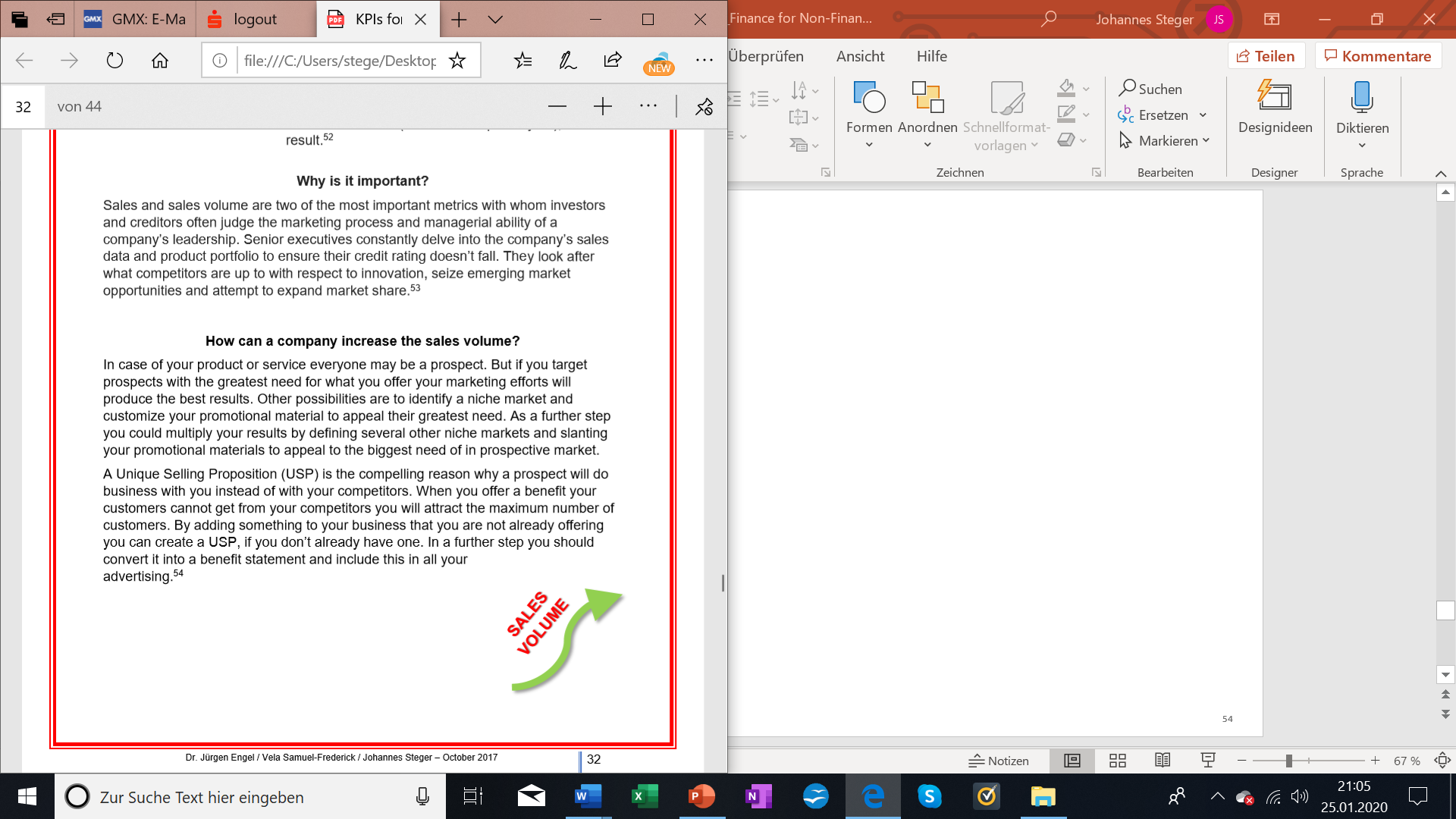 54
EBITDA
Calculation:
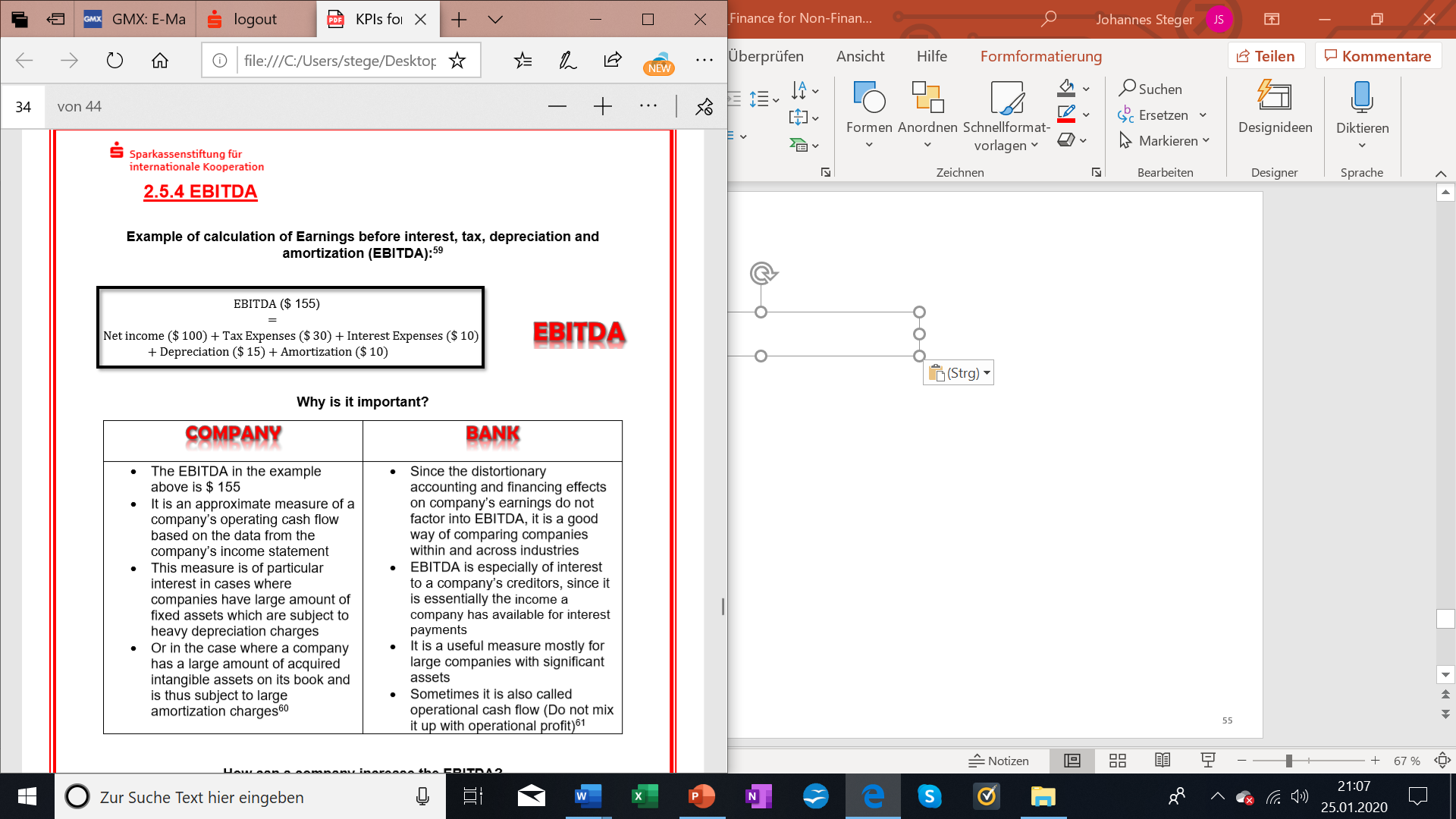 EBITDA  = Earnings before Interest, Tax, Depreciation and Amortization
55
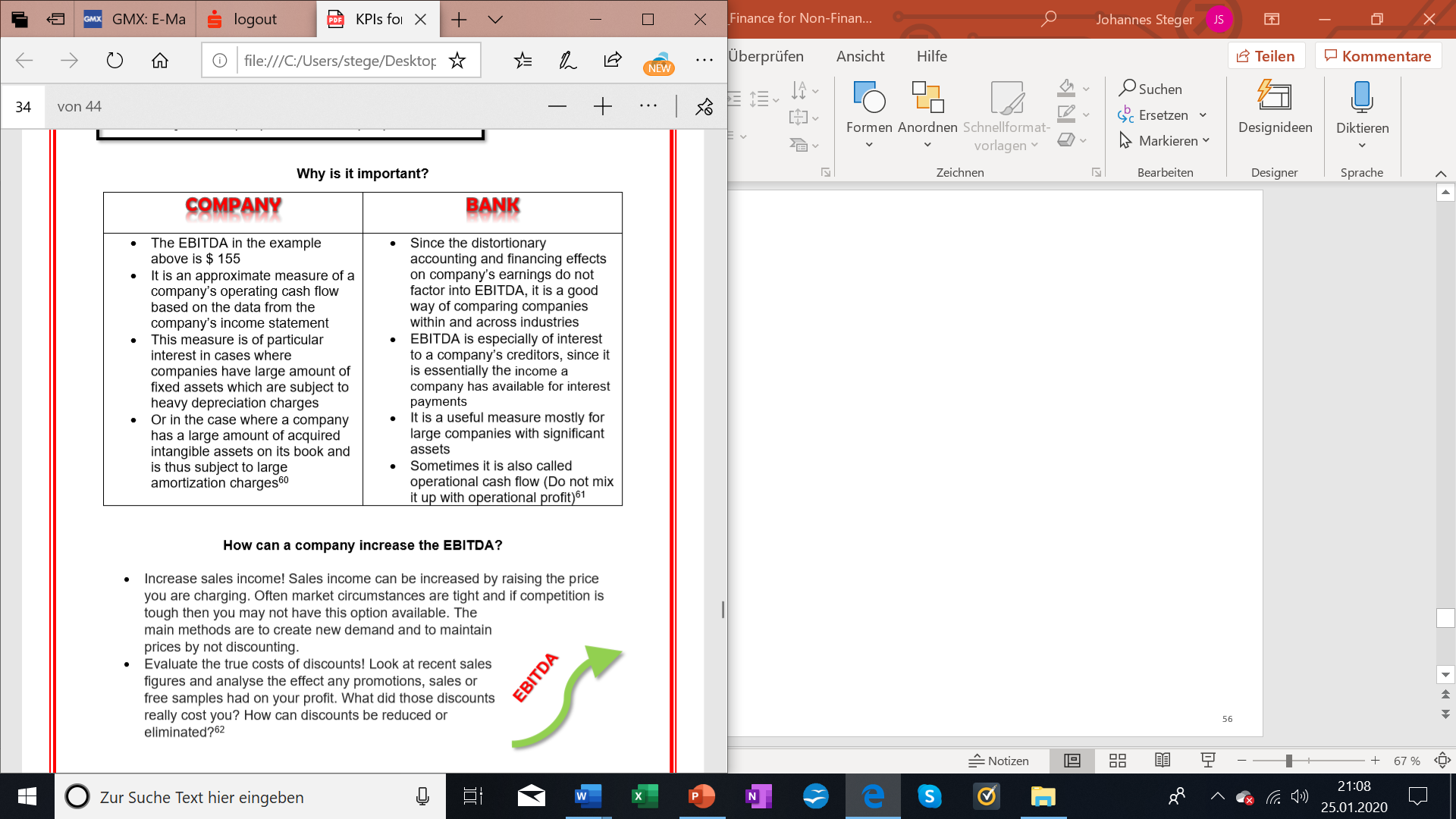 56
Break-even time
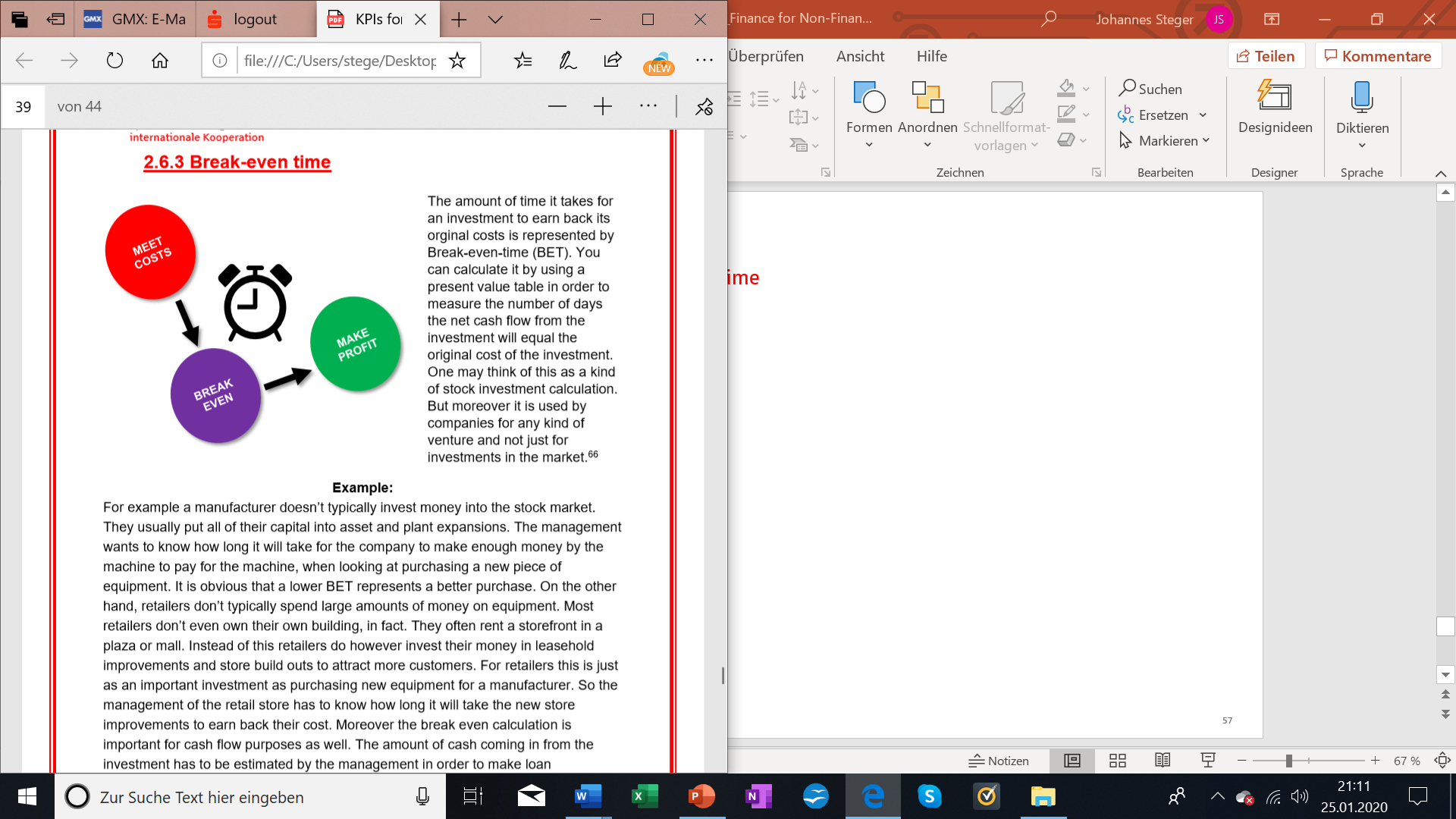 57
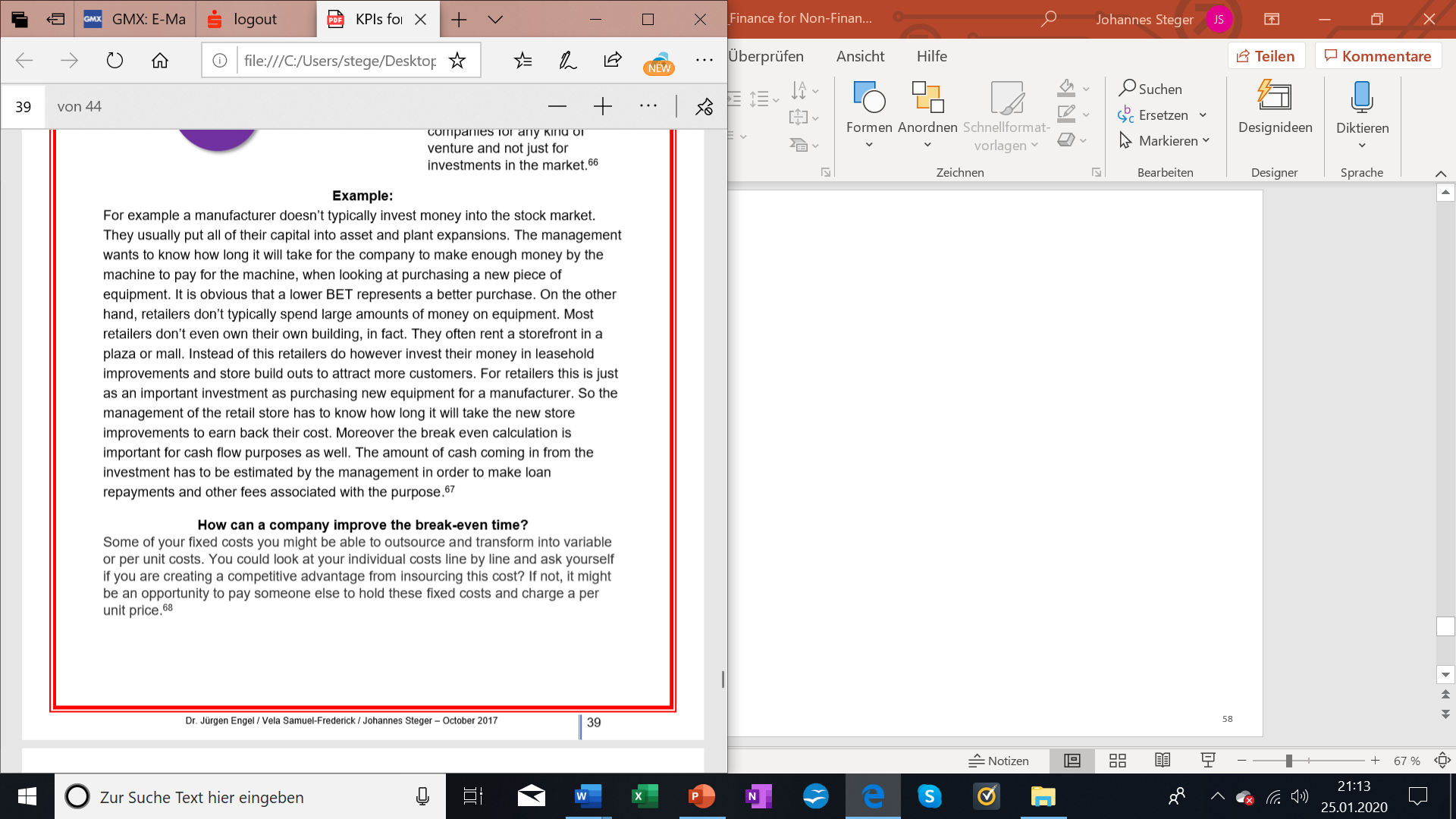 58
Where could you find further information on these topics?

https://www.investopedia.com/terms/k/kpi.asp
https://www.youtube.com/watch?v=JN_EZU_Iyrg
59
4
Working Capital Management
60
Working Capital Management?!
-
 What comes into your mind?
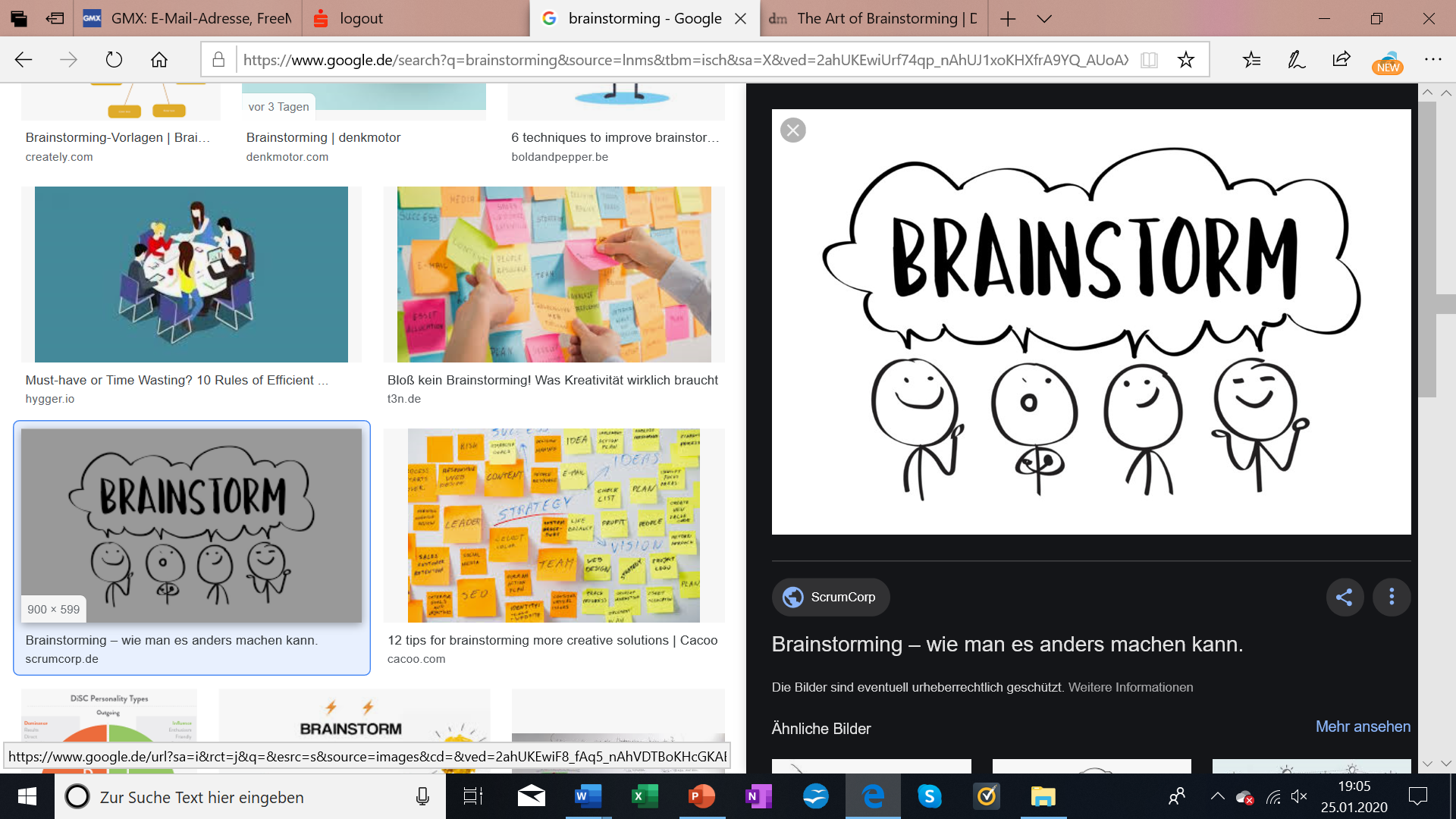 Source: https://scrumcorp.de/2019/06/17/brainstorming-wie-man-es-anders-machen-kann/
61
Balance Sheet: Operating and cash cycle accounts
Accounts Receivable
$ 700




Inventory
$ 300
Accounts Payable
$ 400
Working Capital = $ 600
Source: https://malaga-aas.com/en/2019/05/29/the-growth-option-during-financial-restructurings-the-working-capital-trap-2/
62
Please build 3 groups …
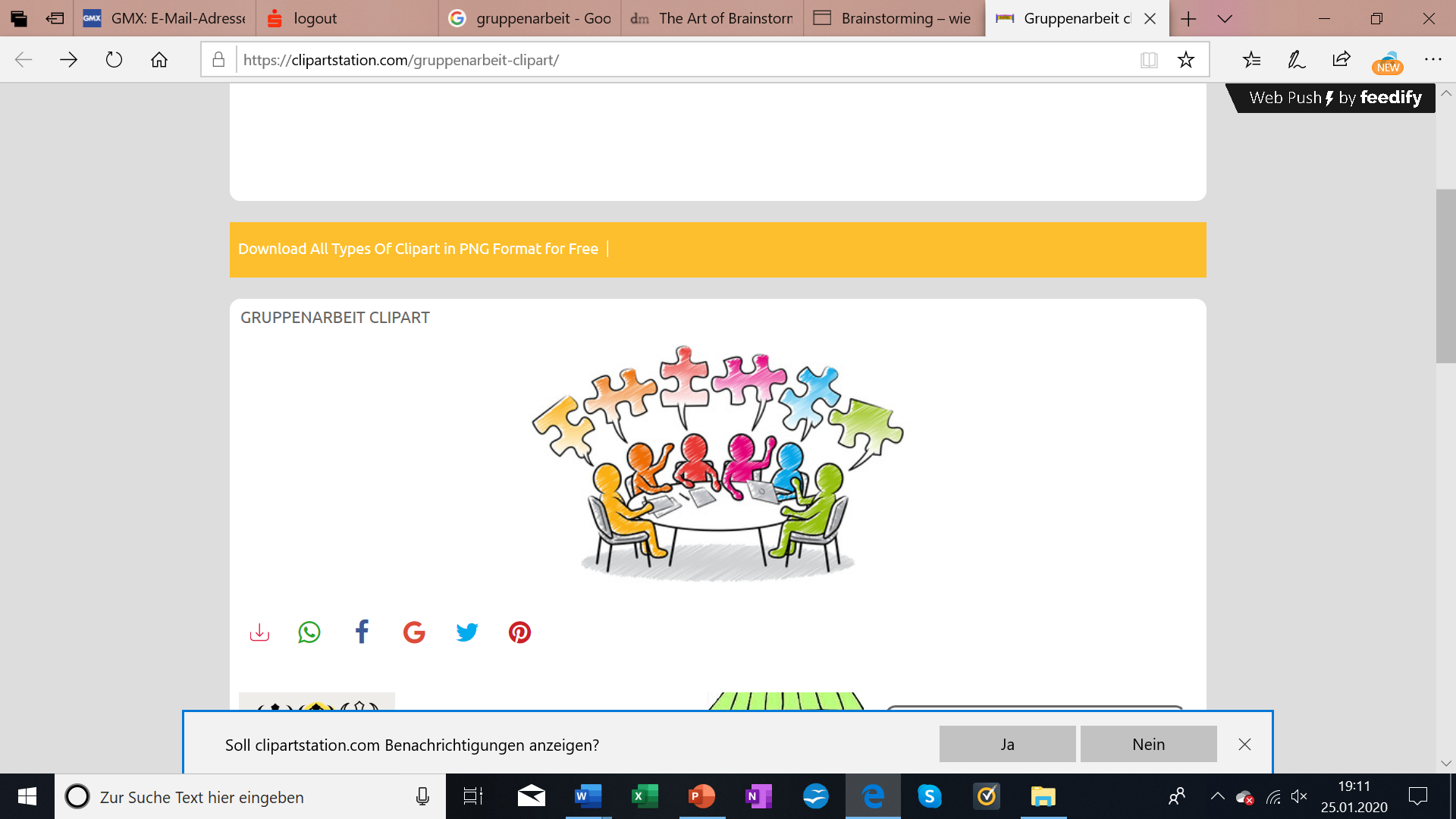 Source: https://clipartstation.com/gruppenarbeit-clipart/
63
Please do research on your own on the following ratios (30 min) and present it to the group afterwards (10 min each group) …

Tasks:
State the ratio
Why is it important?
How could a company improve the ratio?


Payable Days (Group 1)

Inventory Days (Group 2)

Receivable Days (Group 3)
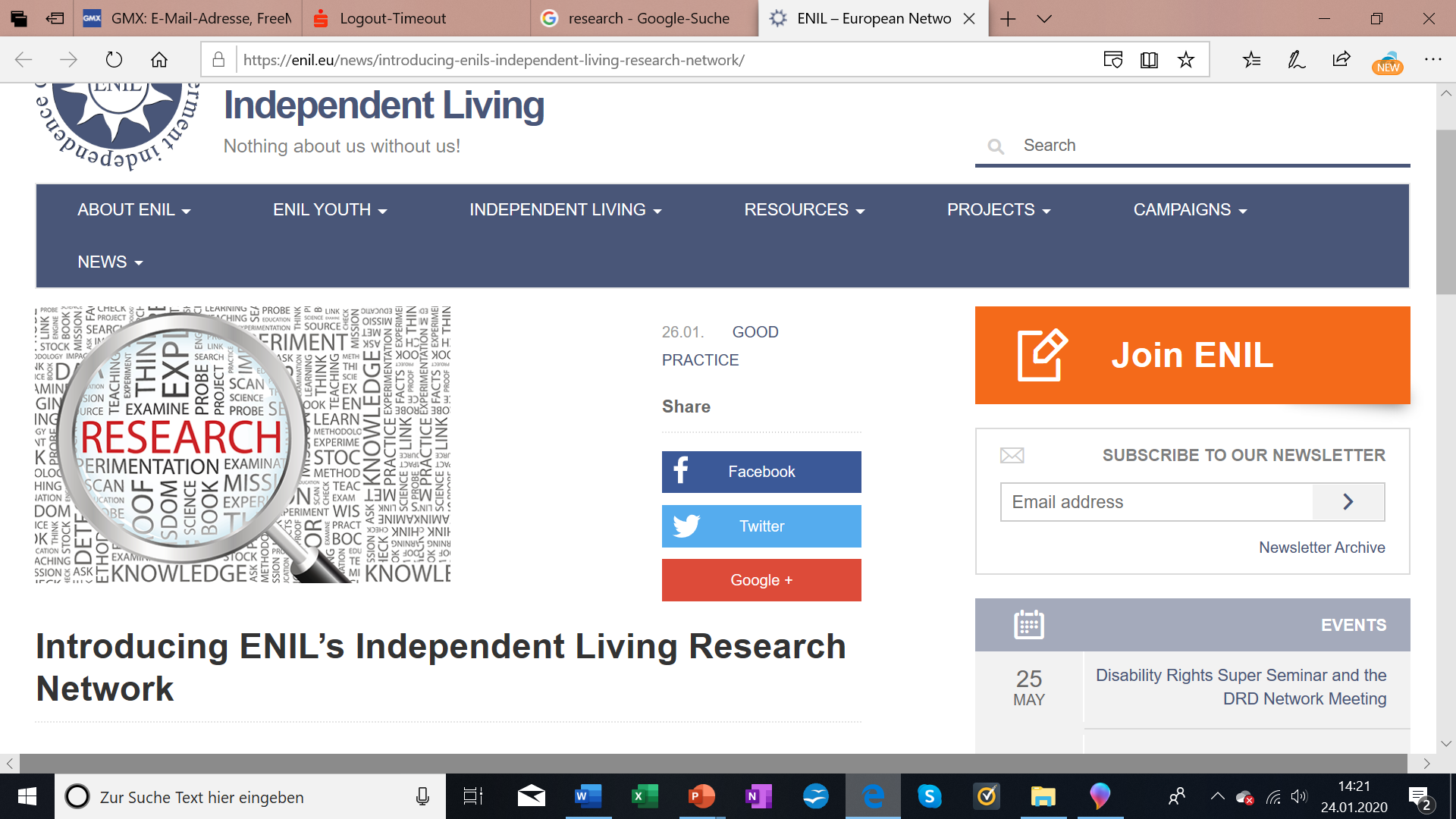 Source: https://enil.eu/news/introducing-enils-independent-living-research-network/
64
Calculation:
Source: https://www.investopedia.com/terms/d/dpo.asp
65
How can a company improve the ratio?

Outsourcing the payment processing makes it easy to stay on track and avoid late payment fees and disgruntled contractors from calling.

Many new businesses aren‘t prepared for seasonal sales fluctuations. So it is useful to keep adequate cash reserves  to pay creditors after sales decline.
66
Calculation:
Source: https://www.investopedia.com/terms/d/days-sales-inventory-dsi.asp
67
How can a company improve the ratio?

Optimise the suplly chain by buying smaller quantities more frequently.

Encourage clients to pre-order inventory, because this assists the business in planning inventory purchases, moves inventory through the business fast, and enhances cash-flow.

Review and eliminate stagnant inventory to avoid it simply detoriating or occupying valuable warehouse space.
68
Calculation:
Source: https://www.investopedia.com/terms/d/dso.asp
69
How can a company improve the ratio?

Be prepared to enact debt collection or legal recourse activities. Don‘t wait until your client has disappeared and there‘s no chance of getting paid.

Set payment terms and/or offer discounts for early payments to motivate your clients to pay fast.
70
… combining the ratios leads us to Cash Conversion Cycle:



Cash Conversion Cycle 
=
 Inventory Days + Receivable Days – Payable Days
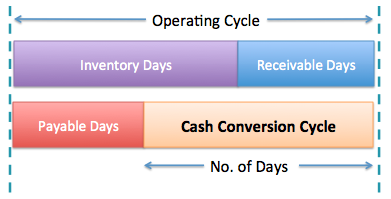 71
Case Study: 
You are given the following numbers (see next slide) to evaluate Working Capital Management. 

Please calculate…

Payable Days
Inventory Days
Receivable Days

What do you think about the numbers?

Is it good ar bad?

Why?
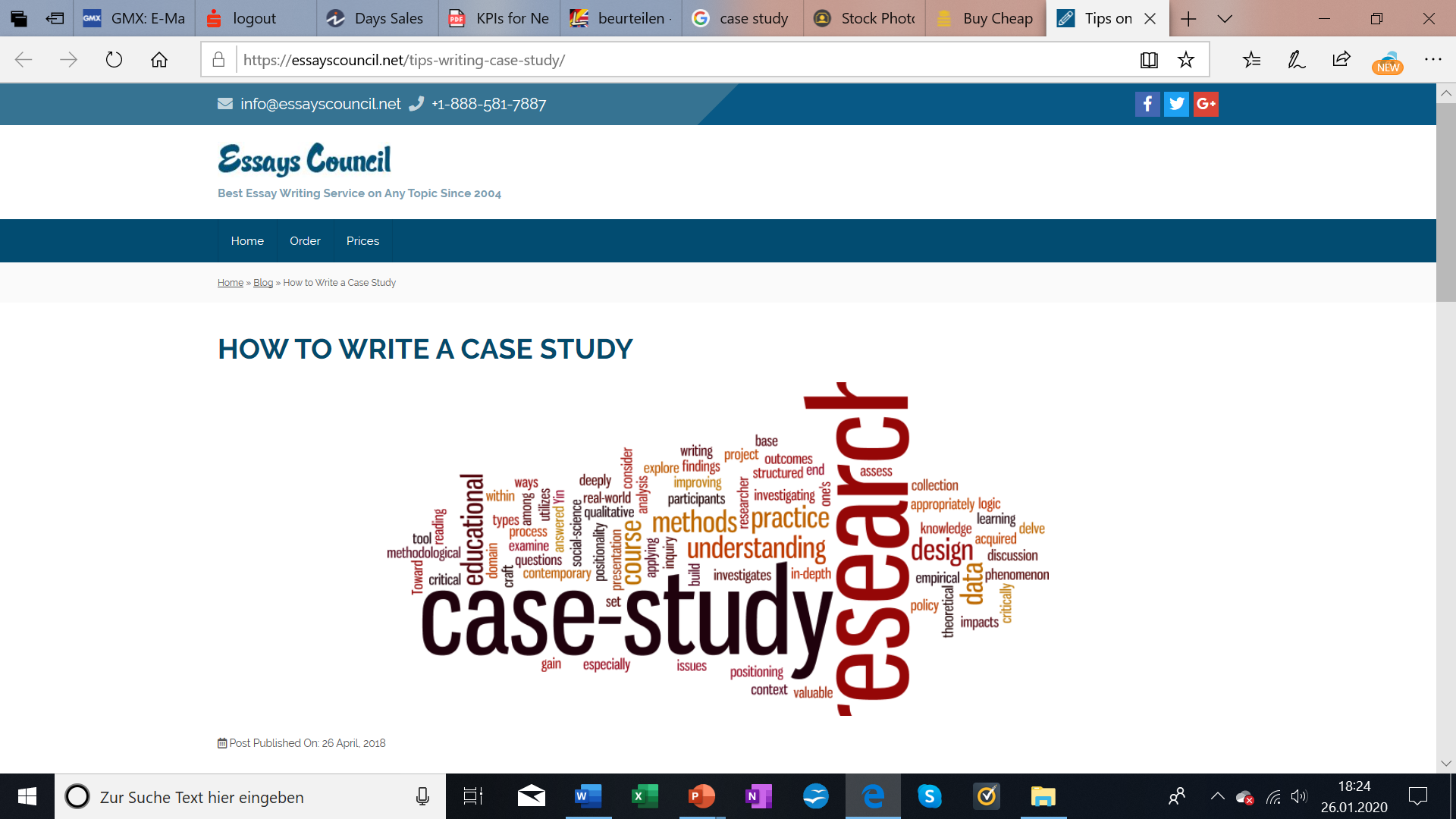 Source: https://essayscouncil.net/tips-writing-case-study/
72
Given data:

Sales: 					$ 350,000
 
Cost of sales: 			$ 200,000

Stock of goods: 			$ 160,000

Receivables:		        $ 300,000 

Payables: 		  		   $ 40,000
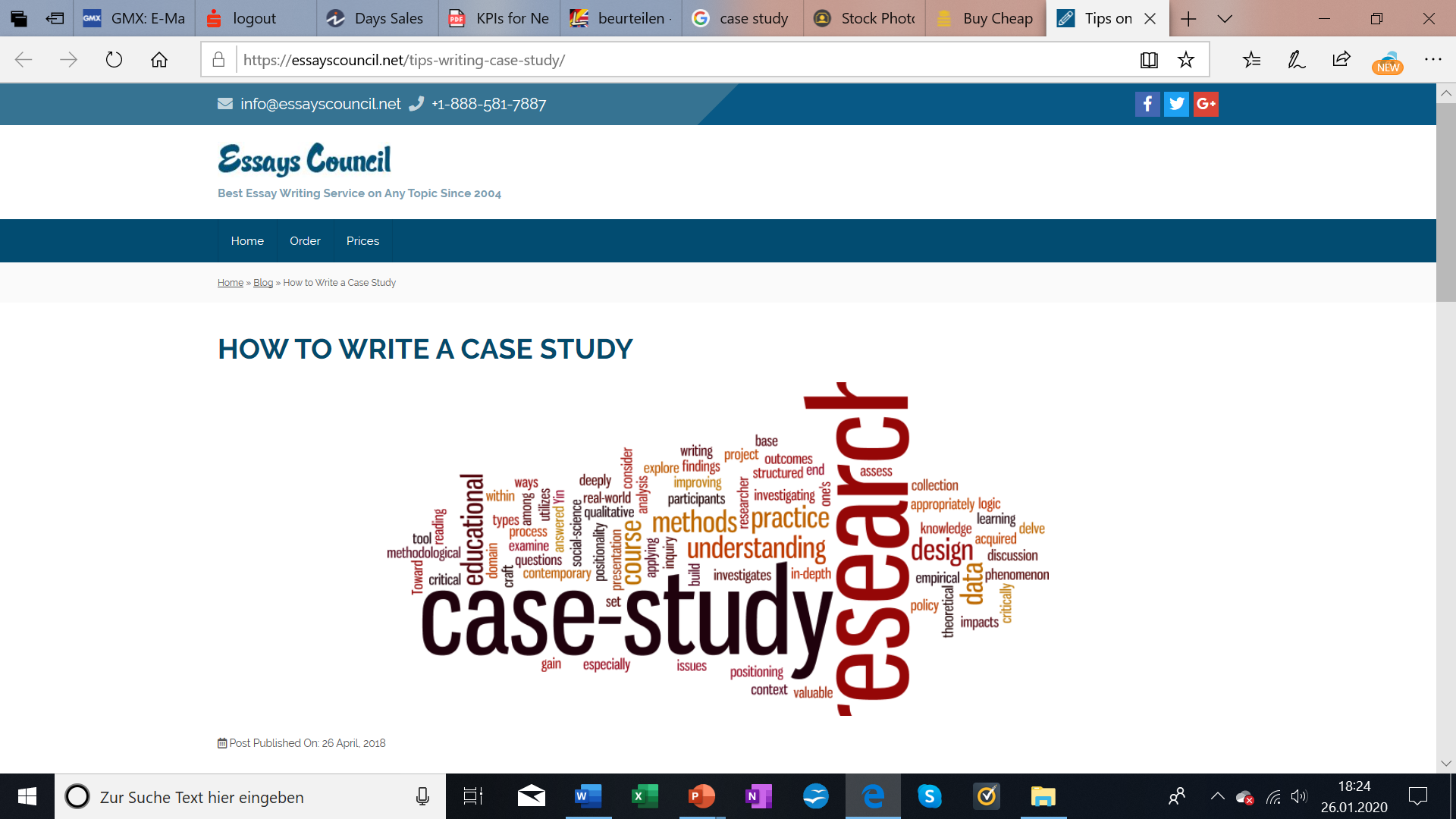 Source: https://essayscouncil.net/tips-writing-case-study/
73
Solution:
CCC = 292 + 313 – 73 = 532
Therefore, it takes the Company approximately 532 days to turn its initial cash investment in inventory back into cash.
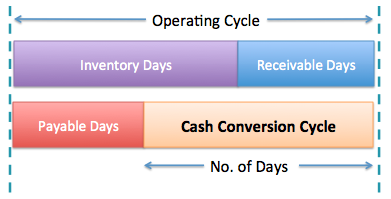 Source: https://essayscouncil.net/tips-writing-case-study/
74
Please build 3 groups …
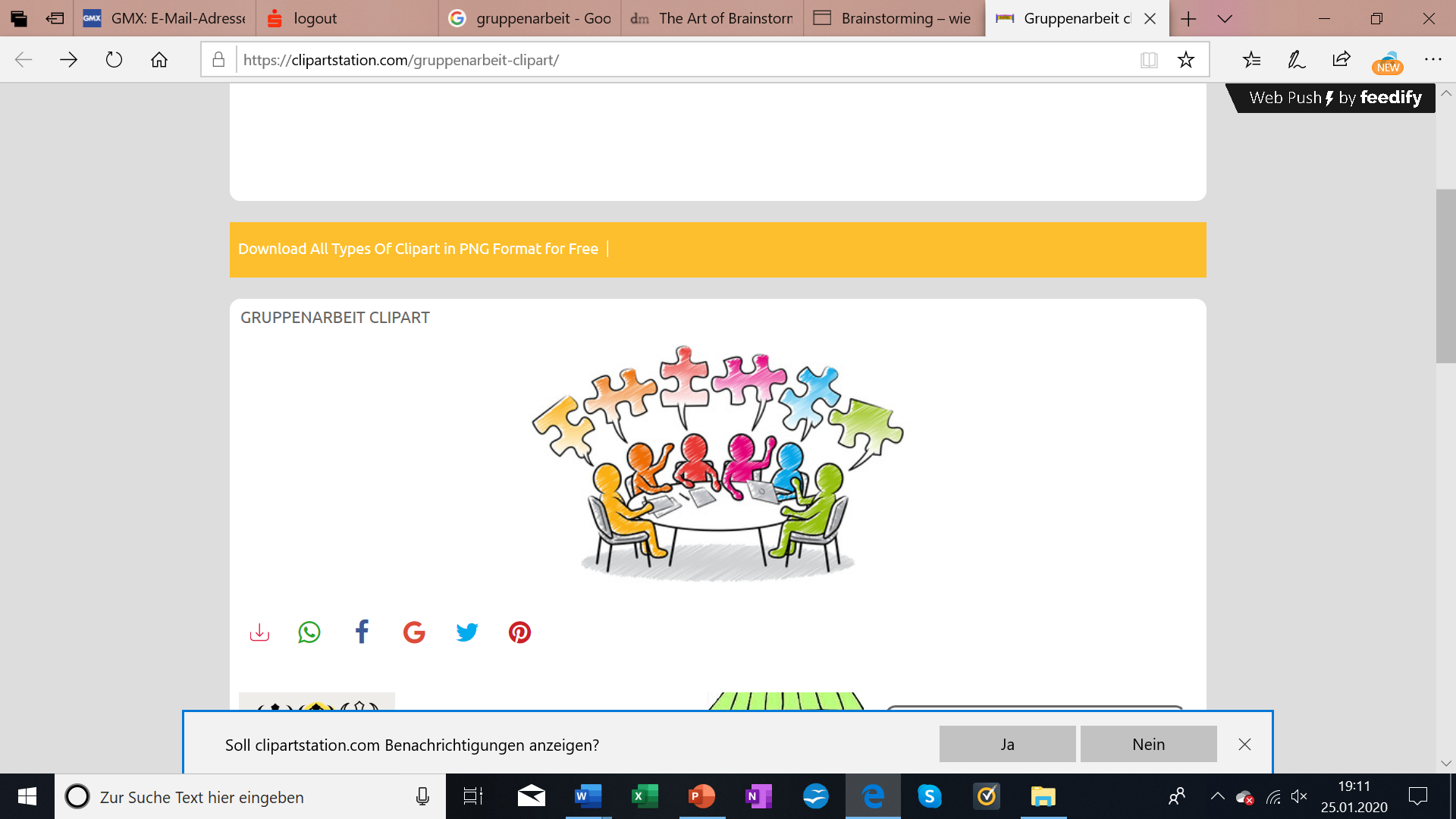 Source: https://clipartstation.com/gruppenarbeit-clipart/
75
Task: 
Please think about how to improve one of each figure (10 min) and present the ideas afterwards (5 min)…


Payable Days (Group 1)

Inventory Days (Group 2)

Receivable Days (Group 3)
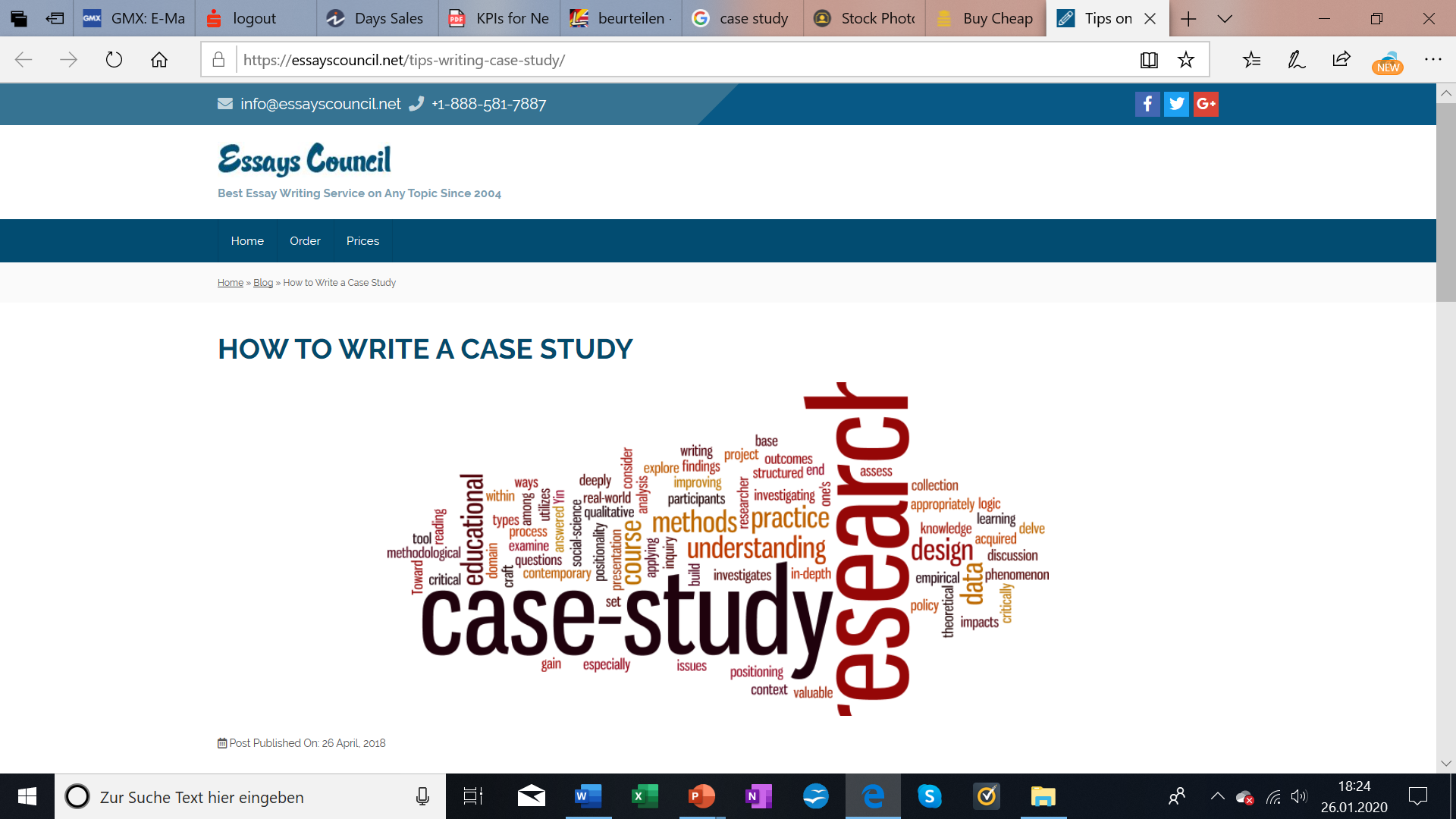 Source: https://essayscouncil.net/tips-writing-case-study/
76
Role Play:

Please choose two volunteers – 1 business owner, 1 loan officer!

Situation: 
The business owner has a bad working capital management (as in our example). 
The bank who is financing the business is critical because of that.
The business owner should explain possibilities towards the loan officer how to improve the working capital management.
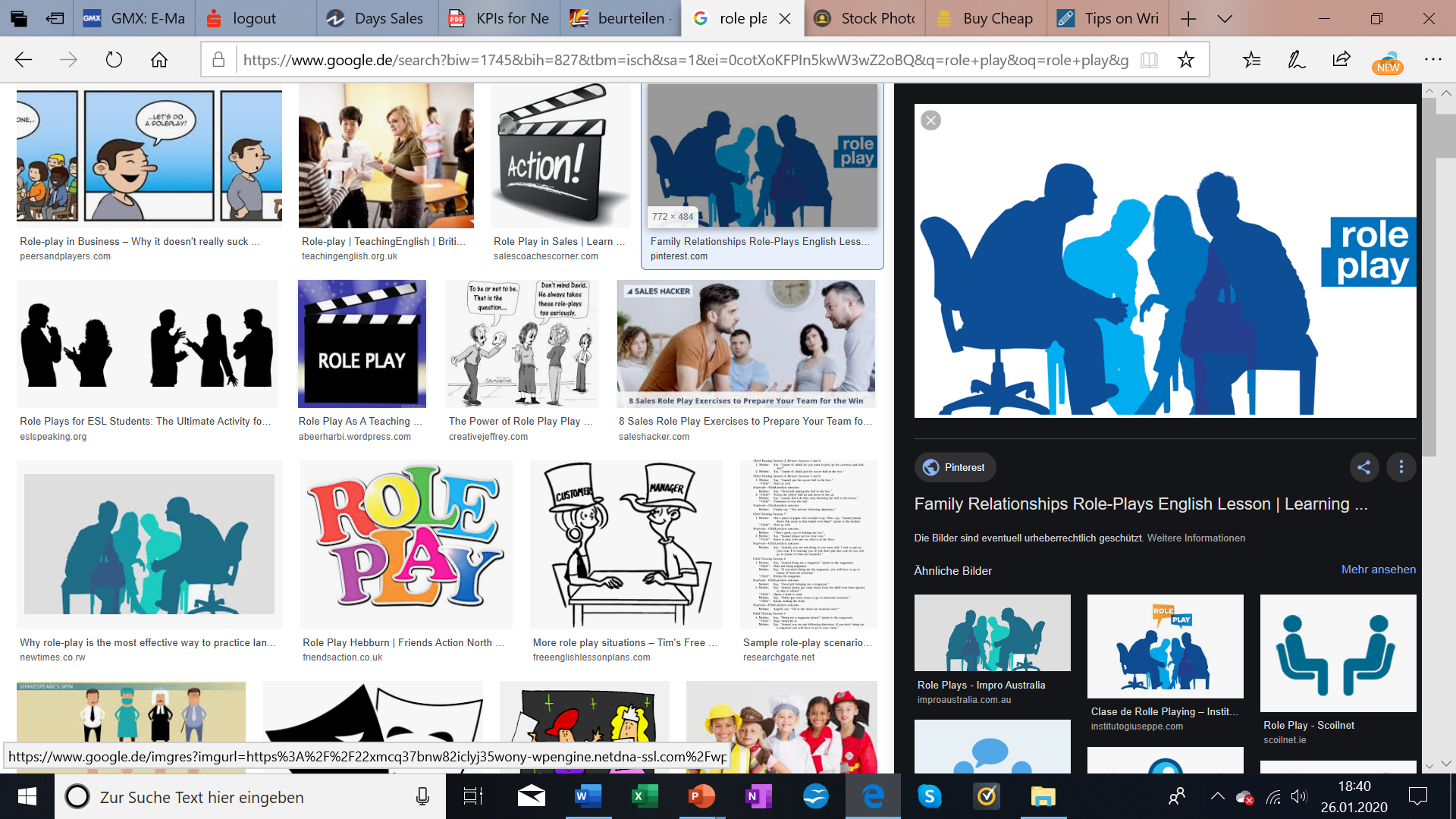 Source: https://www.pinterest.com/pin/278519558177892101/
77
Where could you find further information on these topics?

https://www.investopedia.com/terms/w/workingcapitalmanagement.asp
https://www.youtube.com/watch?v=bHK77lbdyWA
78
5
Risk, Return and the Cost of Capital
79
Risk, Return and the Cost of Capital?!
-
 What comes into your mind?
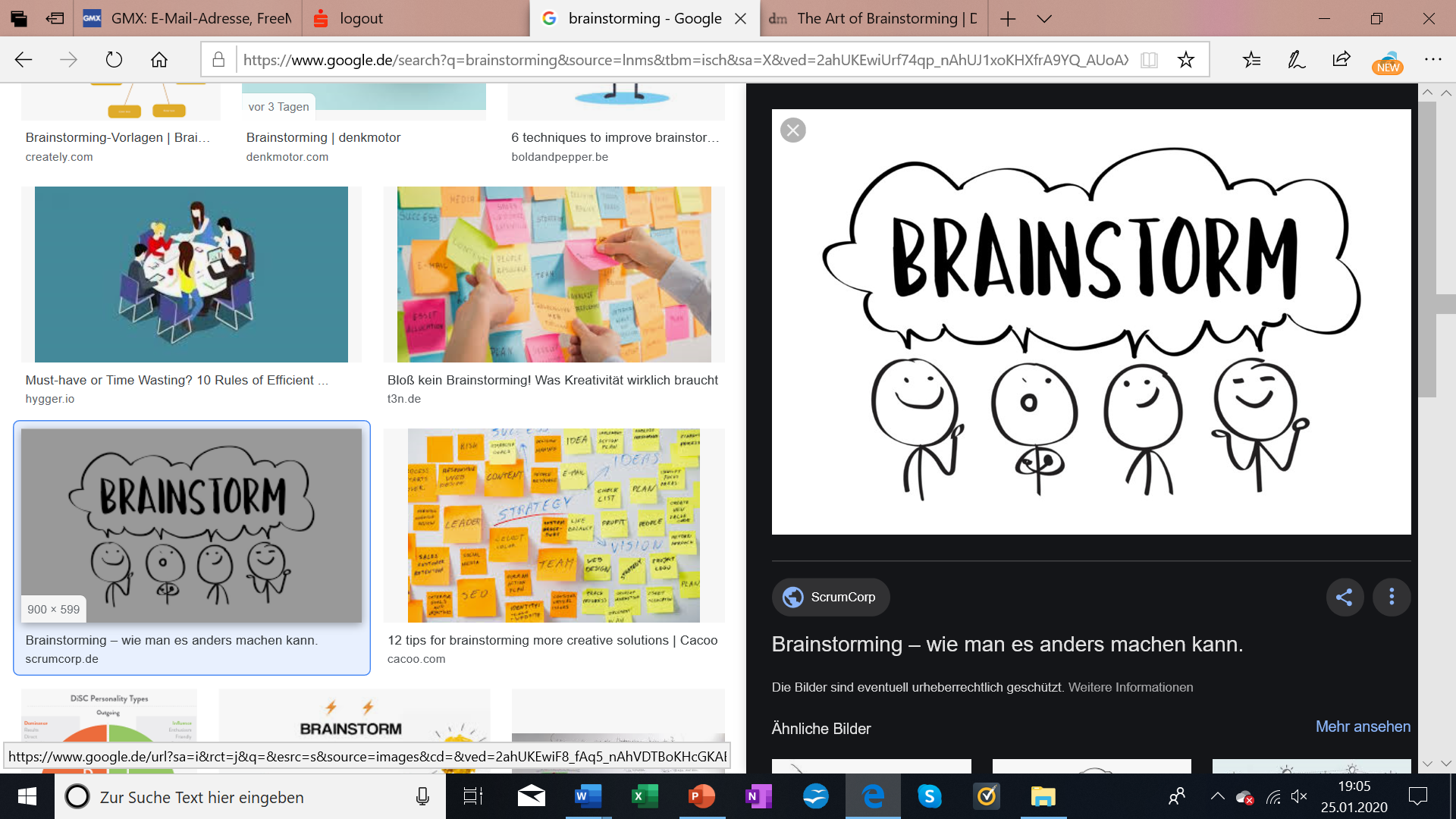 Source: https://scrumcorp.de/2019/06/17/brainstorming-wie-man-es-anders-machen-kann/
80
Thinking about risk and return …
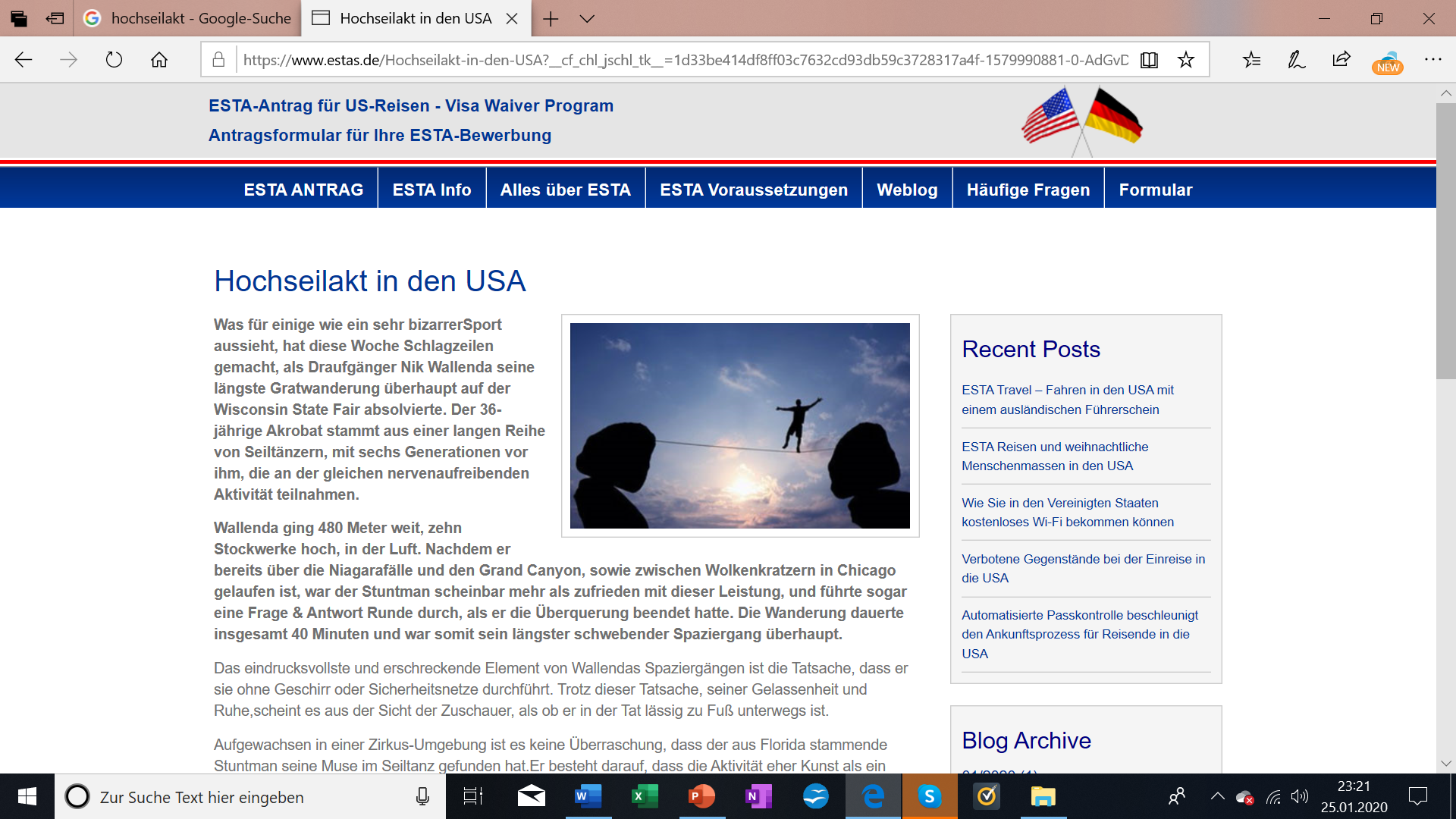 Source: https://www.estas.de/Hochseilakt-in-den-USA
81
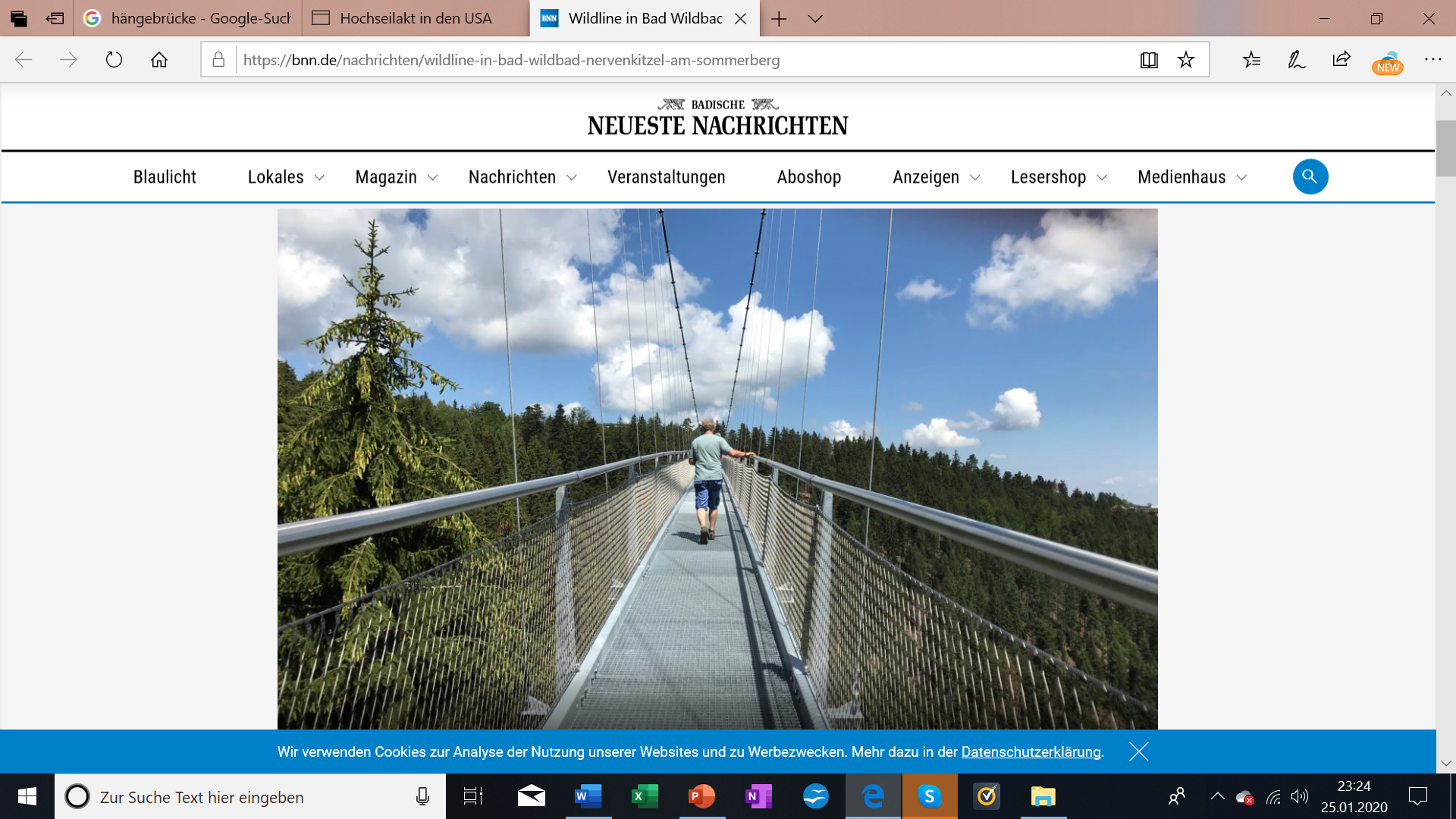 Source: https://bnn.de/nachrichten/wildline-in-bad-wildbad-nervenkitzel-am-sommerberg
82
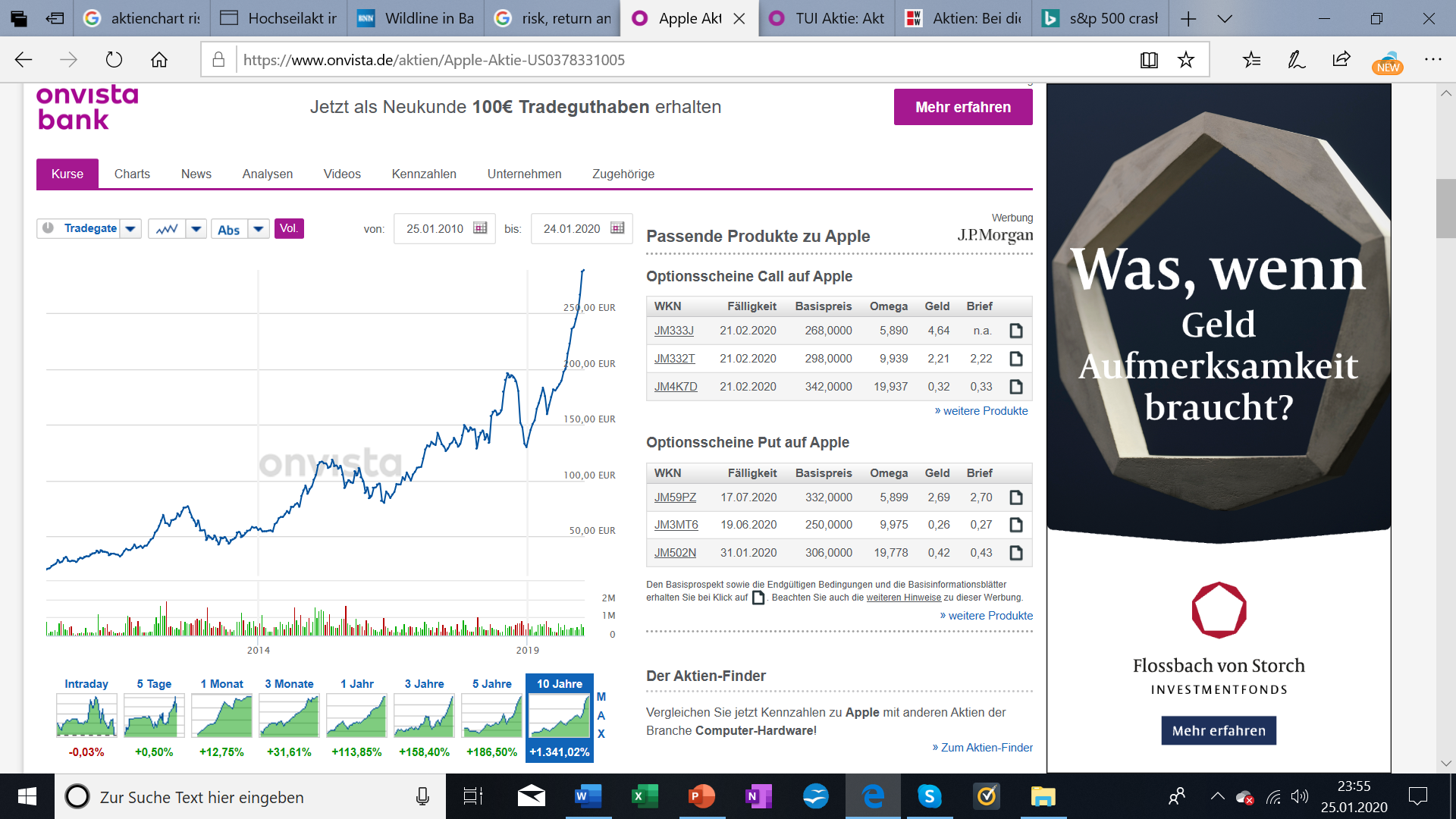 Source: https://www.onvista.de/aktien/Apple-Aktie-US0378331005
83
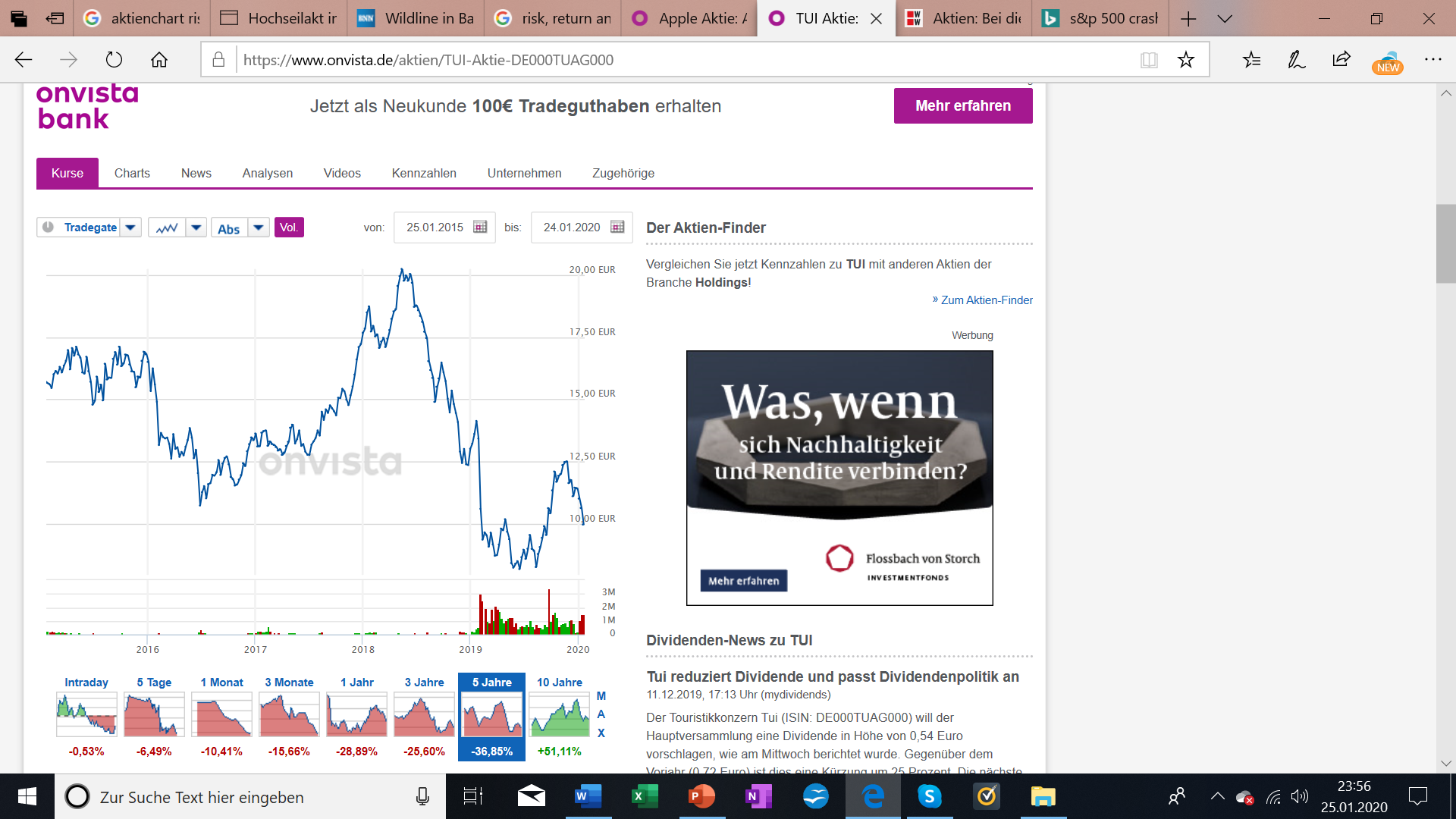 Source: https://www.onvista.de/aktien/TUI-Aktie-DE000TUAG000
84
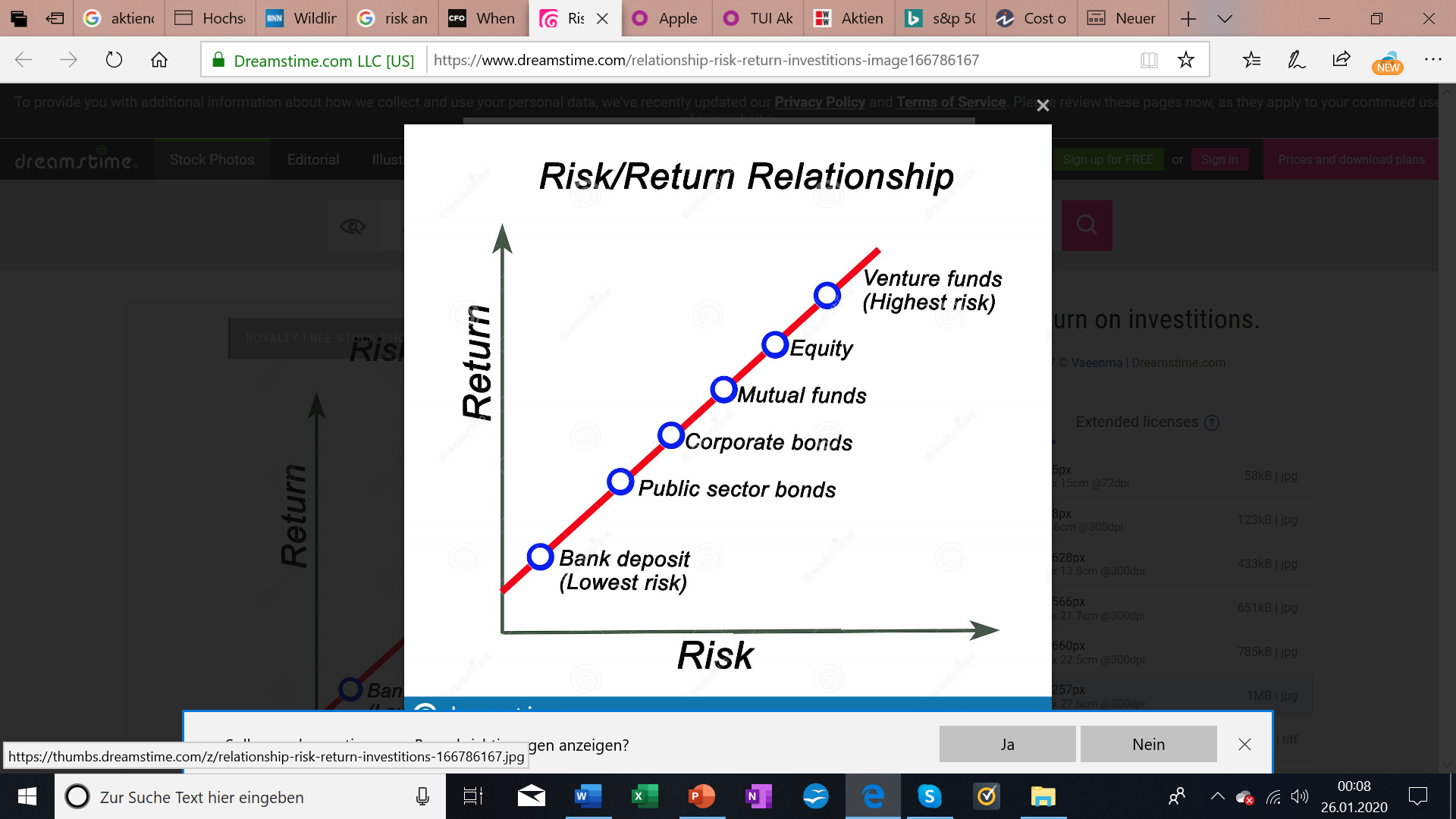 Source: https://www.dreamstime.com/relationship-risk-return-investitions-image166786167
85
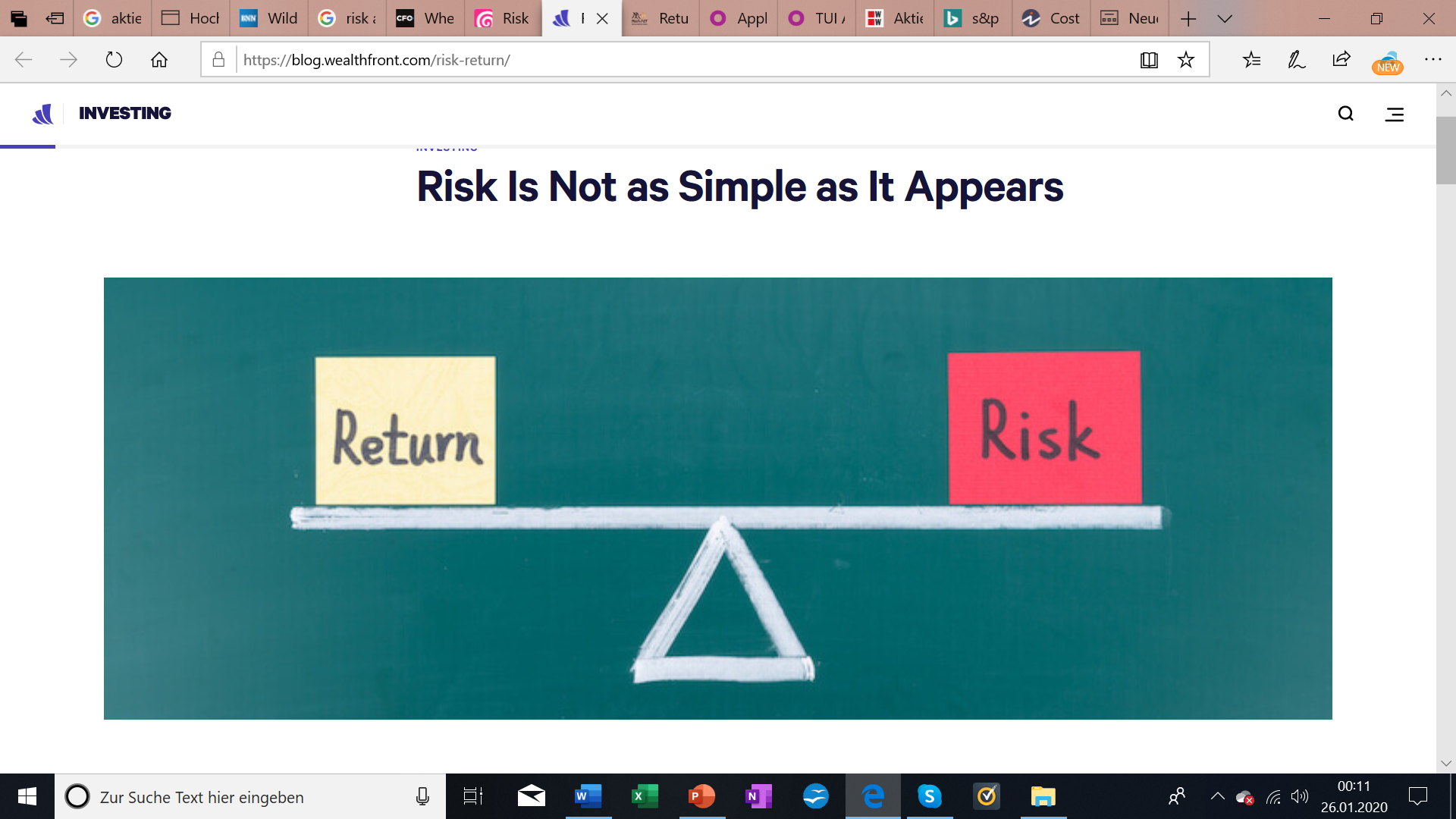 Source: https://blog.wealthfront.com/risk-return/
86
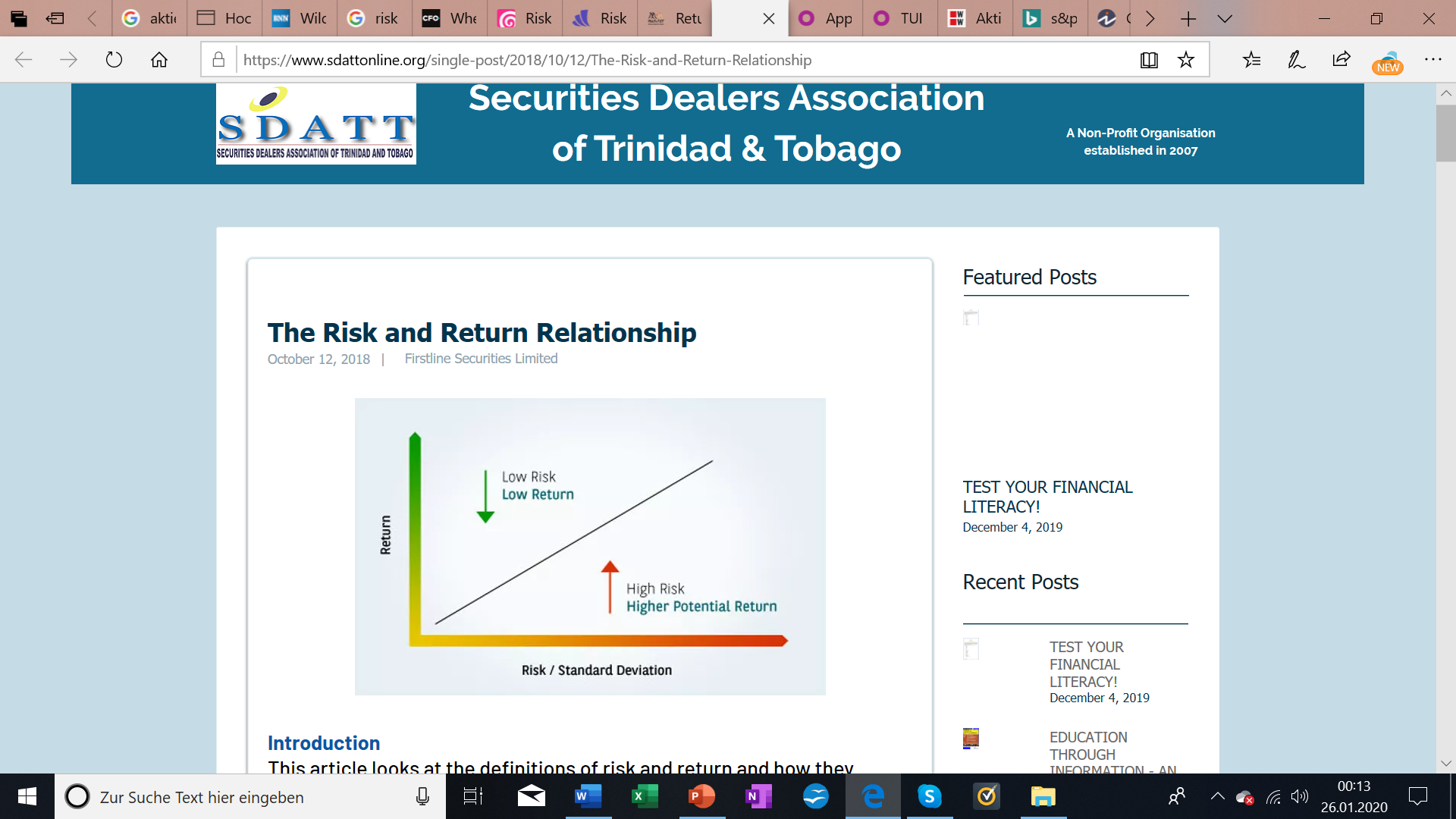 Source: https://www.sdattonline.org/single-post/2018/10/12/The-Risk-and-Return-Relationship
87
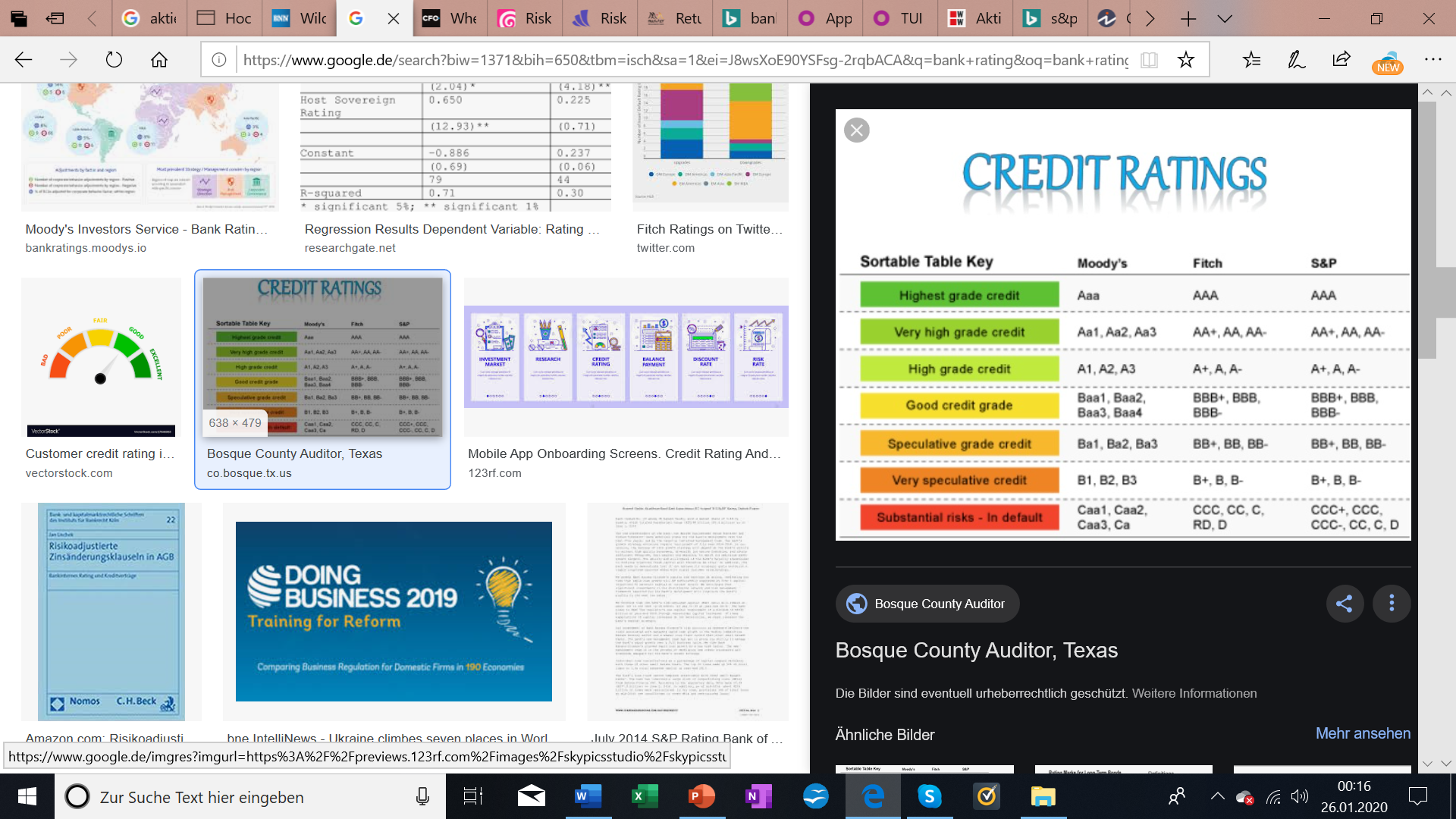 Source: http://www.co.bosque.tx.us/page/bosqueauditor.rating
88
Risk management of a company: Risk Map
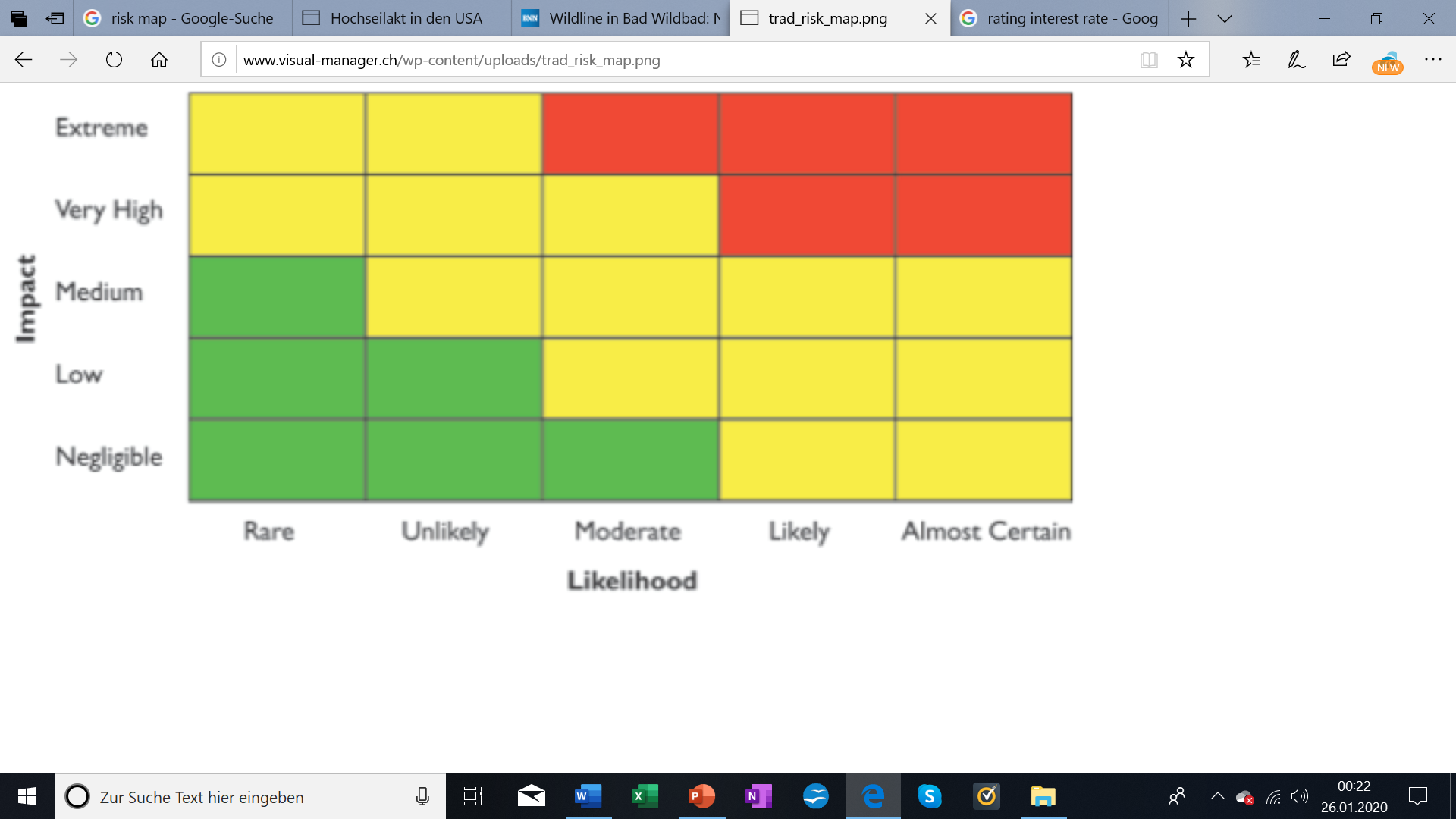 Source: www.visual-manager.ch/wp-content/uploads/trad_risk_map.png
89
Please build 3 groups …
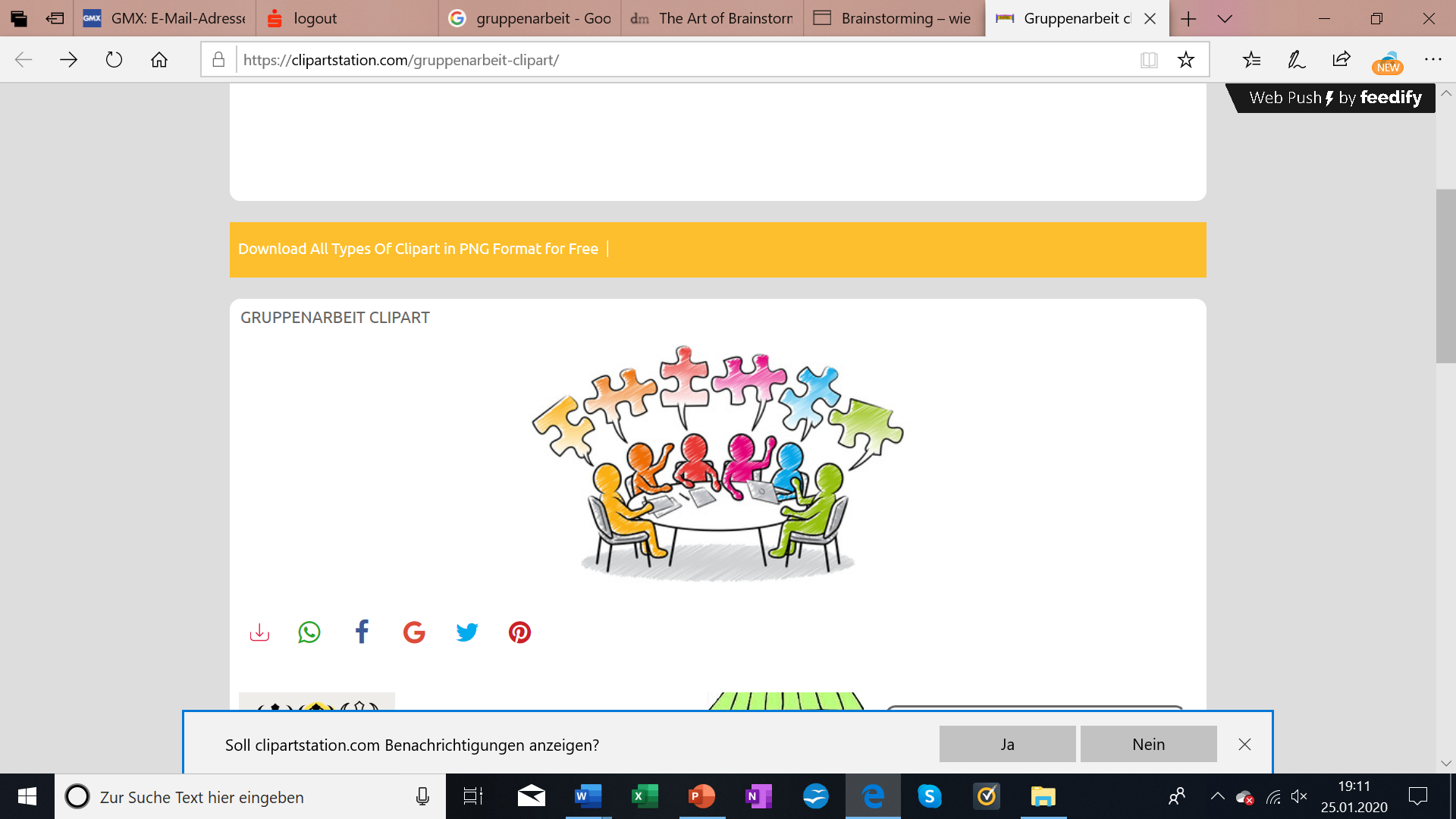 Source: https://clipartstation.com/gruppenarbeit-clipart/
90
… think of different risks that occur in your business model!

Please present them on a flip chart and cluster them according to the risk map!
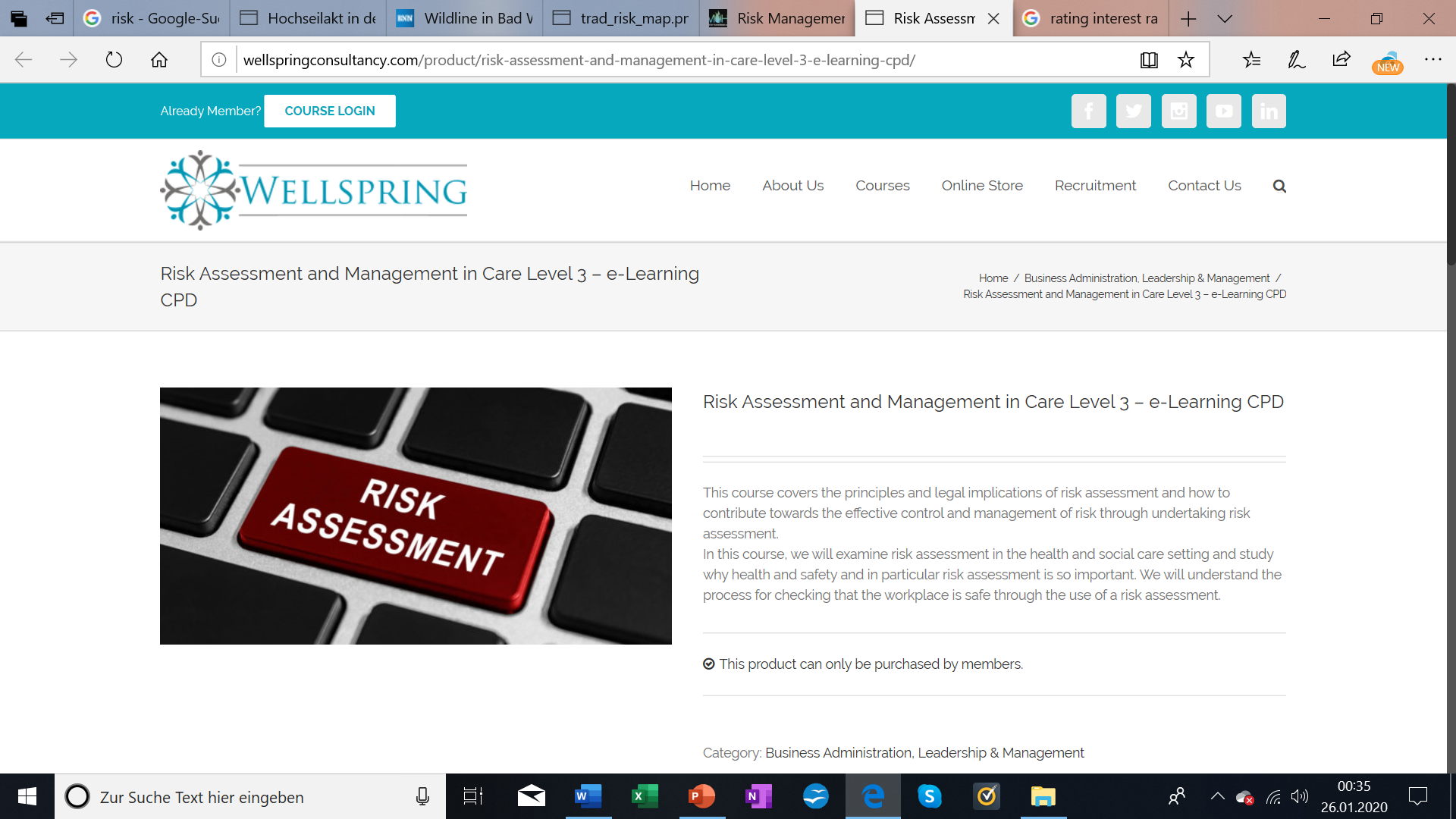 Source: wellspringconsultancy.com/product/risk-assessment-and-management-in-care-level-3-e-learning-cpd/
91
… please think of different measures that can be taken to manage the risks of your businesses and present them to the board!

… for example:

Avoid
Reduce
Diversify
Make Provisions
Insure
Accept
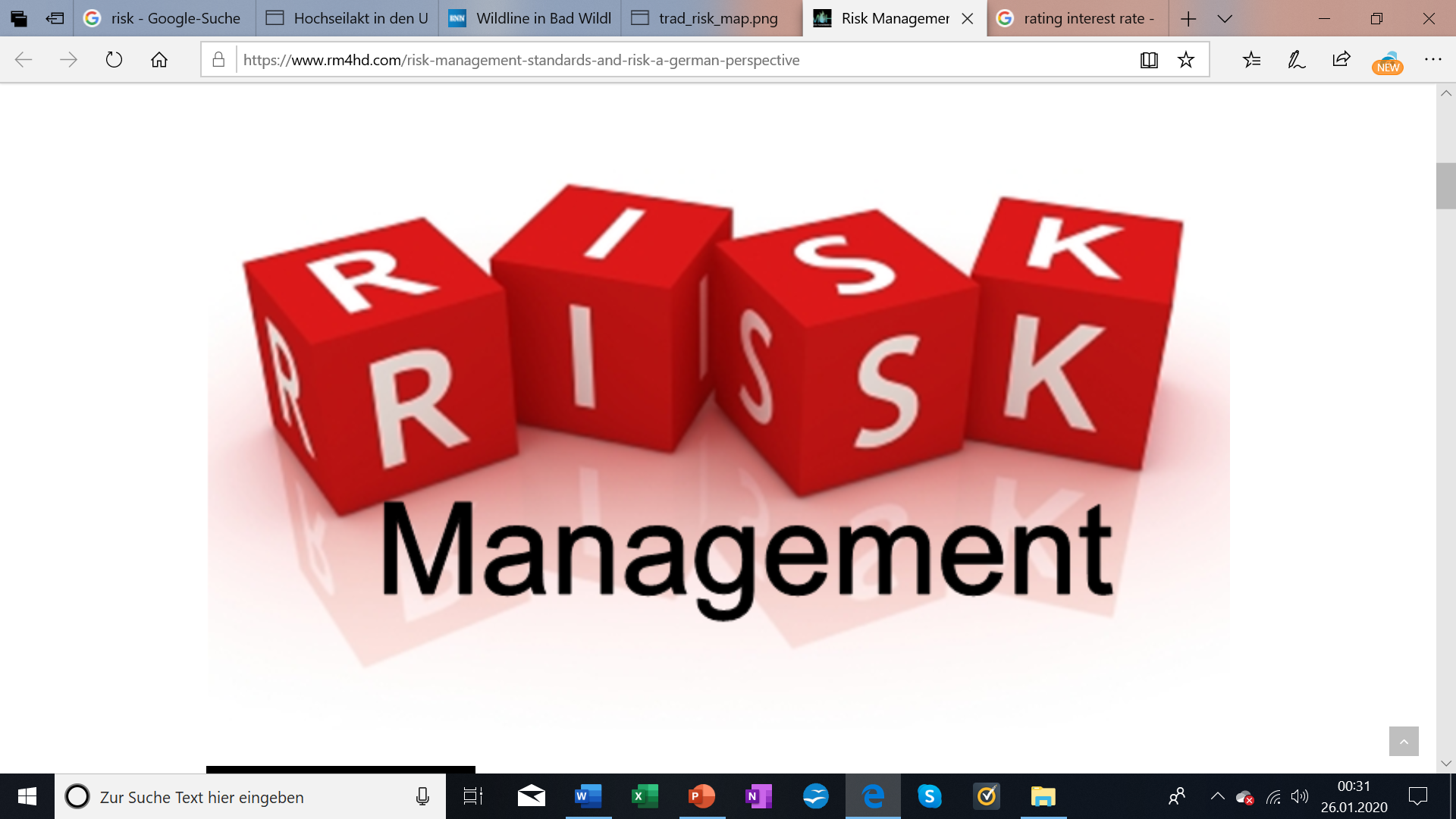 Source: https://www.rm4hd.com/risk-management-standards-and-risk-a-german-perspective
/
92
Where could you find further information on these topics?

https://www.investopedia.com/terms/c/costofcapital.asp
https://www.youtube.com/watch?v=mVbvPUUUgbY
https://www.youtube.com/watch?v=8DDn3pOcO1E
https://www.youtube.com/results?search_query=economic+return
93
Final Scores (1)
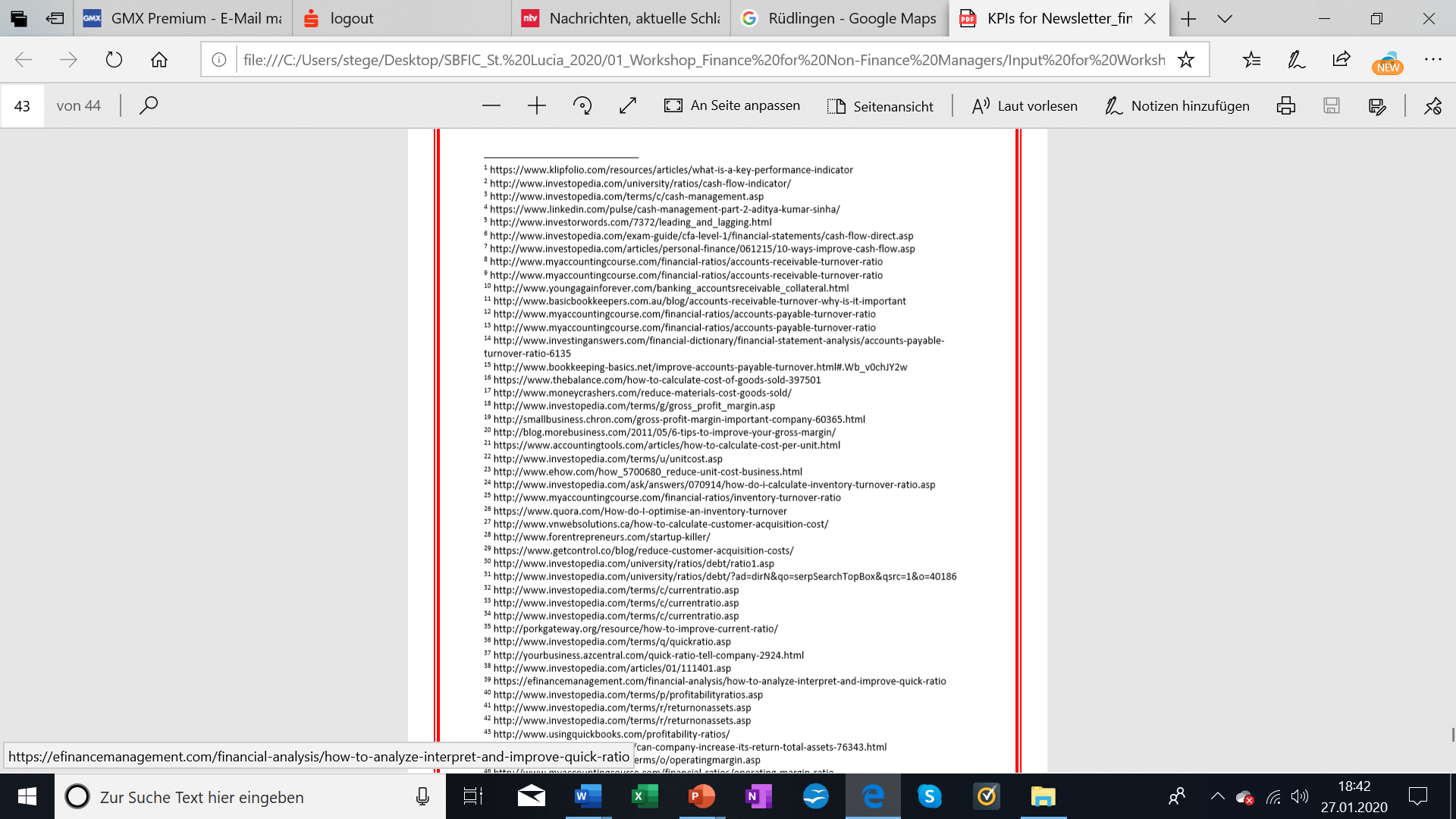 94
Final Scores (2)
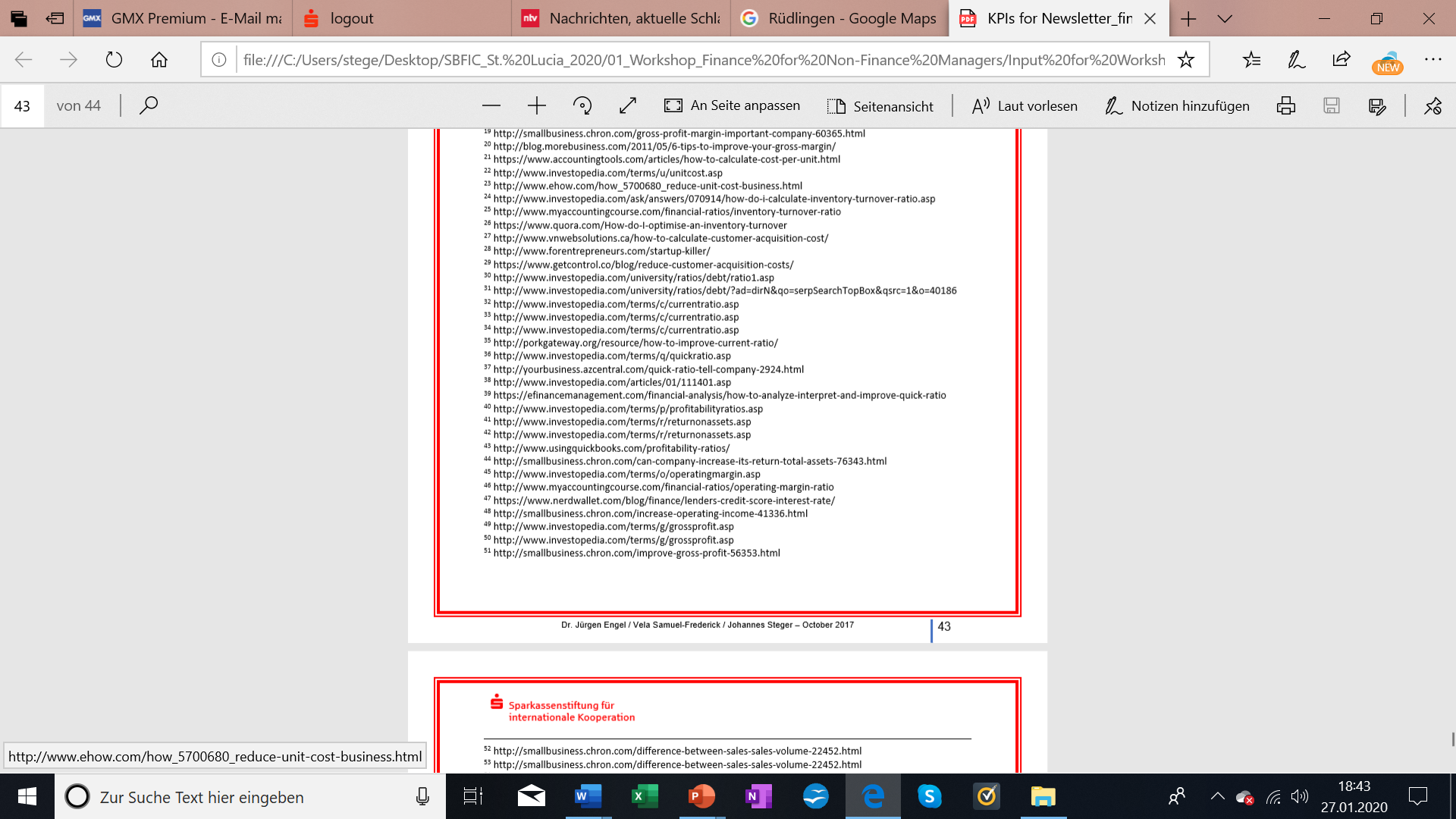 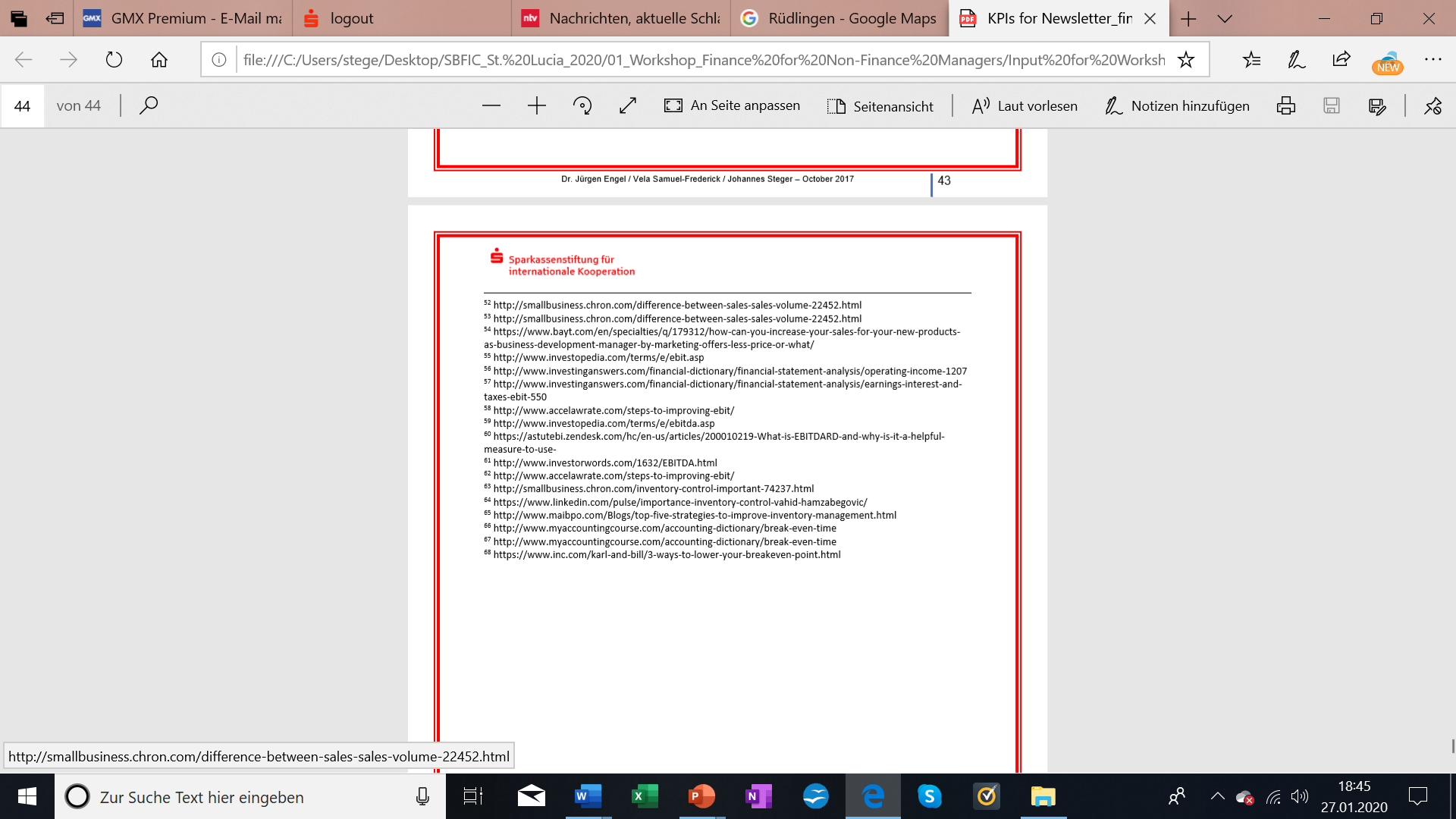 95
Thank you!
Contact

e-Mail: 

uwe.pfeffer@sparkassenstiftung.de

vela.samuel-frederick@sparkassenstiftung.de

johannes.steger@skba.de